Practical quad mesh simplification
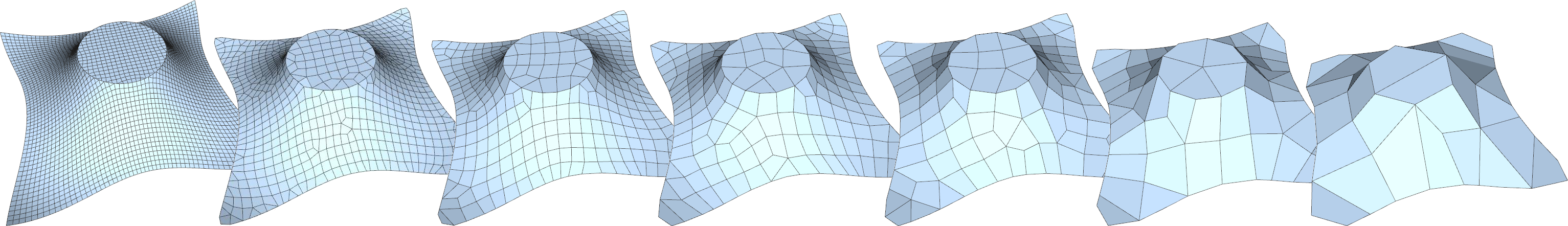 Marco Tarini    Nico Pietroni Paolo Cignoni    Daniele Panozzo    Enrico Puppo
FP01: Tuesday, 13:30
(Triangular) Mesh Simplification
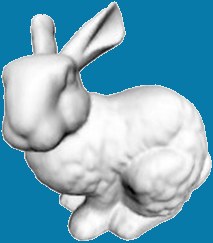 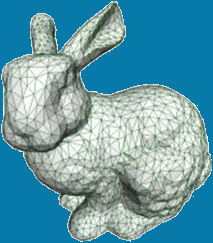 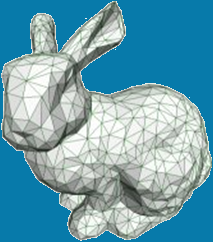 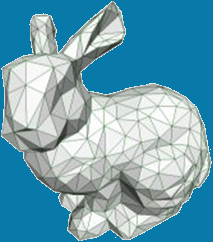 64K tri
500 tri
Adaptivity 
(more faces where needed)
Fine granularity 
(continuous LOD)
Good meshing quality
(e.g. reasonable face shapes)
Quad Mesh Simplification
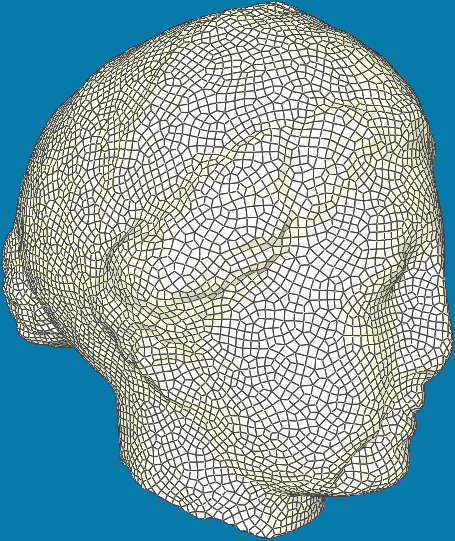 ?
?
?
12K quads
Adaptivity 
(more faces where needed)
Fine granularity 
(continuous LOD)
Good meshing quality
(e.g. reasonable face shapes)
Local operations approach
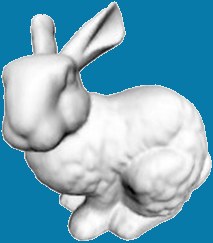 Simplification
Select Local Operation
64K tri
Perform Local Operation
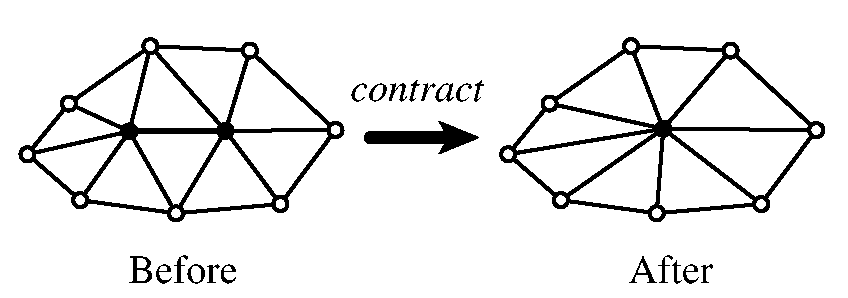 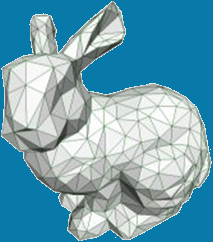 500 tri
e.g: QSlim [Garland and Heckbert - Vis 98].  Survey on: [Cignoni et al. - C&G 98]
Local operations… for quads
Quad-collapse
(a local coarsening operation for quad-meshes)
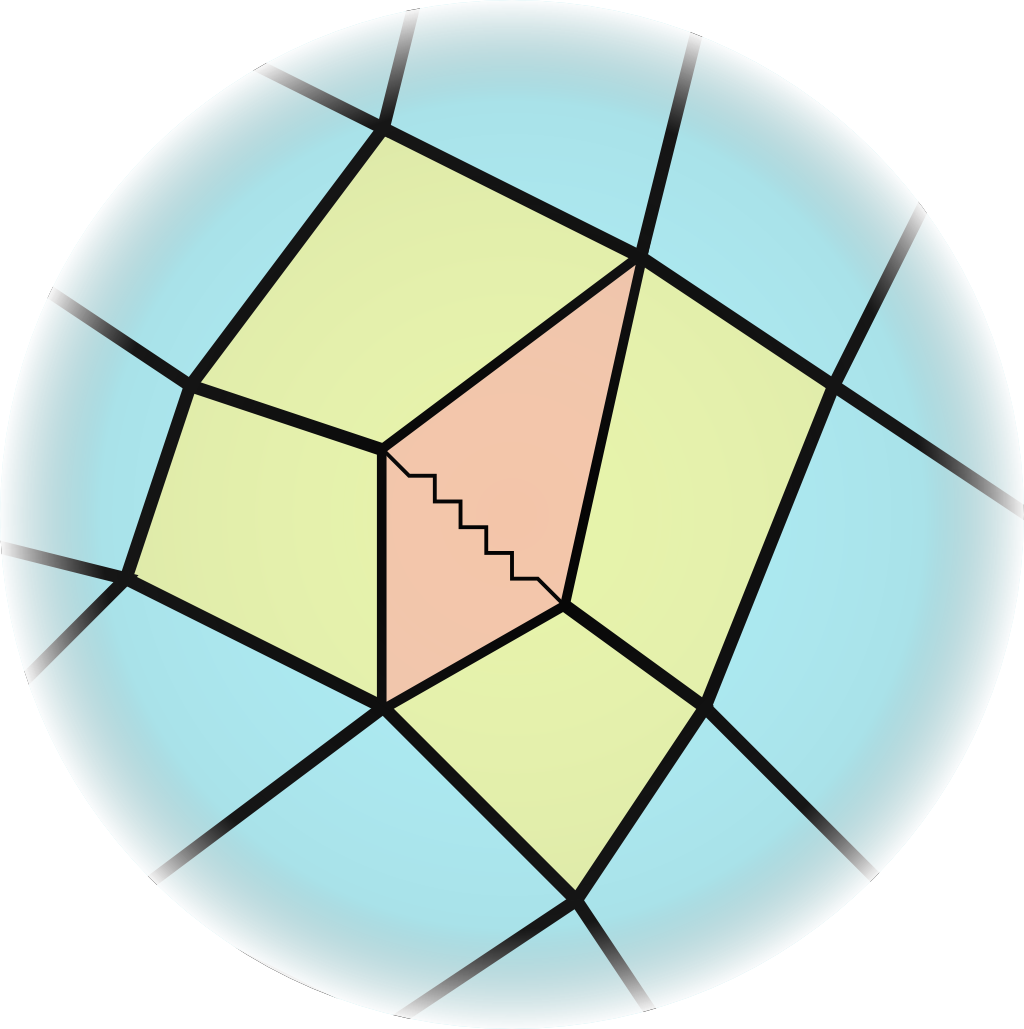 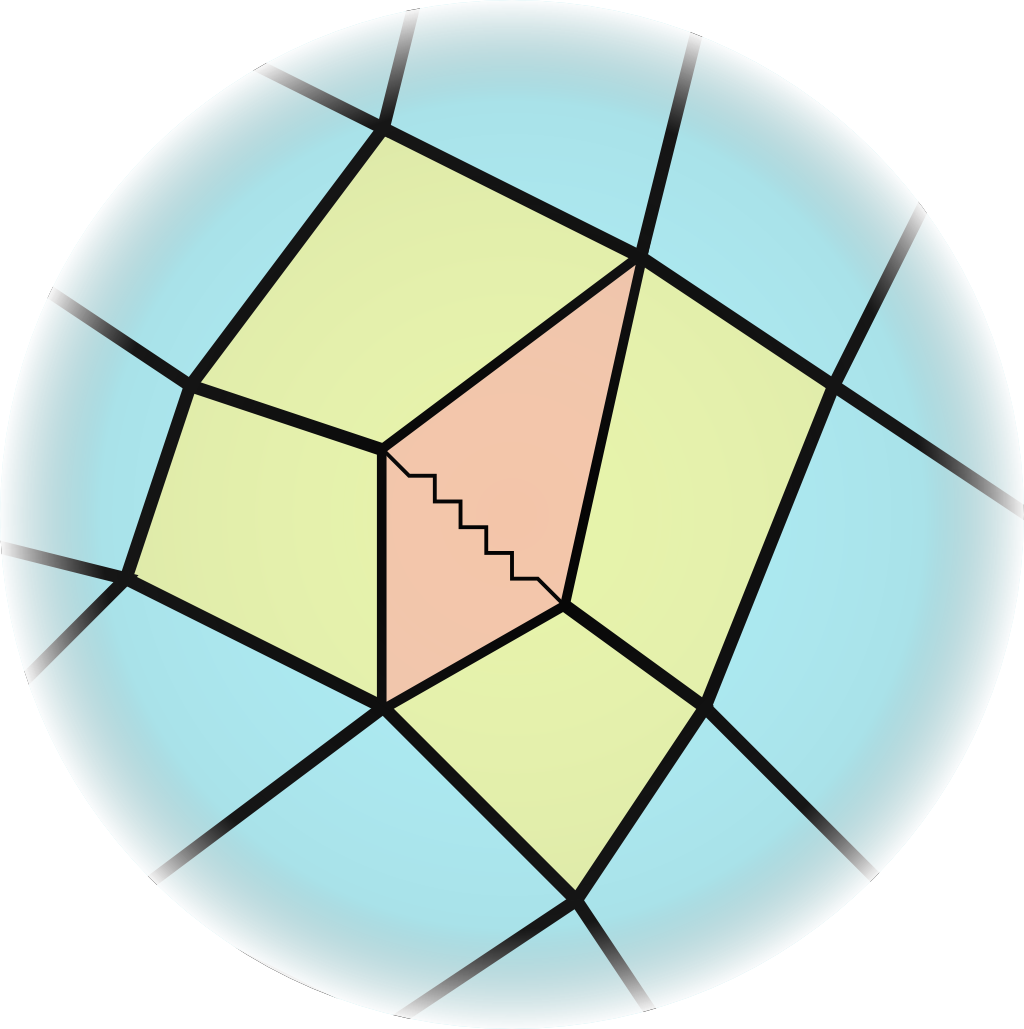 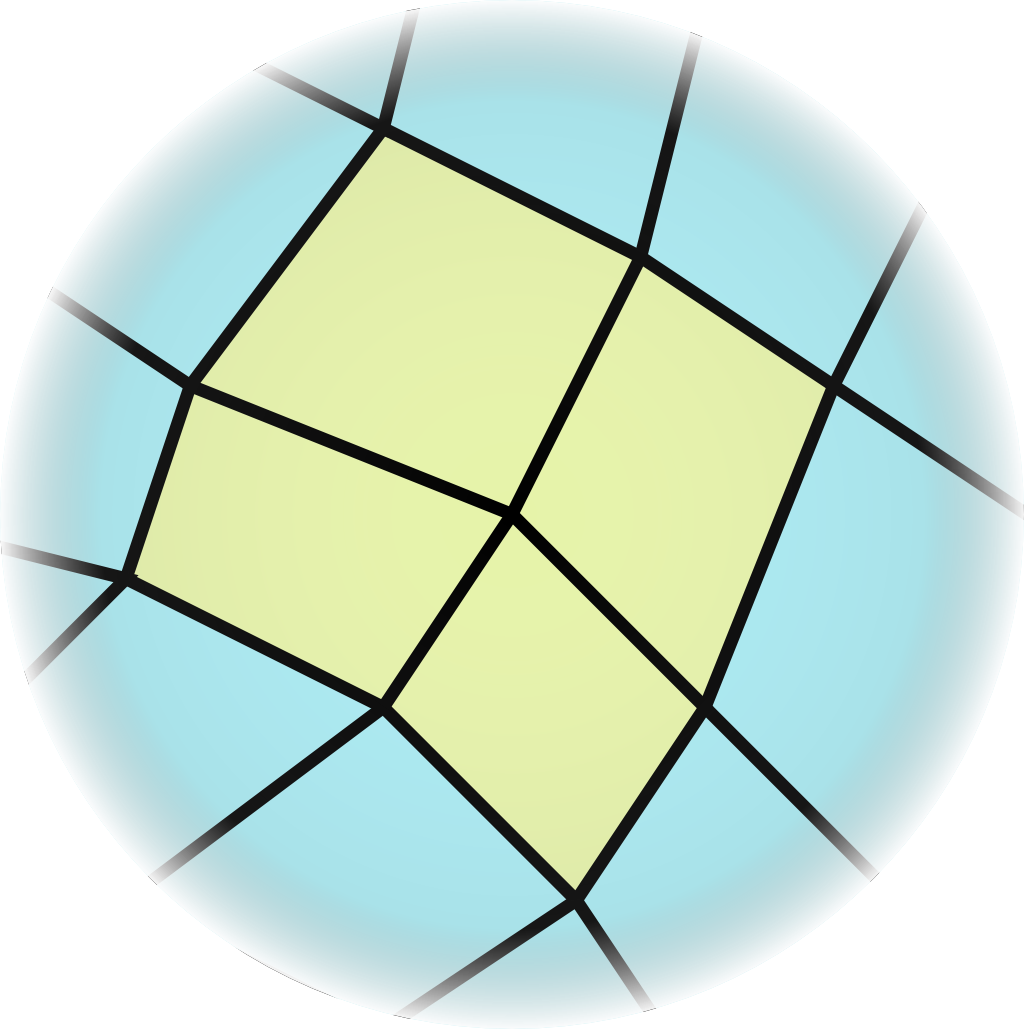 a.k.a. “quad-close” [Kinney - IMR 97], “quad-collapse” [Daniels – Siggr Asia 08], “quadvertex merge” [Daniels – EGSP 09]
Local operations approach
8K quads
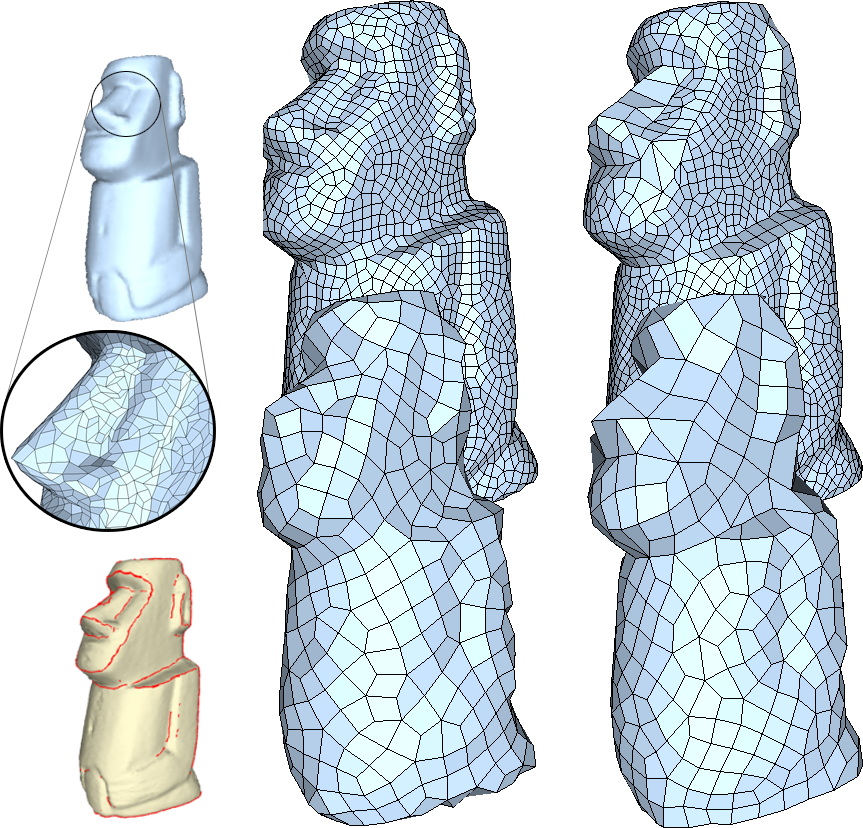 Simplification
Select Local Quad Operation
Perform Local Operation
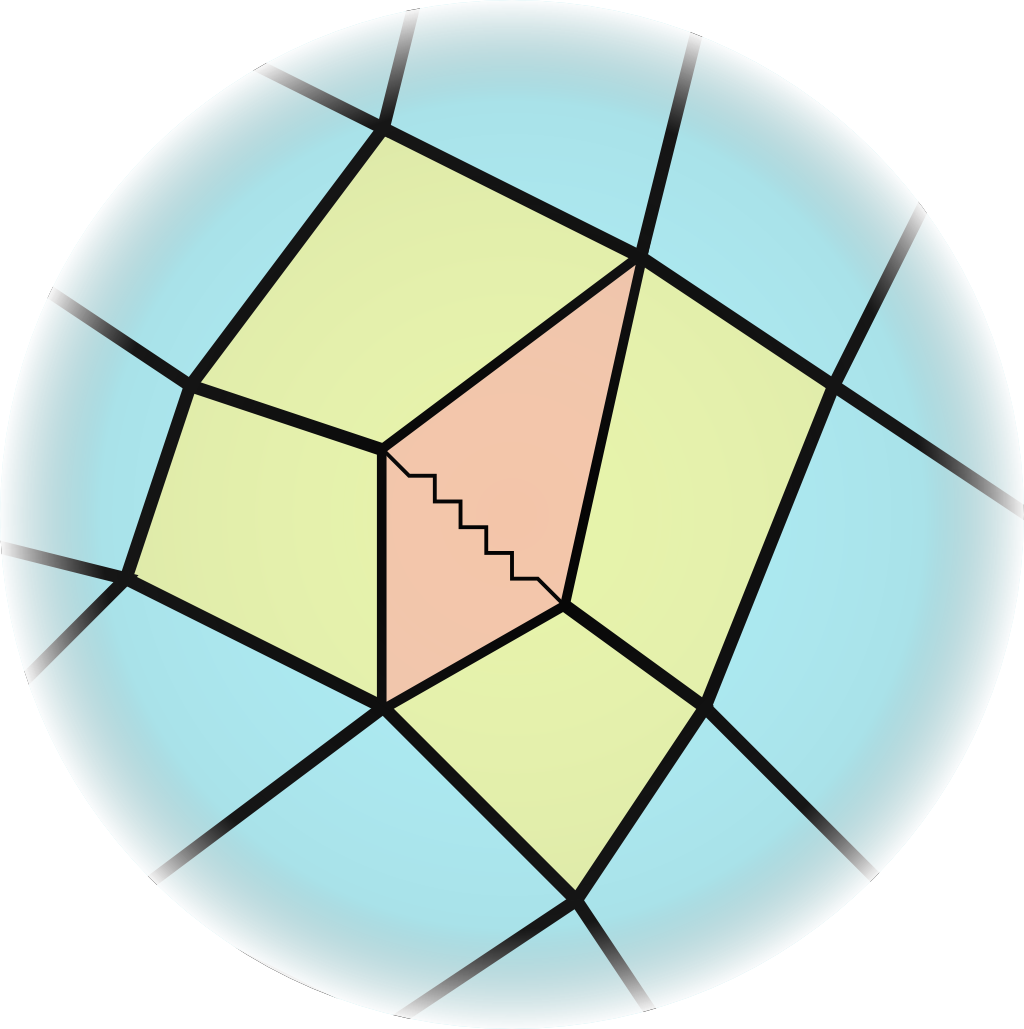 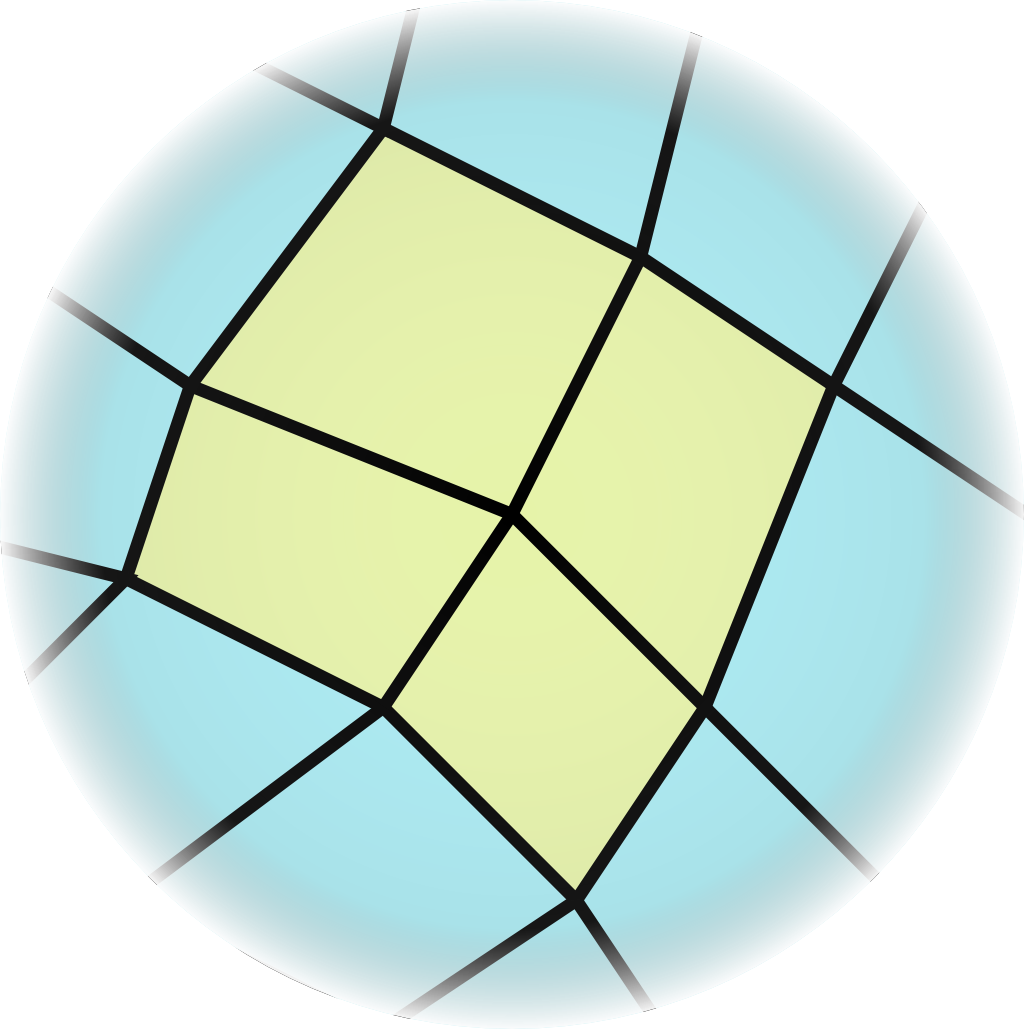 ?
Quad-mesh simplification
Why more difficult than tri-meshes?
Quad structure is more delicate




Regularity here is far more important
self-intersecting
far from flat
concave
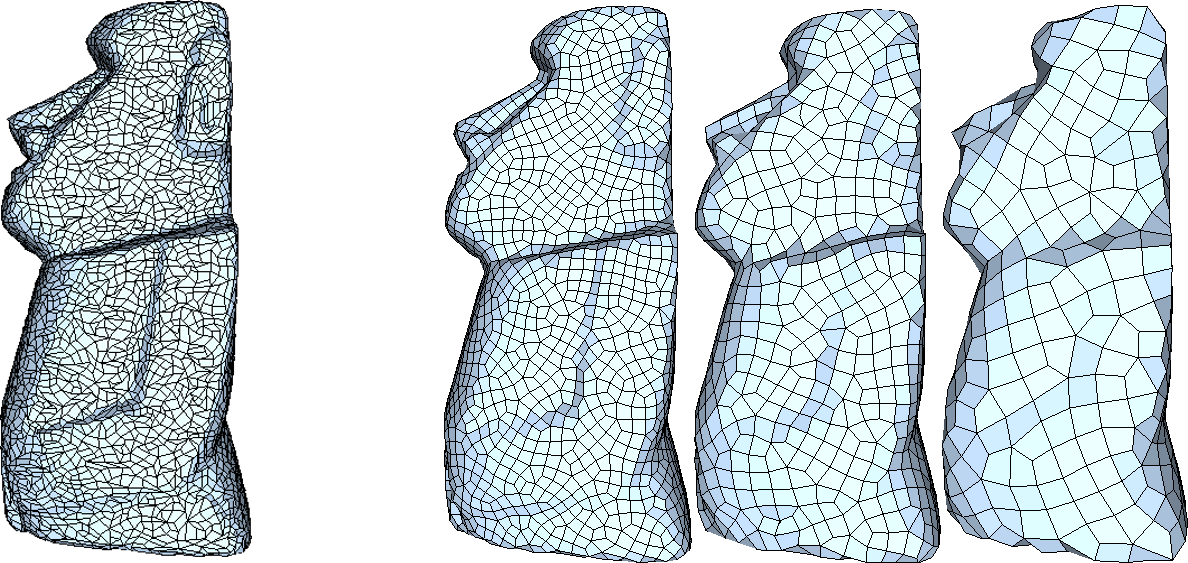 VS
Quad Mesh Simplification
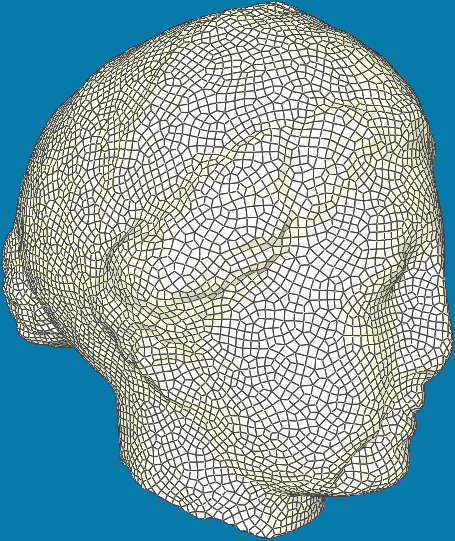 ?
?
?
12K quads
Adaptivity 
(more faces where needed)
Fine granularity 
(continuous LOD)
Good meshing quality
(regular quad remeshing!)
!!!
How to get regular quad mesh
Seek valency-four vertices?
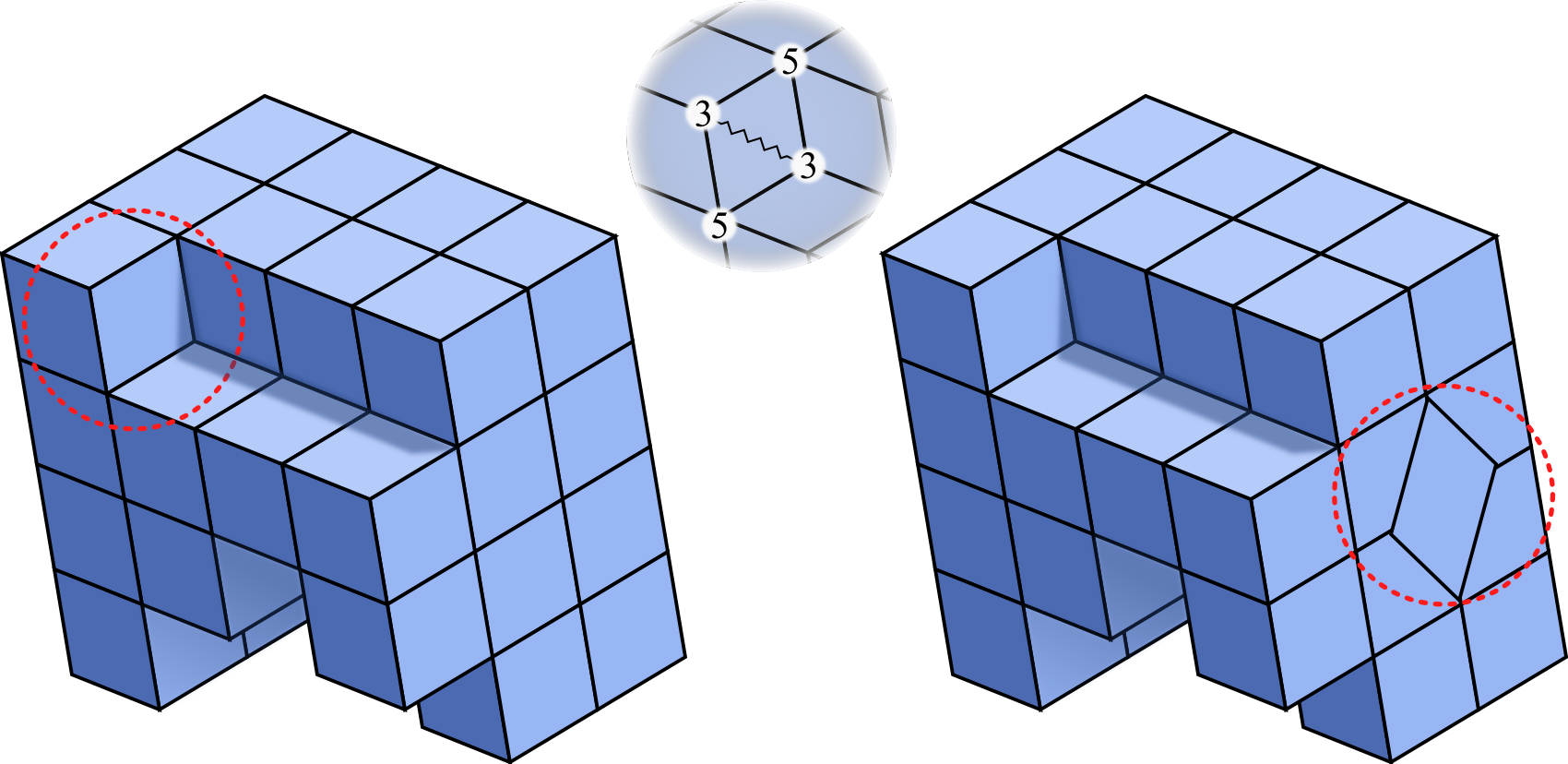 How to get regular quad mesh
Valency four vertices good…in zero (Gaussian) curvature regions only!

Ideal valency:
Zero curvature ==> 4
Pos curvature  ==>  less than 4
Neg curvature ==> more than 4
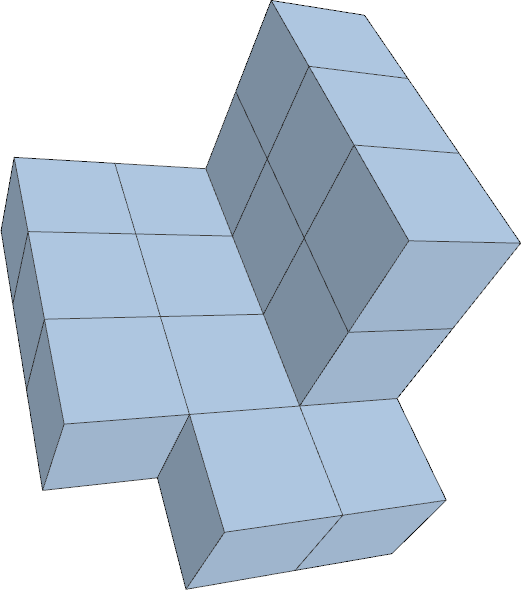 How to get regular quad mesh
Seek valency four vertices?

Seek vertices with curvature-dependent val?

Seek “homeometry”:
all edges same length k
all diagonals same length     2  k
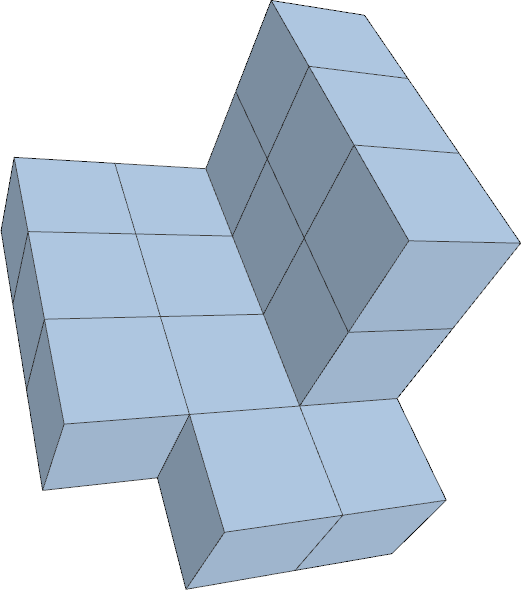 Local operations for quads
Optimization operations

vertex  rotations:





edge rotations:
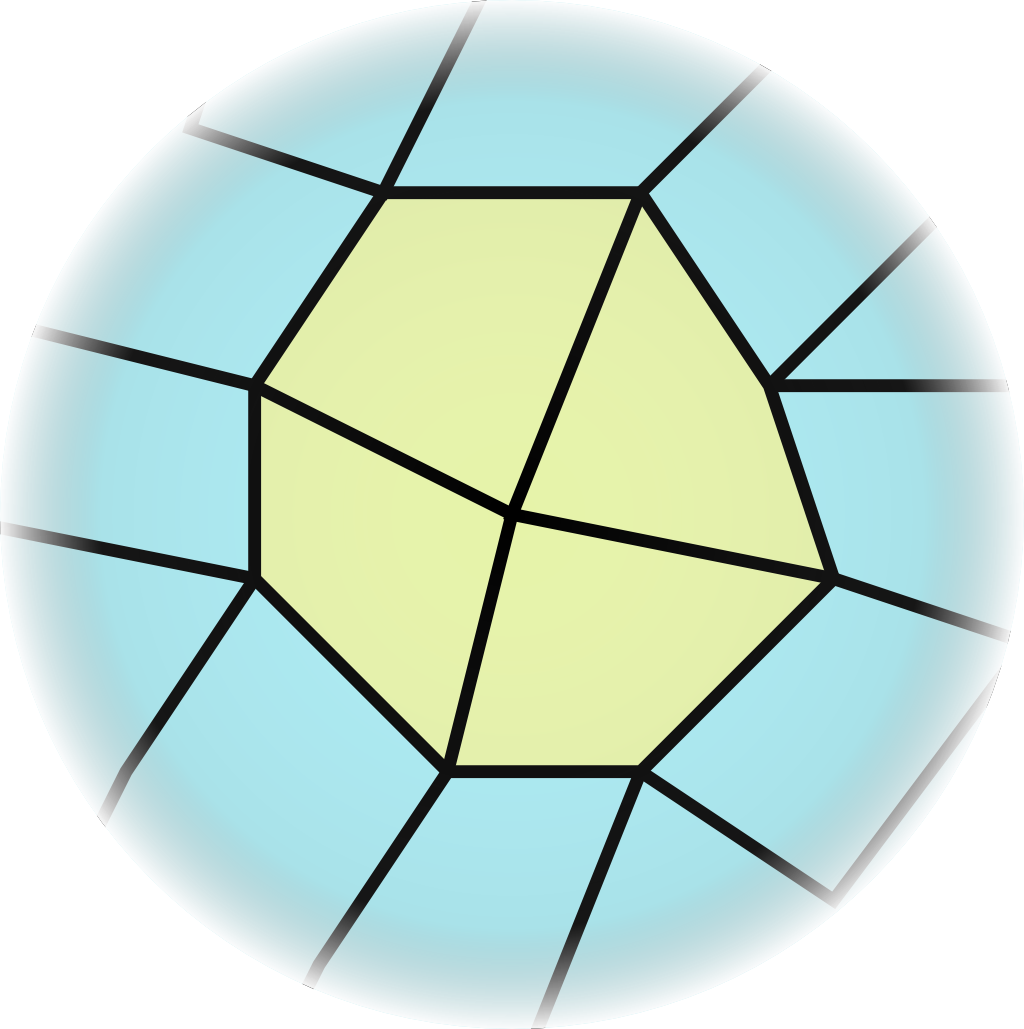 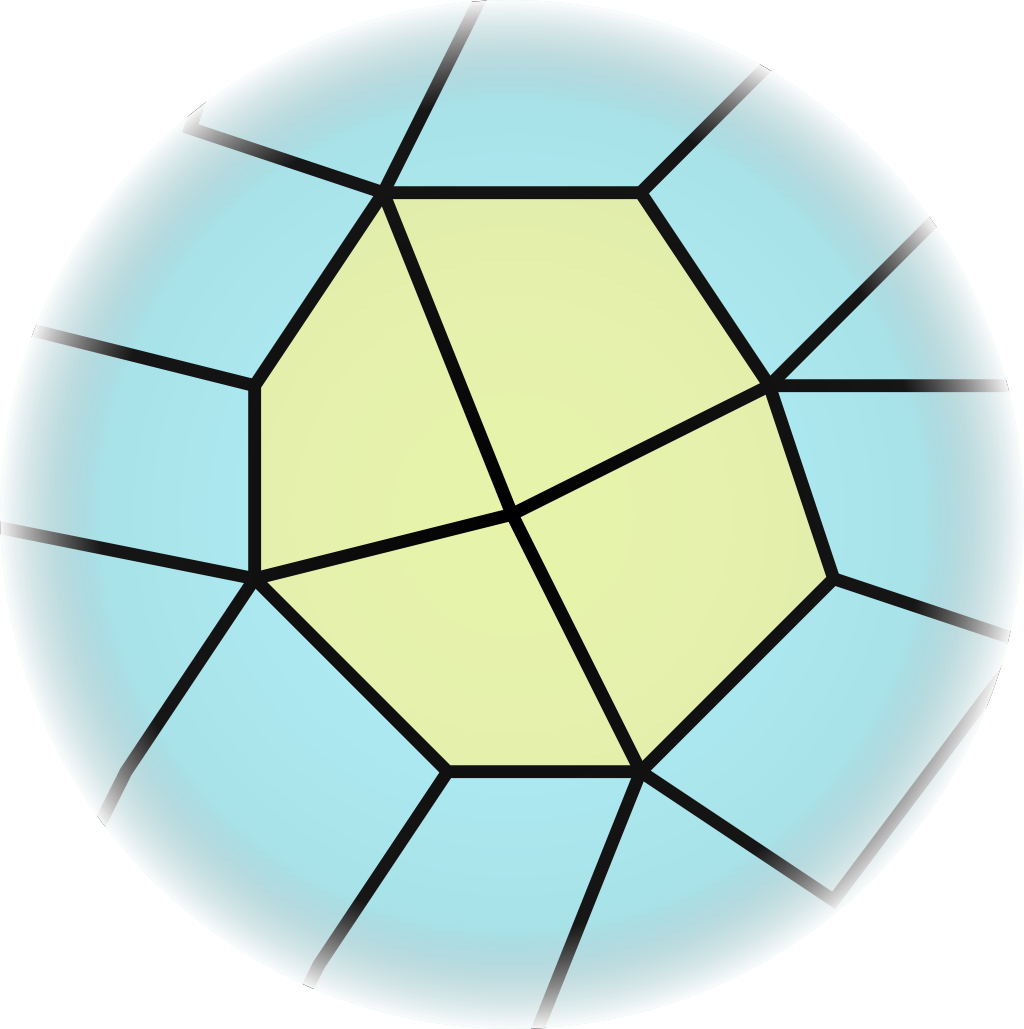 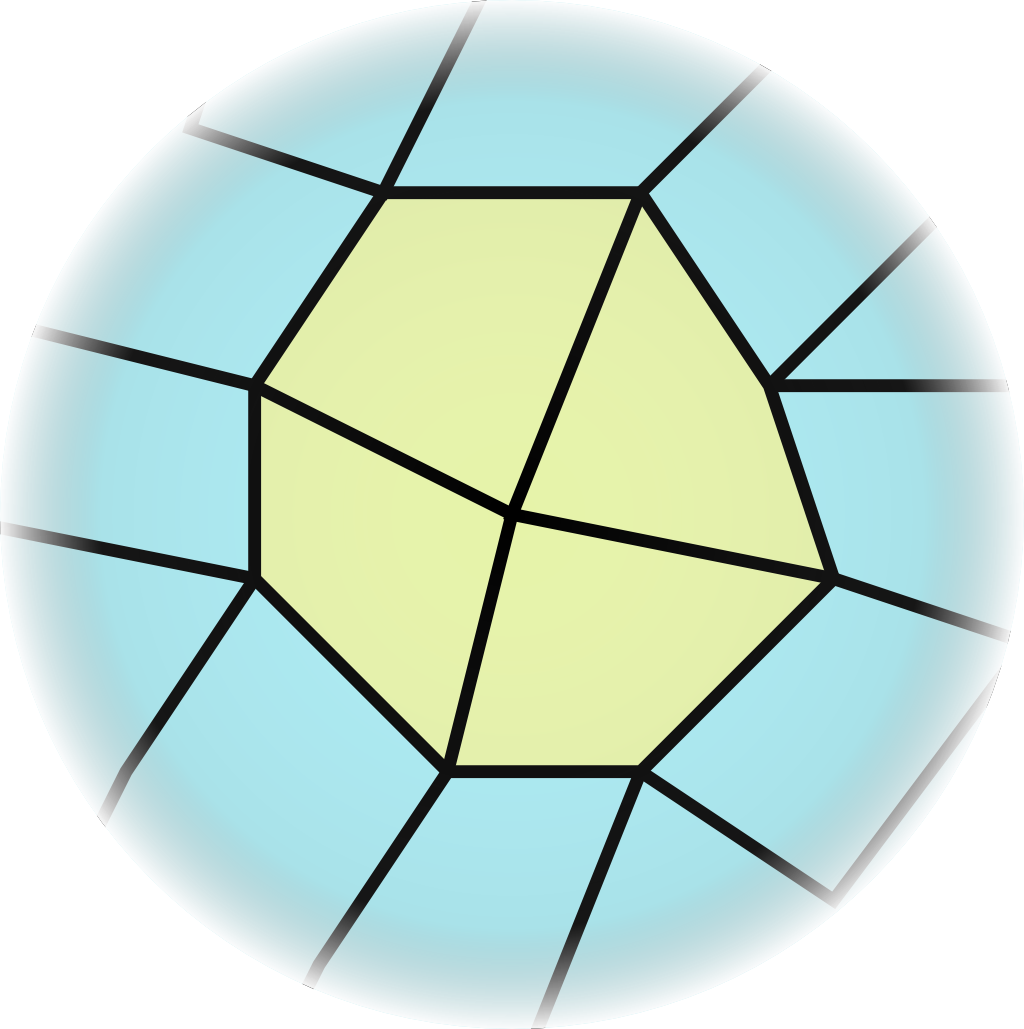 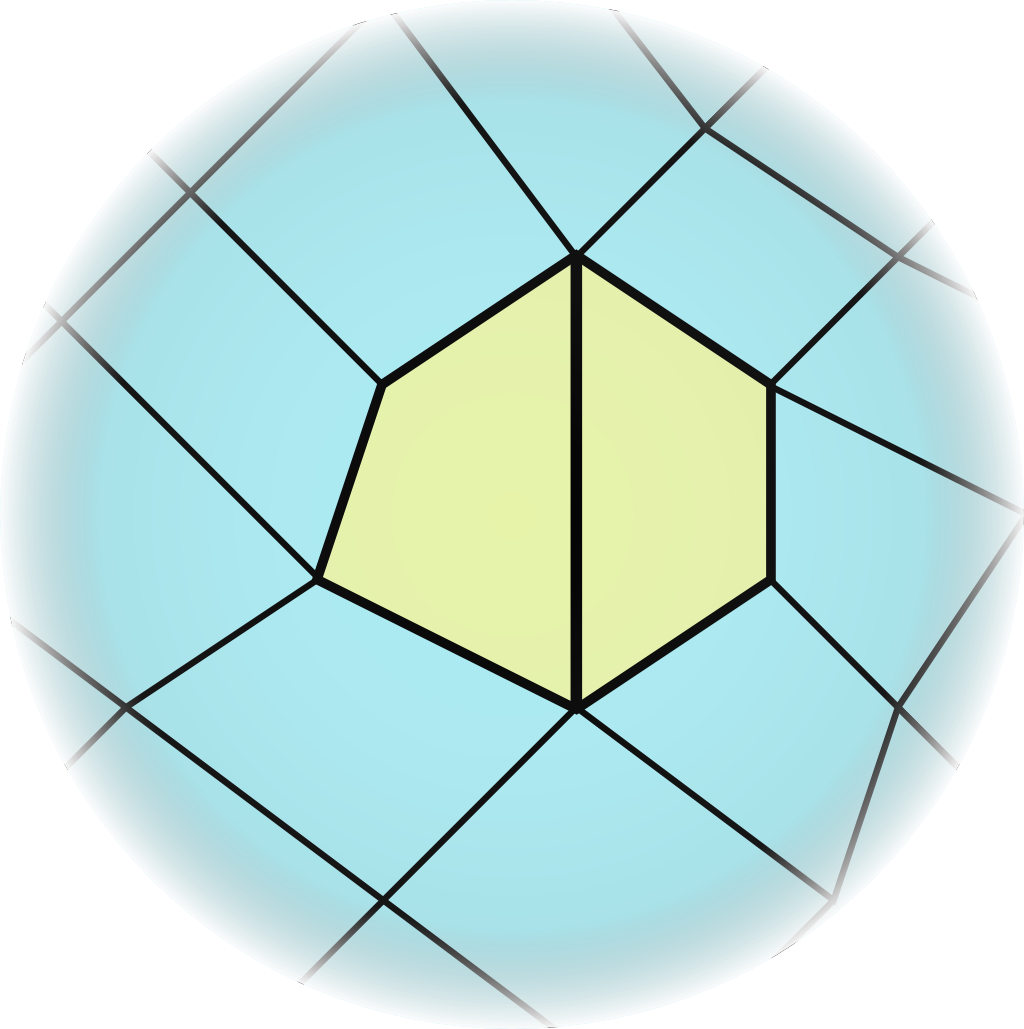 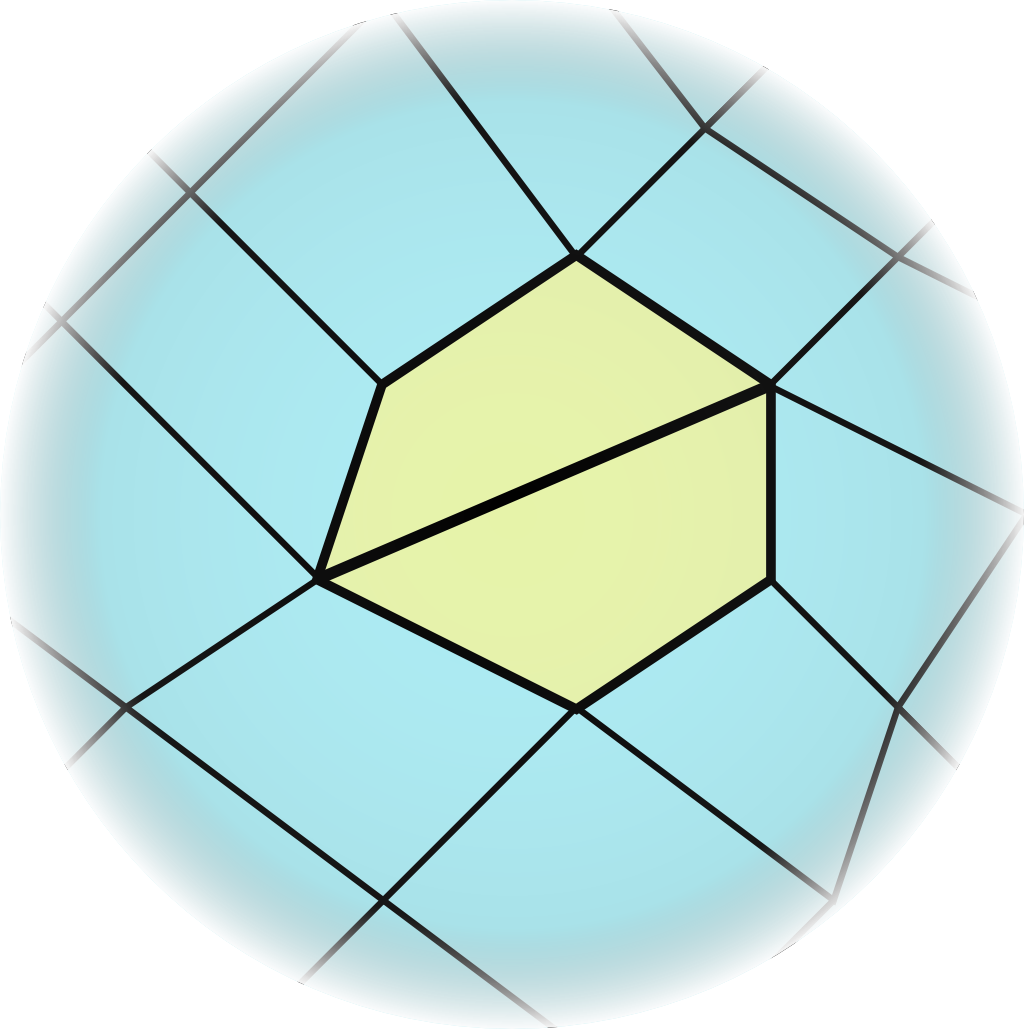 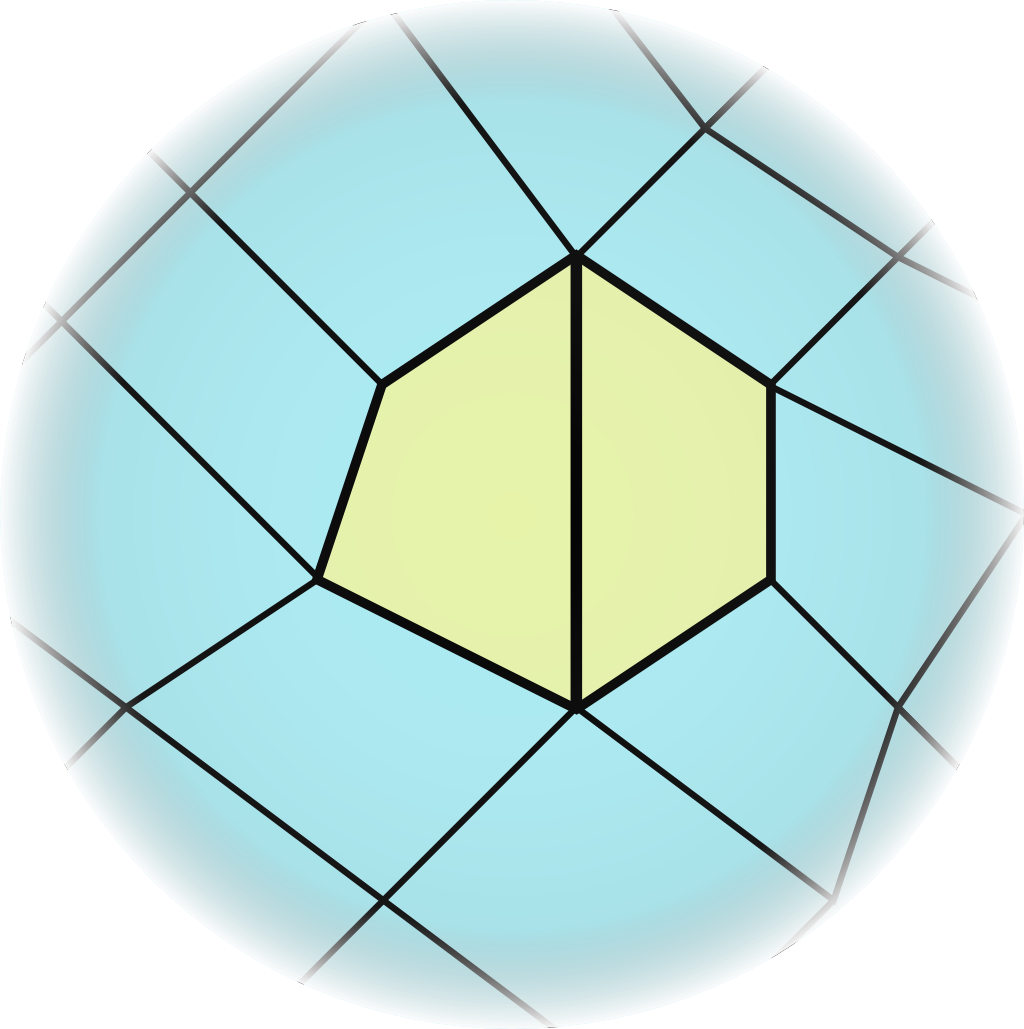 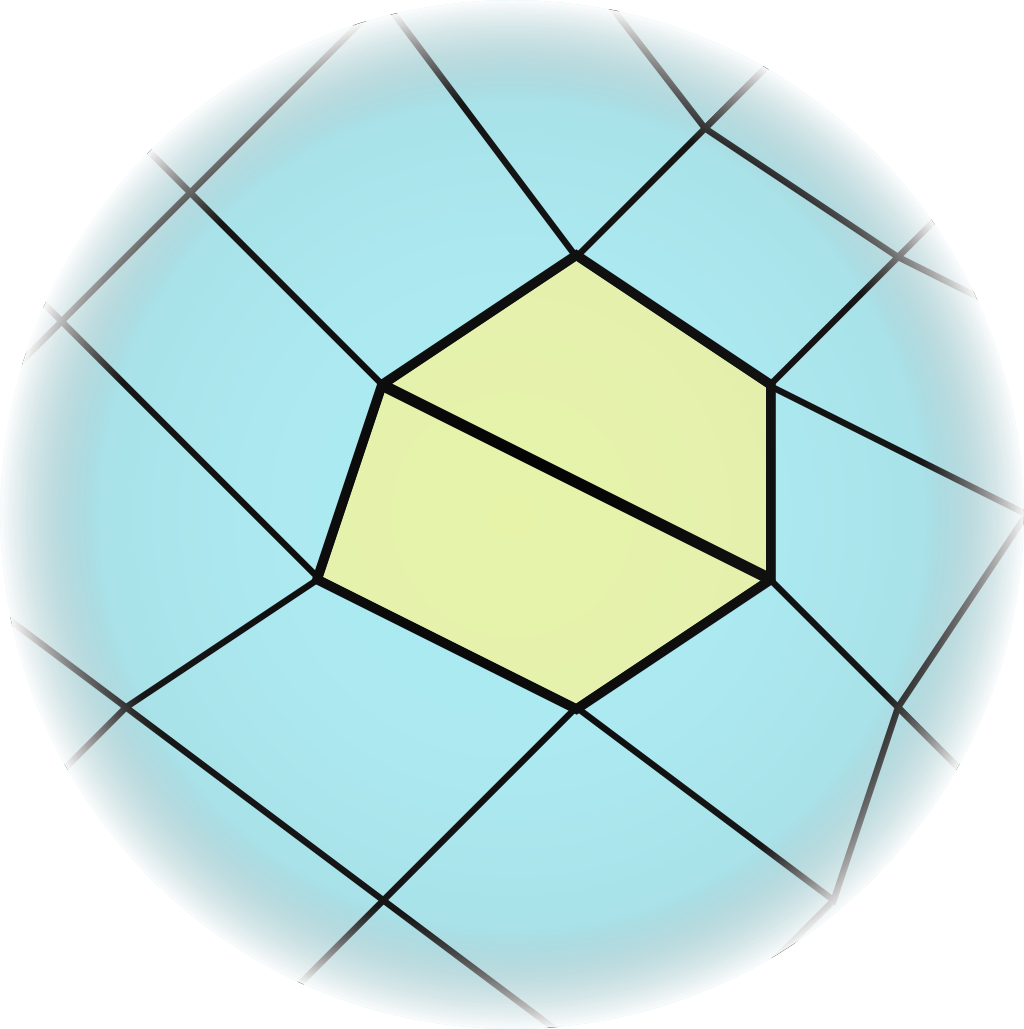 Local operations for quads
Coarsening operations

quad collapse:
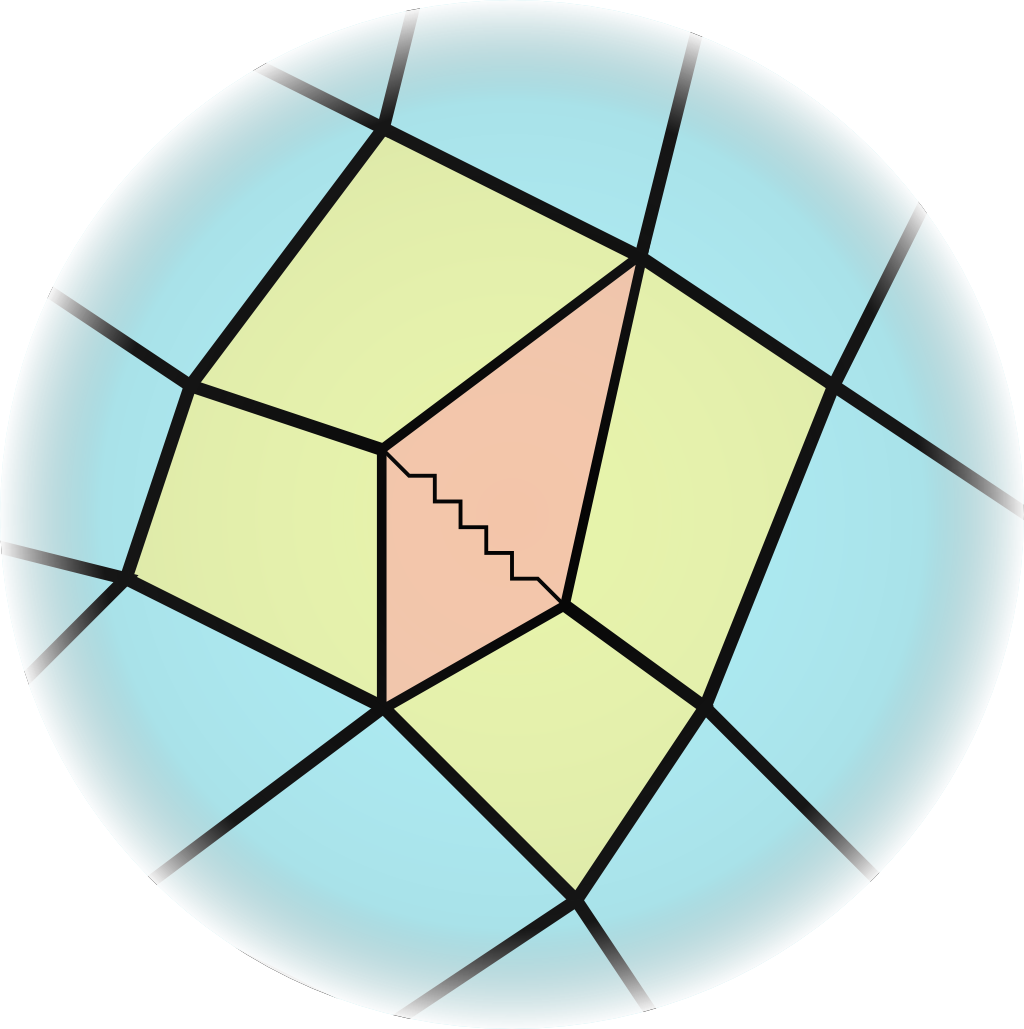 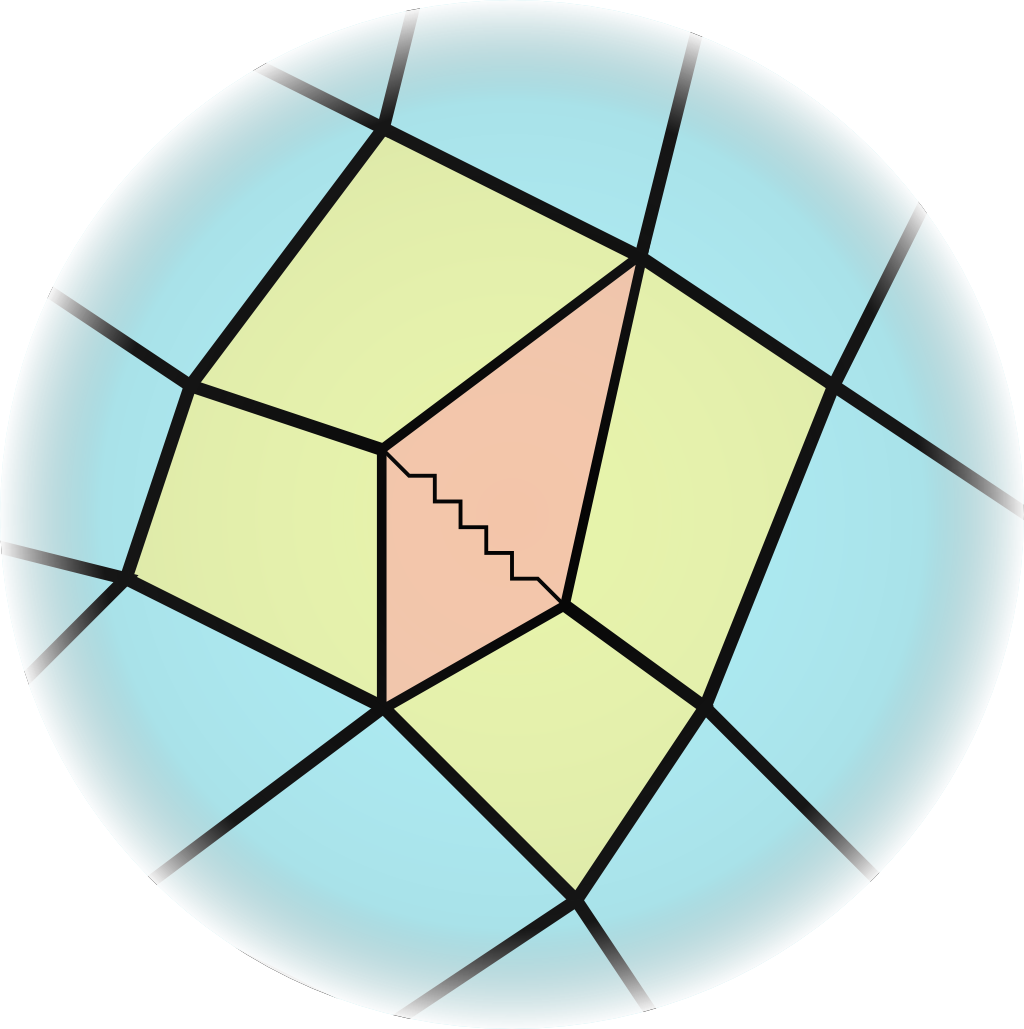 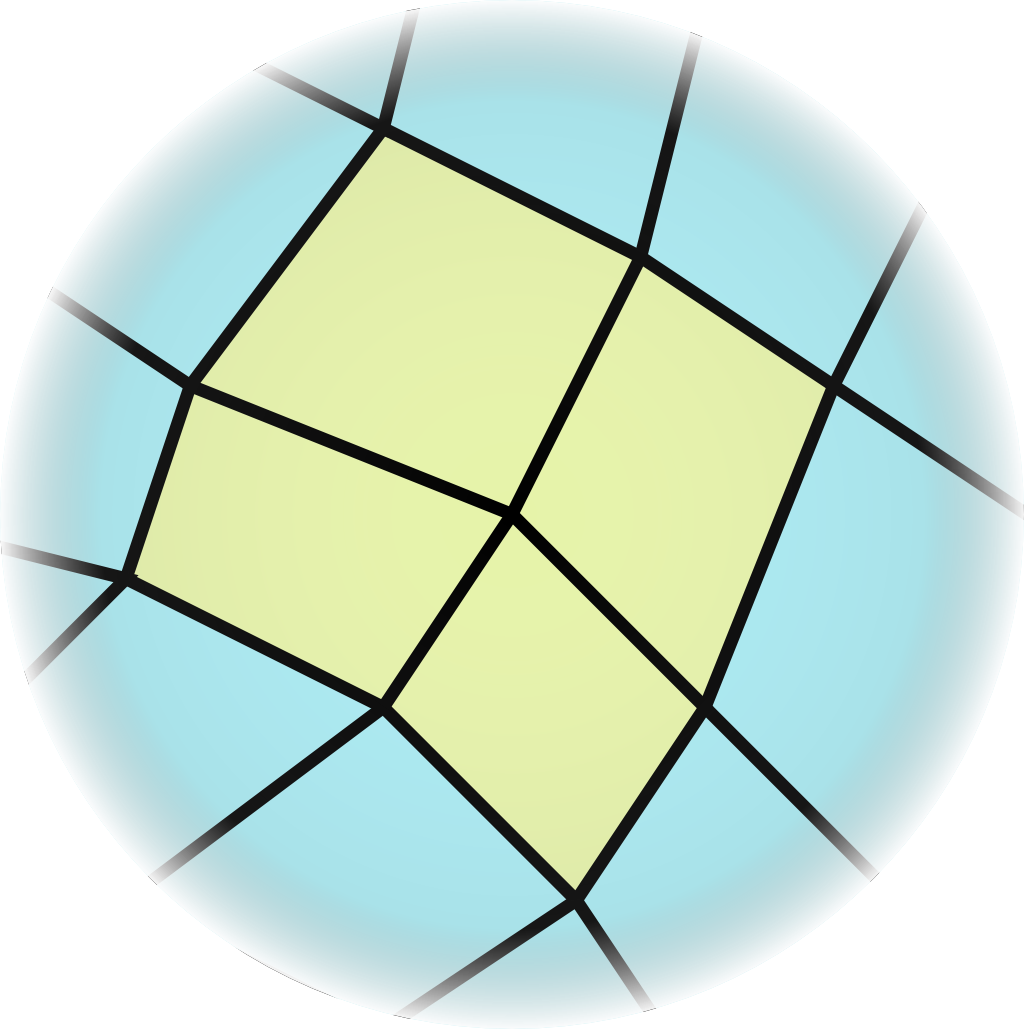 Local operations for quads
Coarsening operations

quad collapse:



edgecollapses:
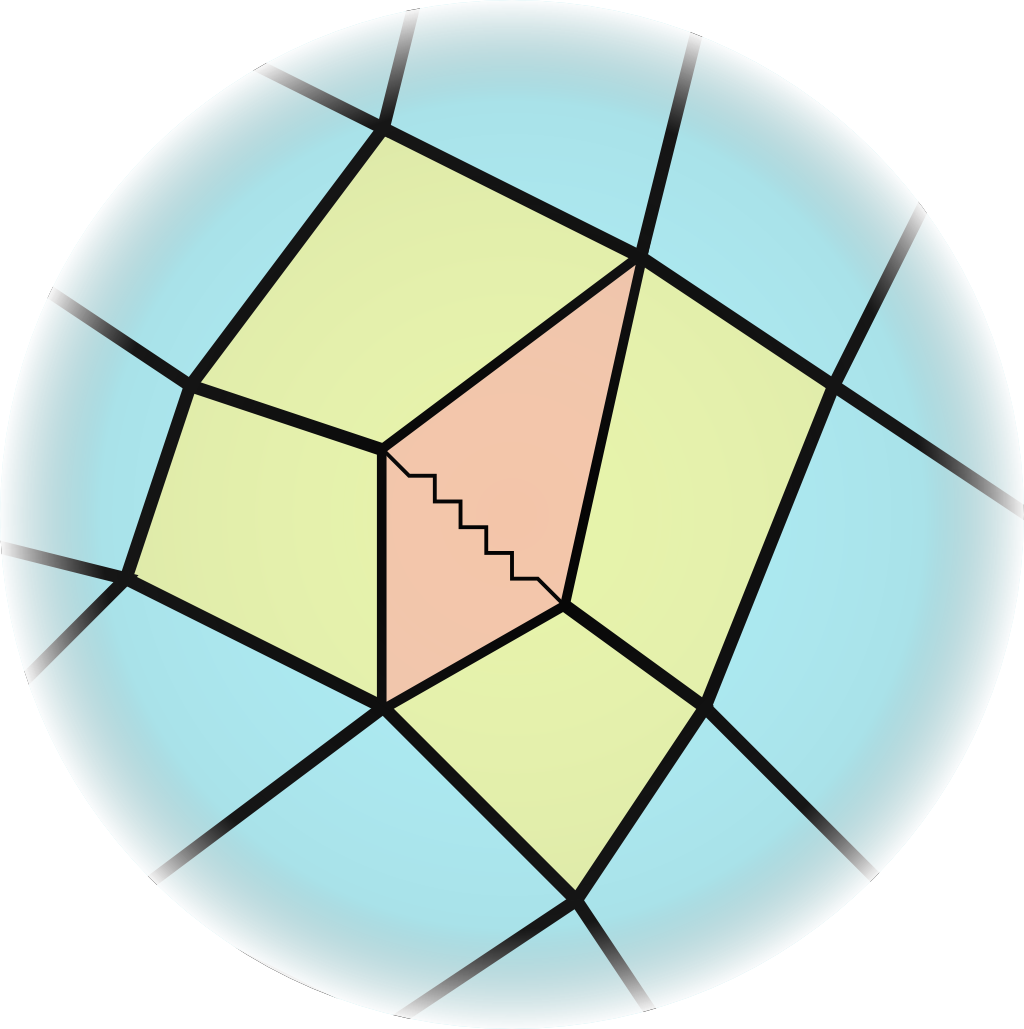 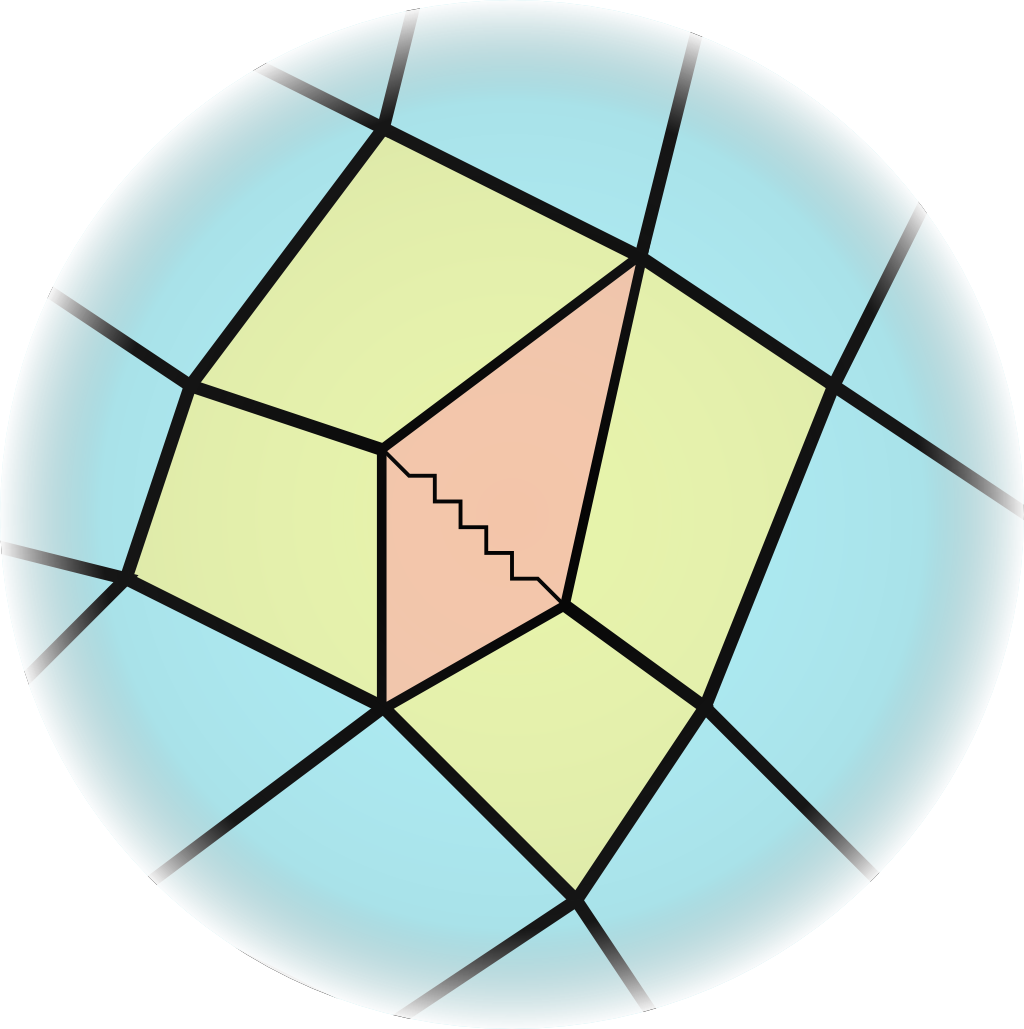 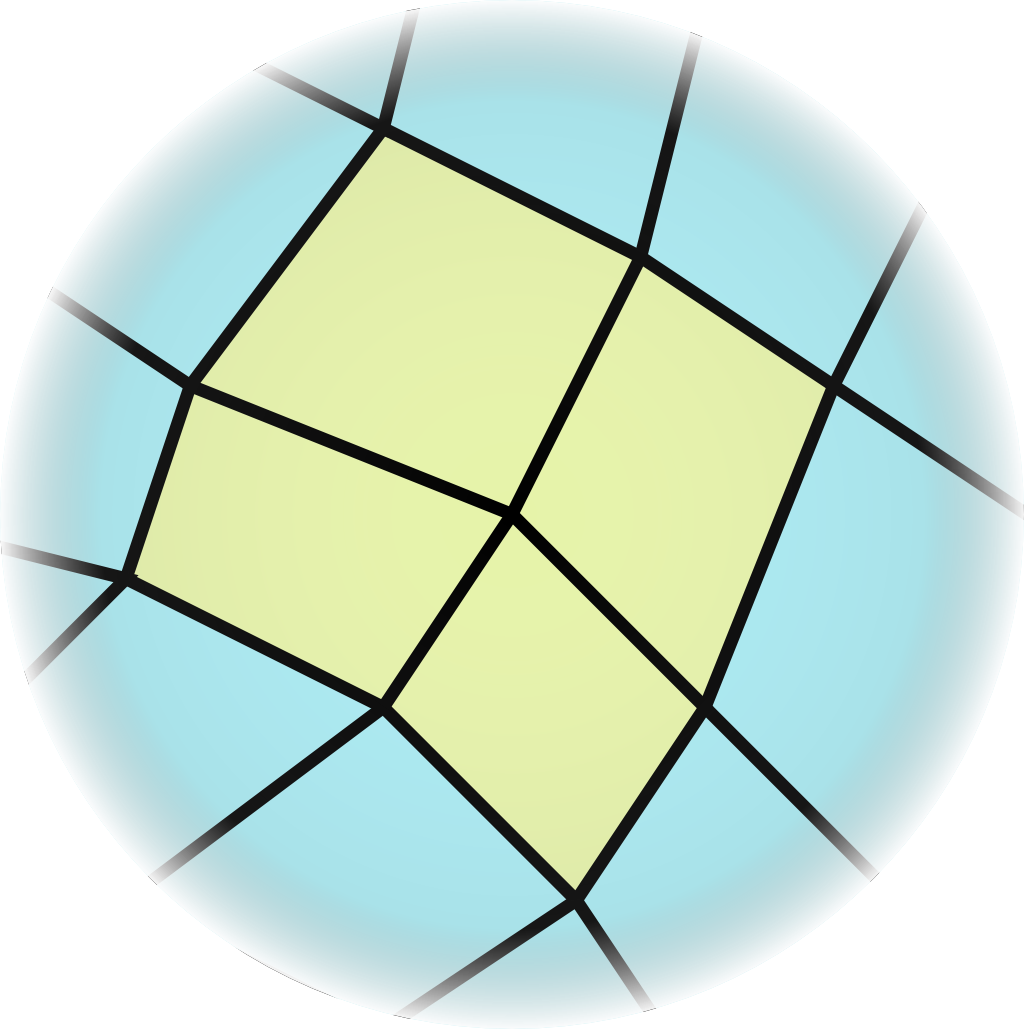 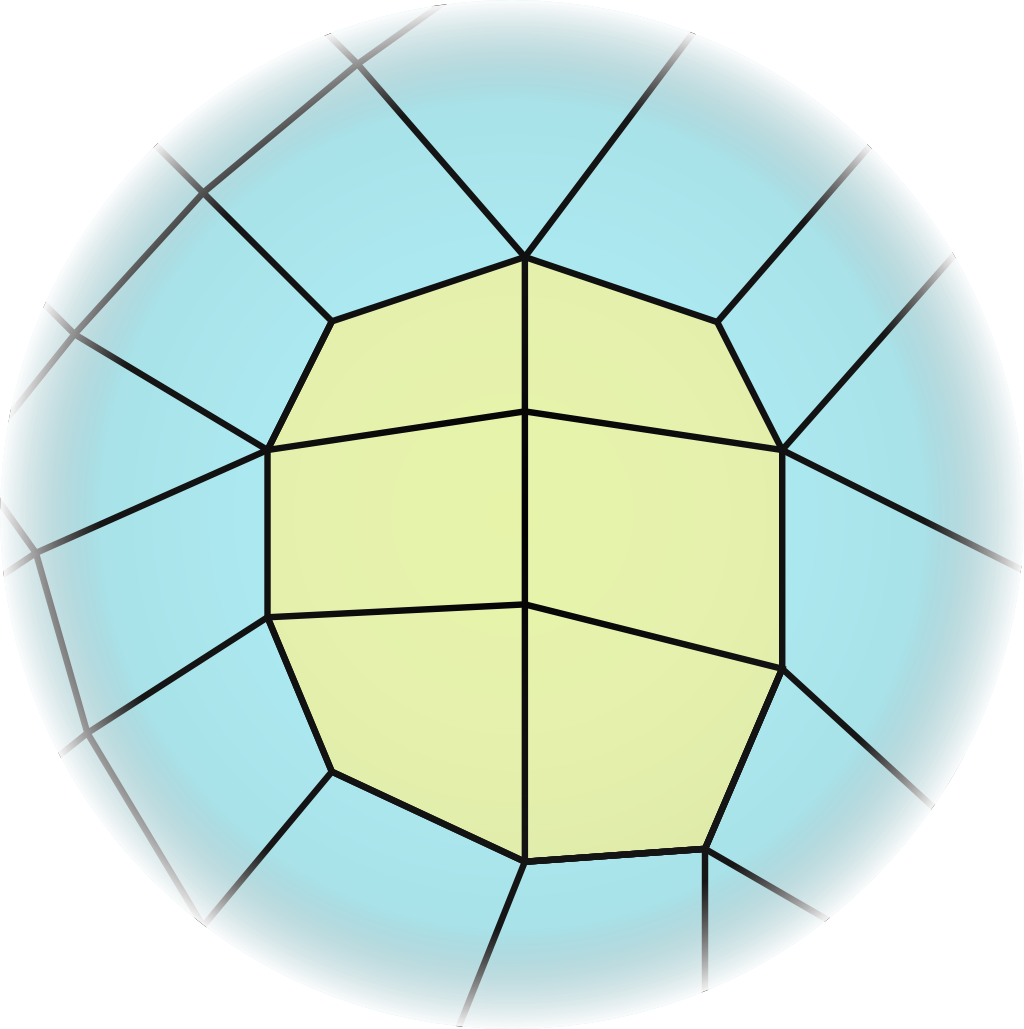 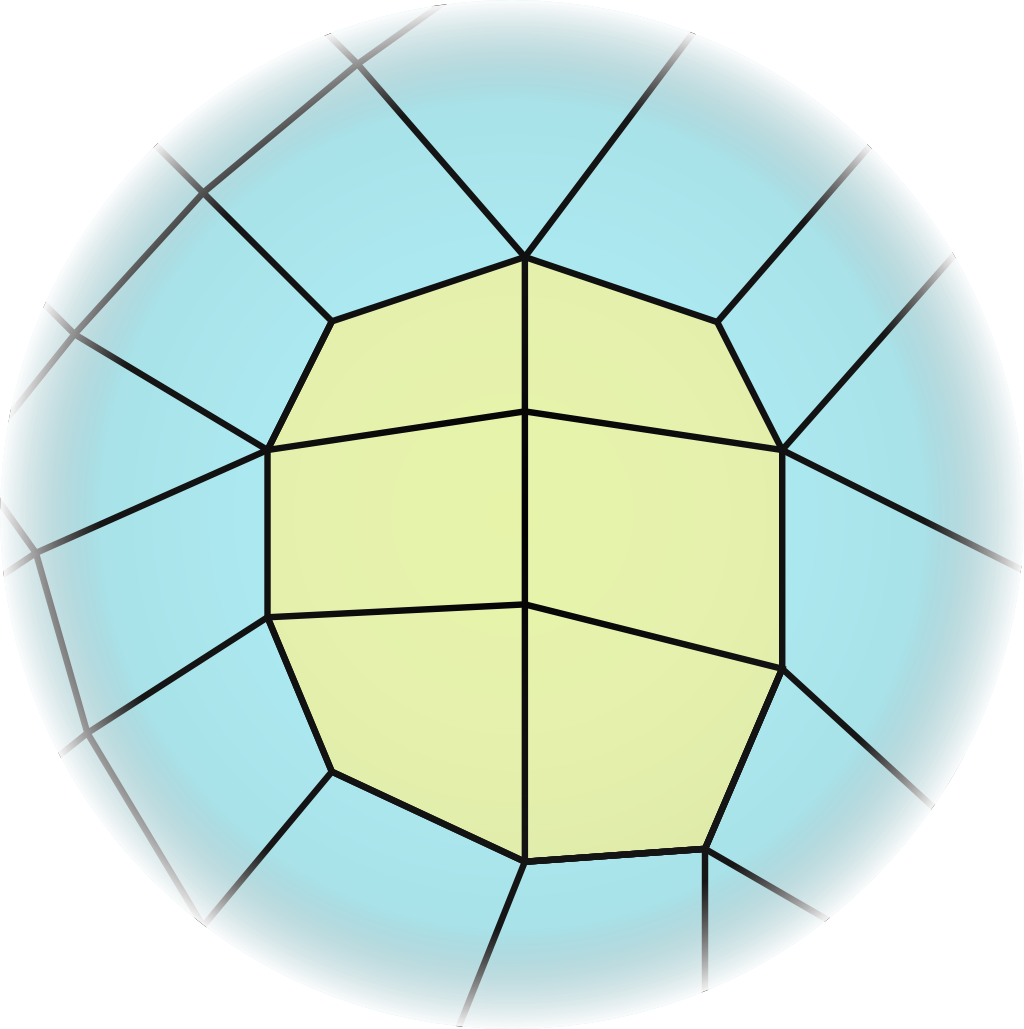 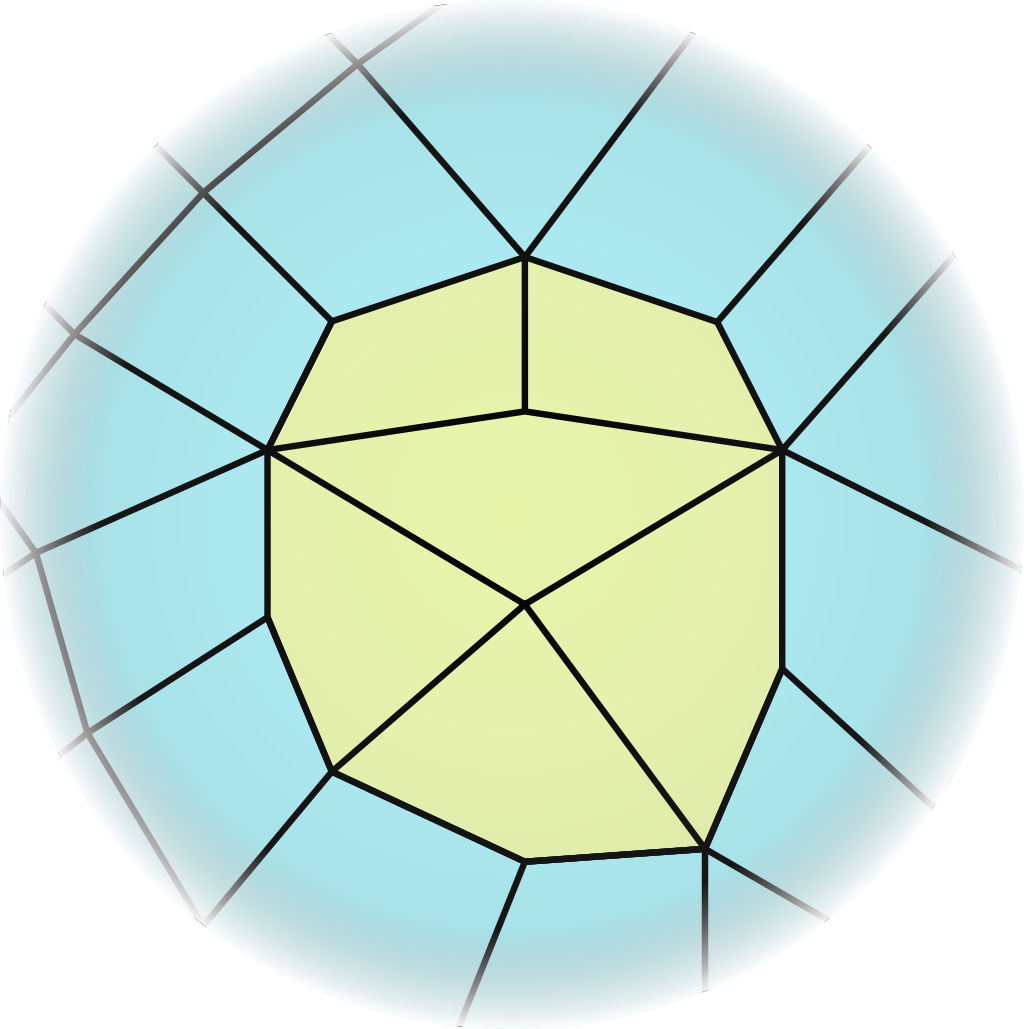 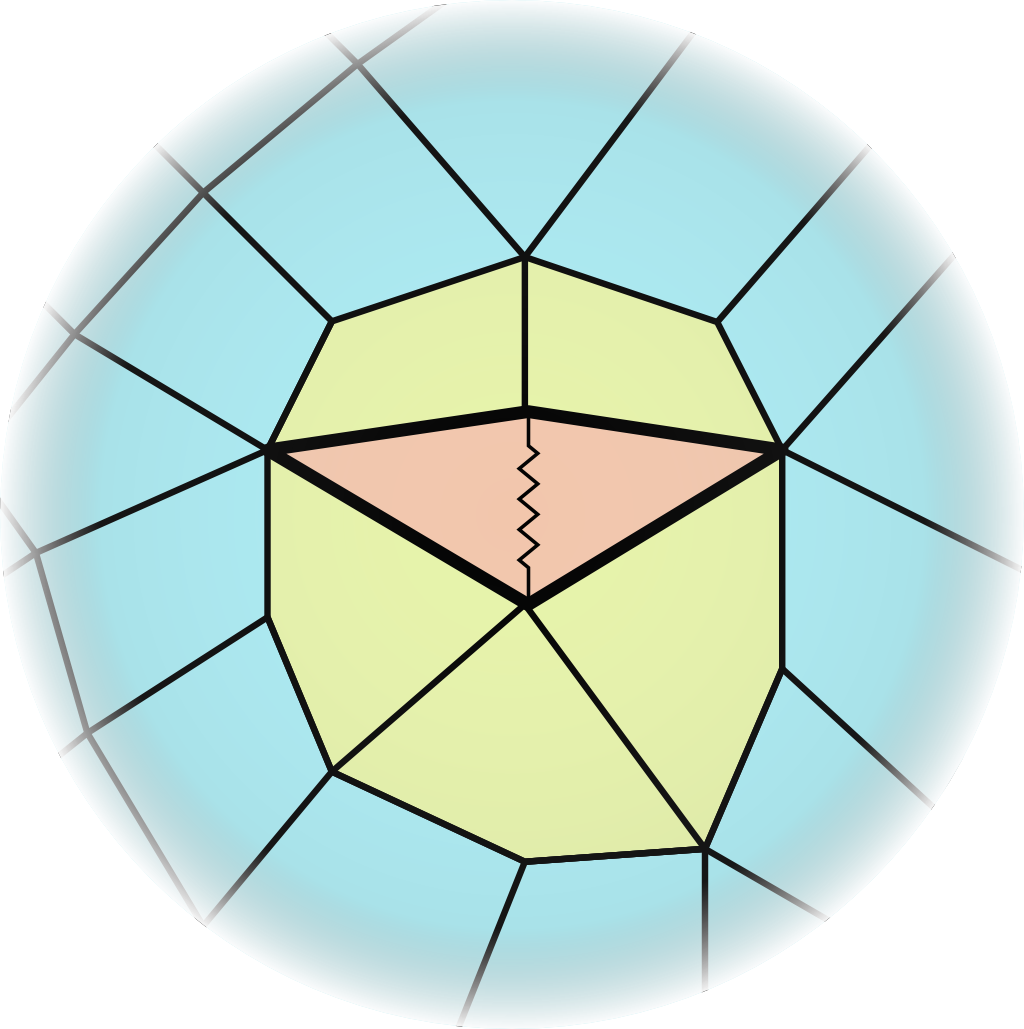 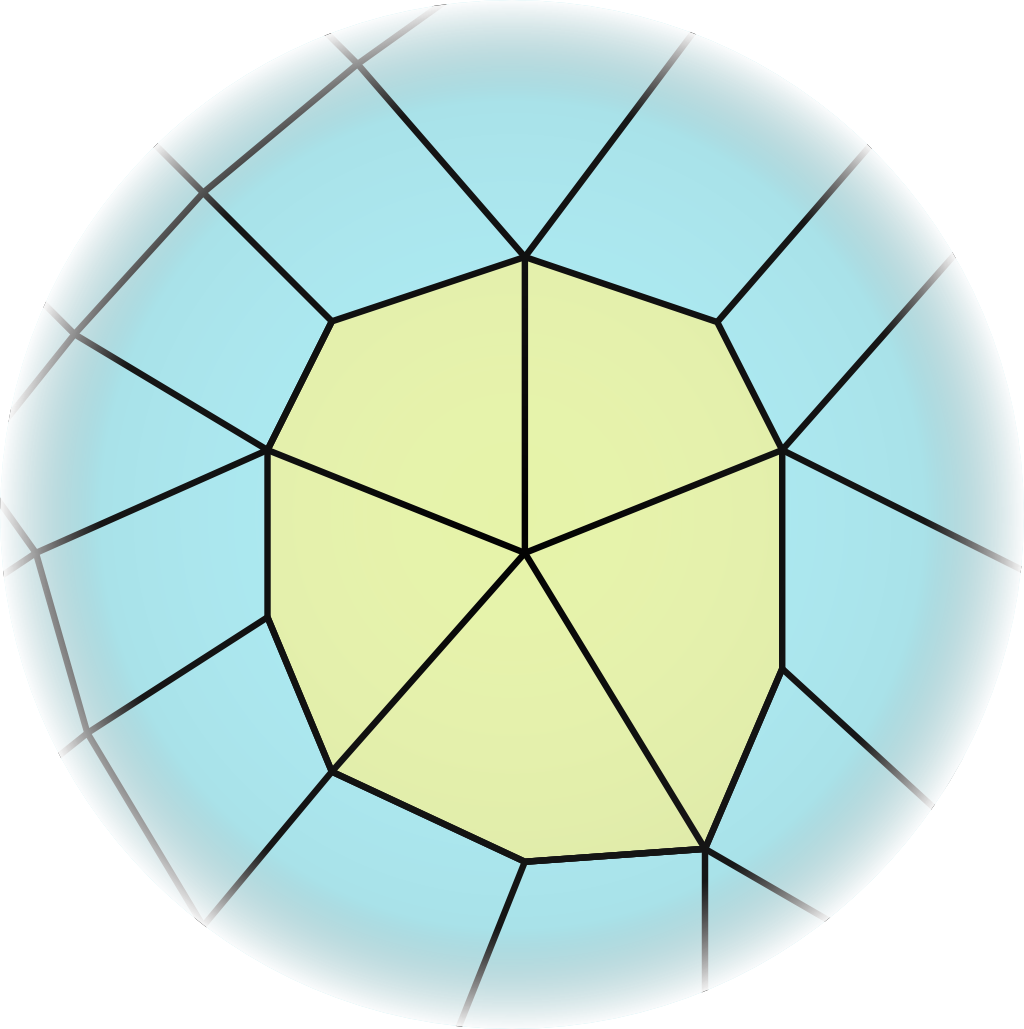 Local operations for quads
Coarsening operations

quad collapse:



edgecollapses:
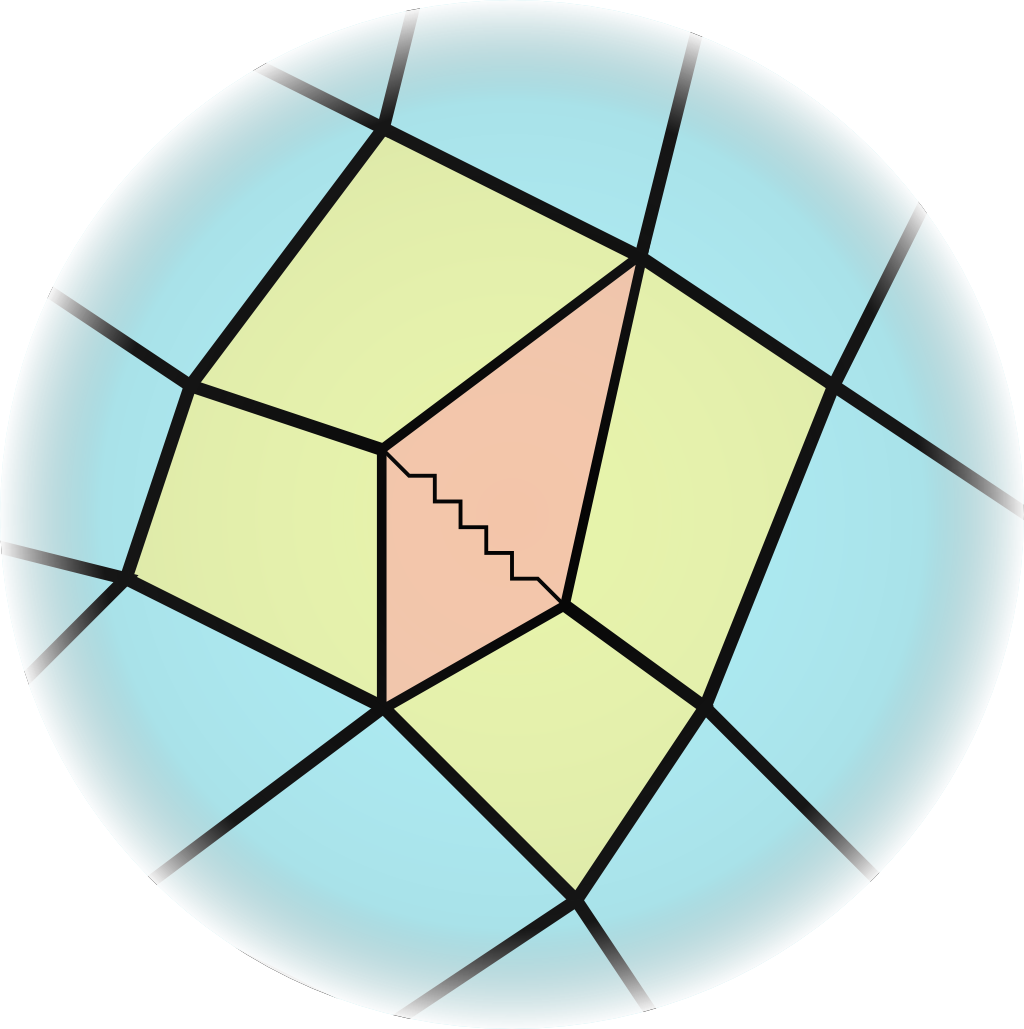 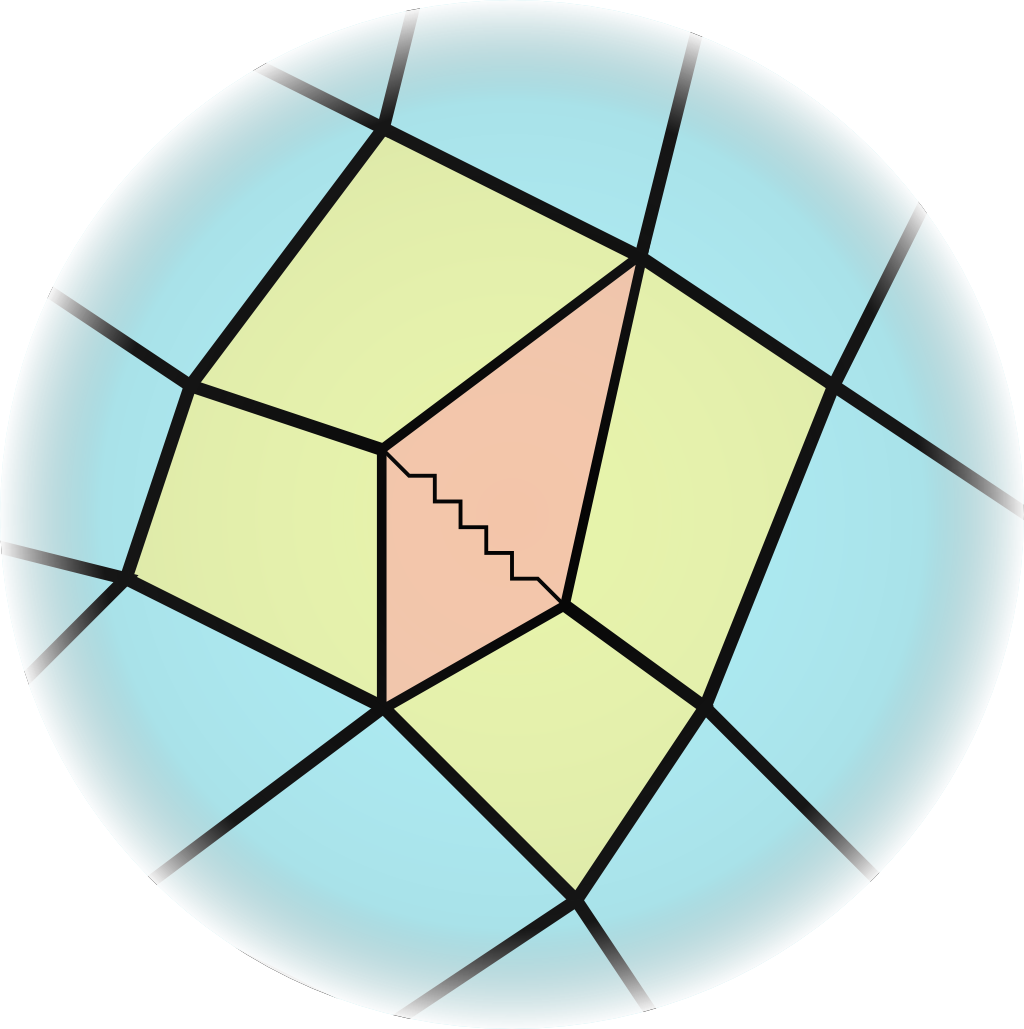 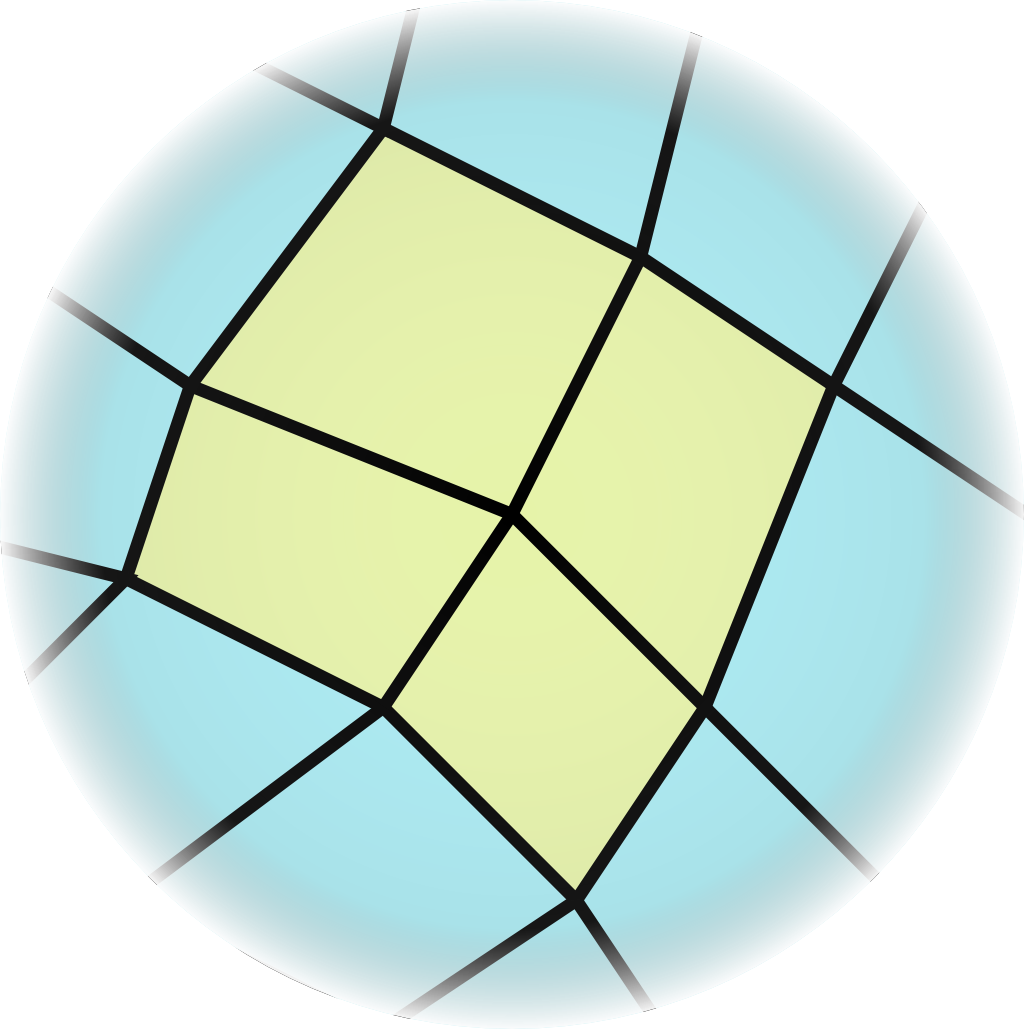 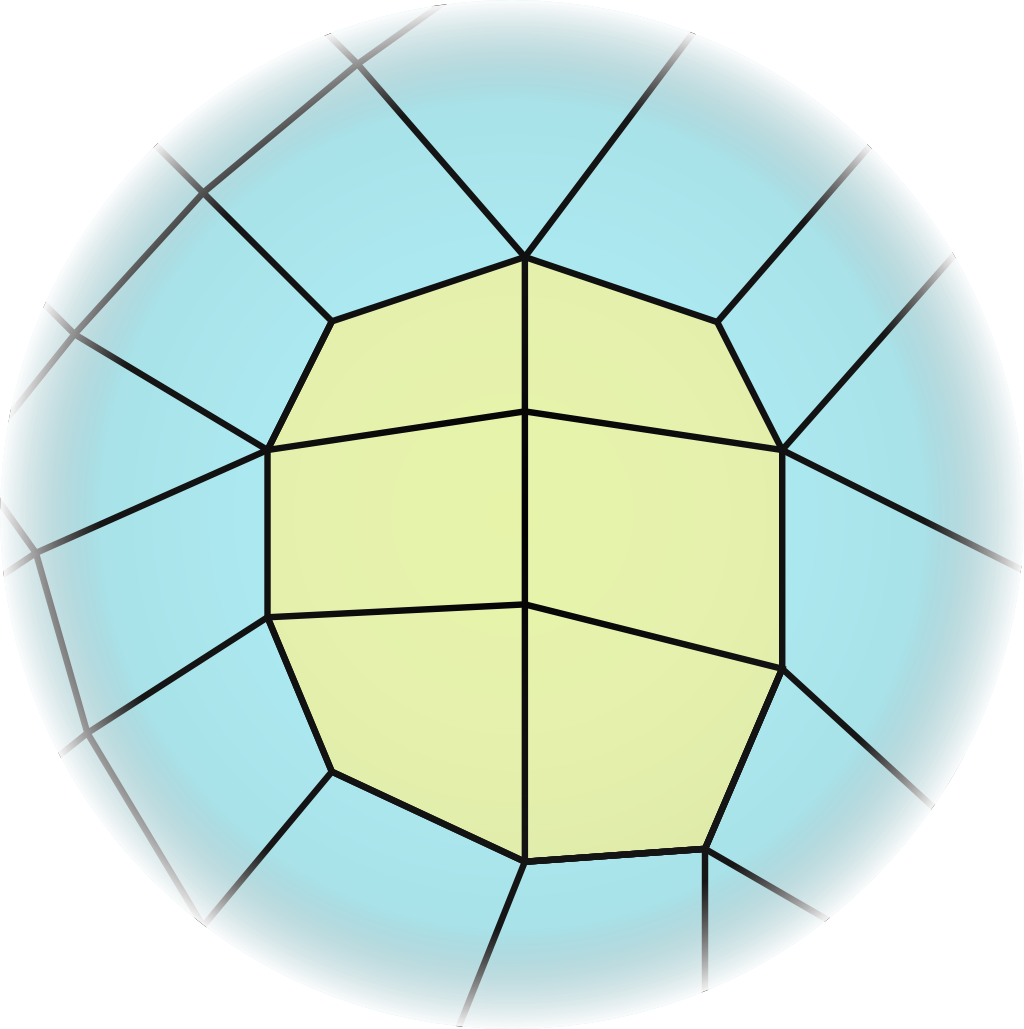 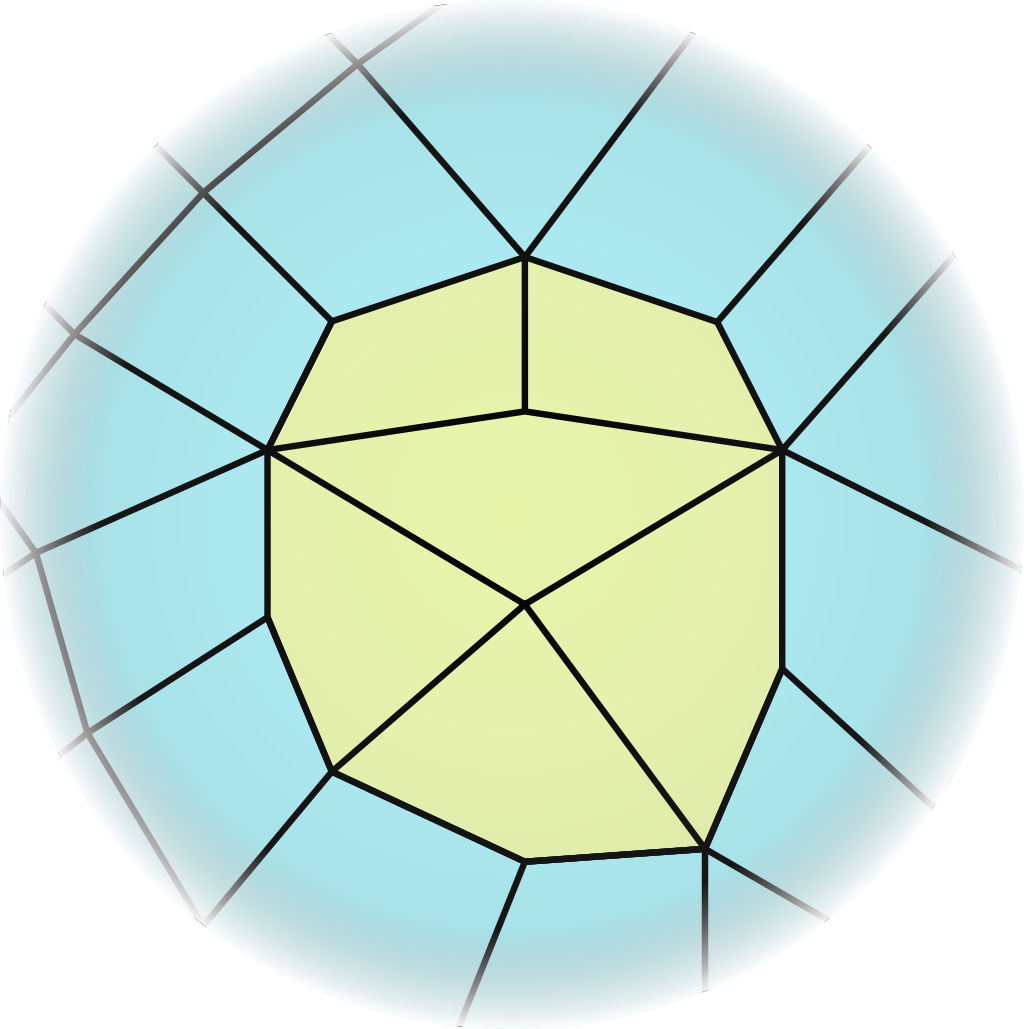 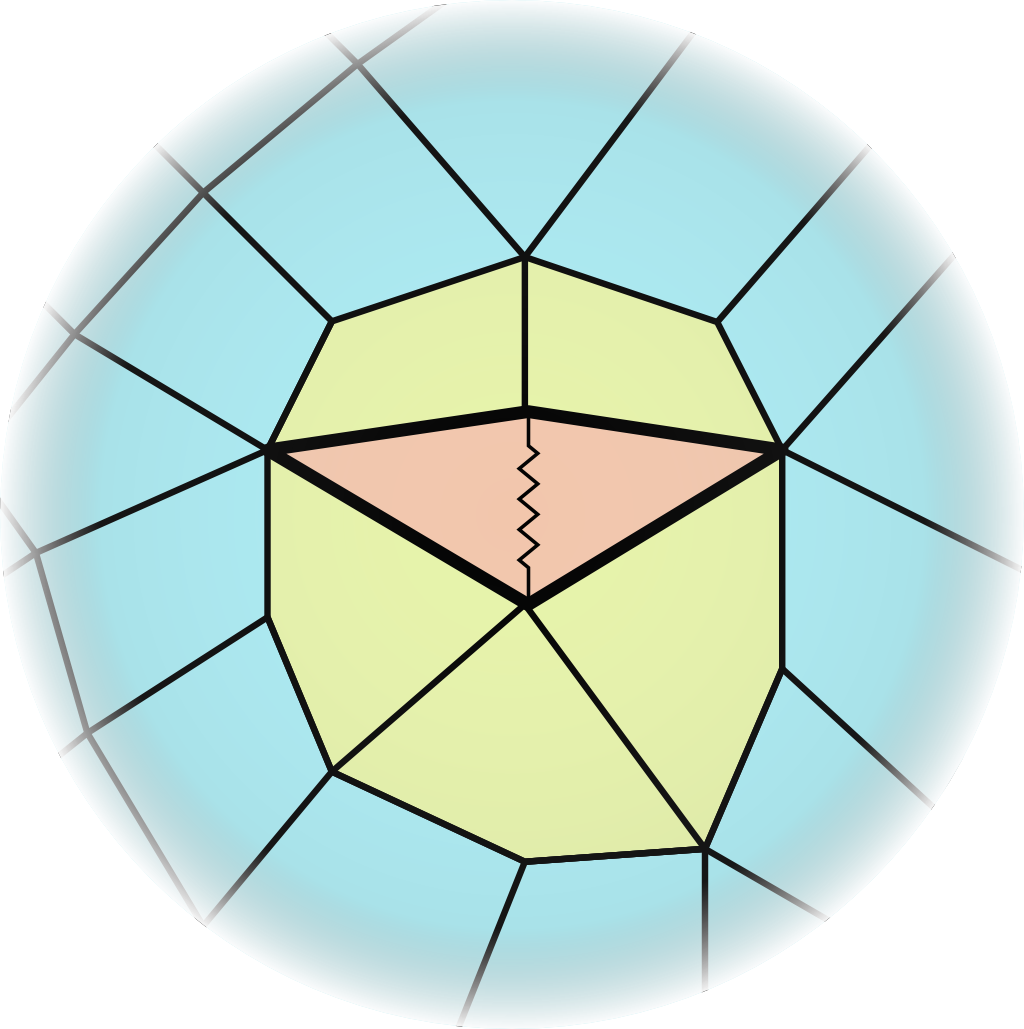 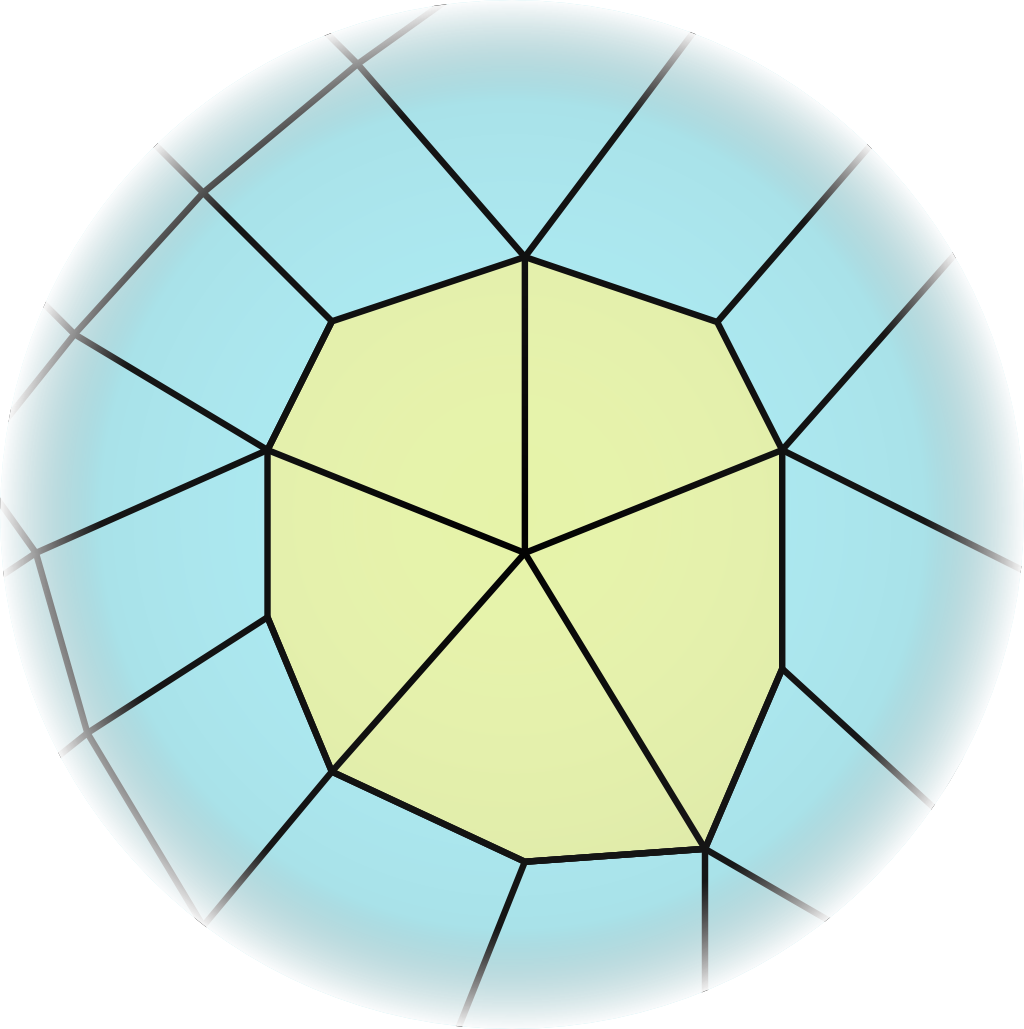 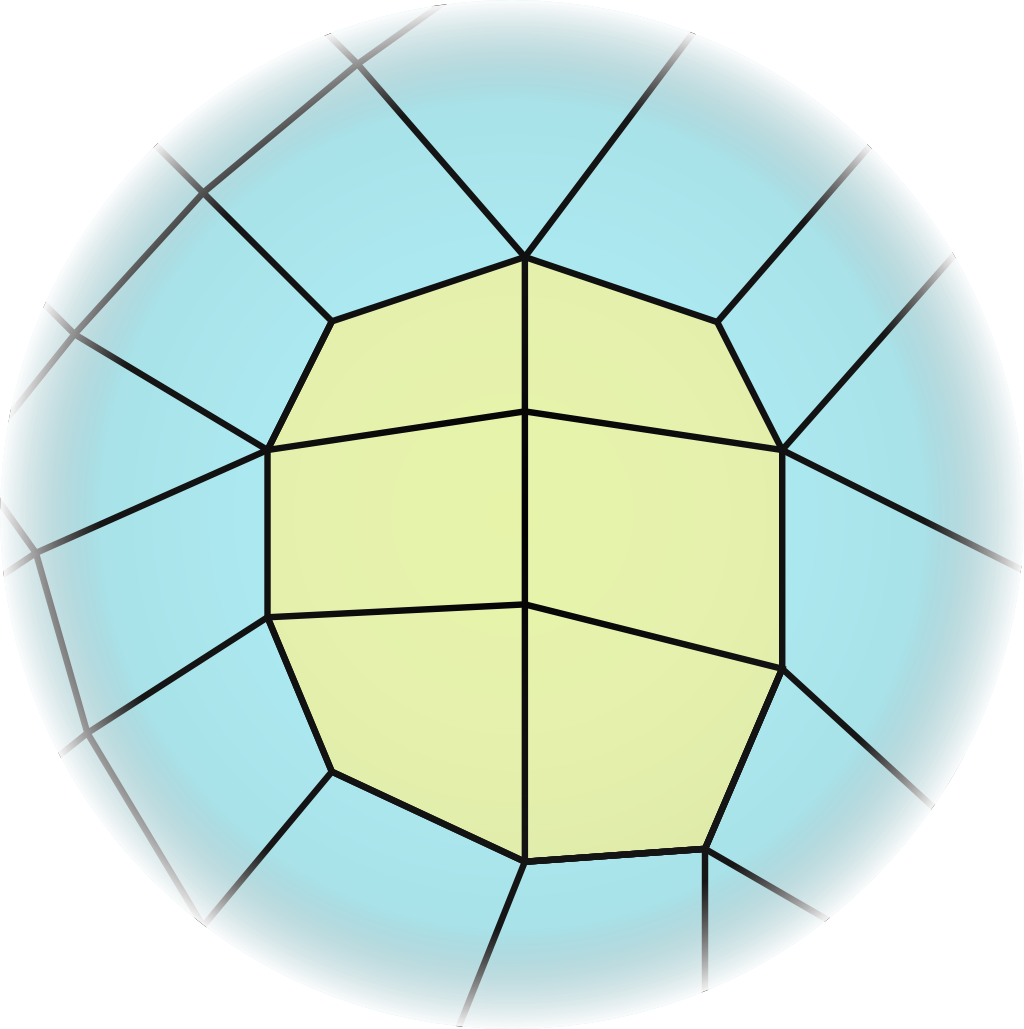 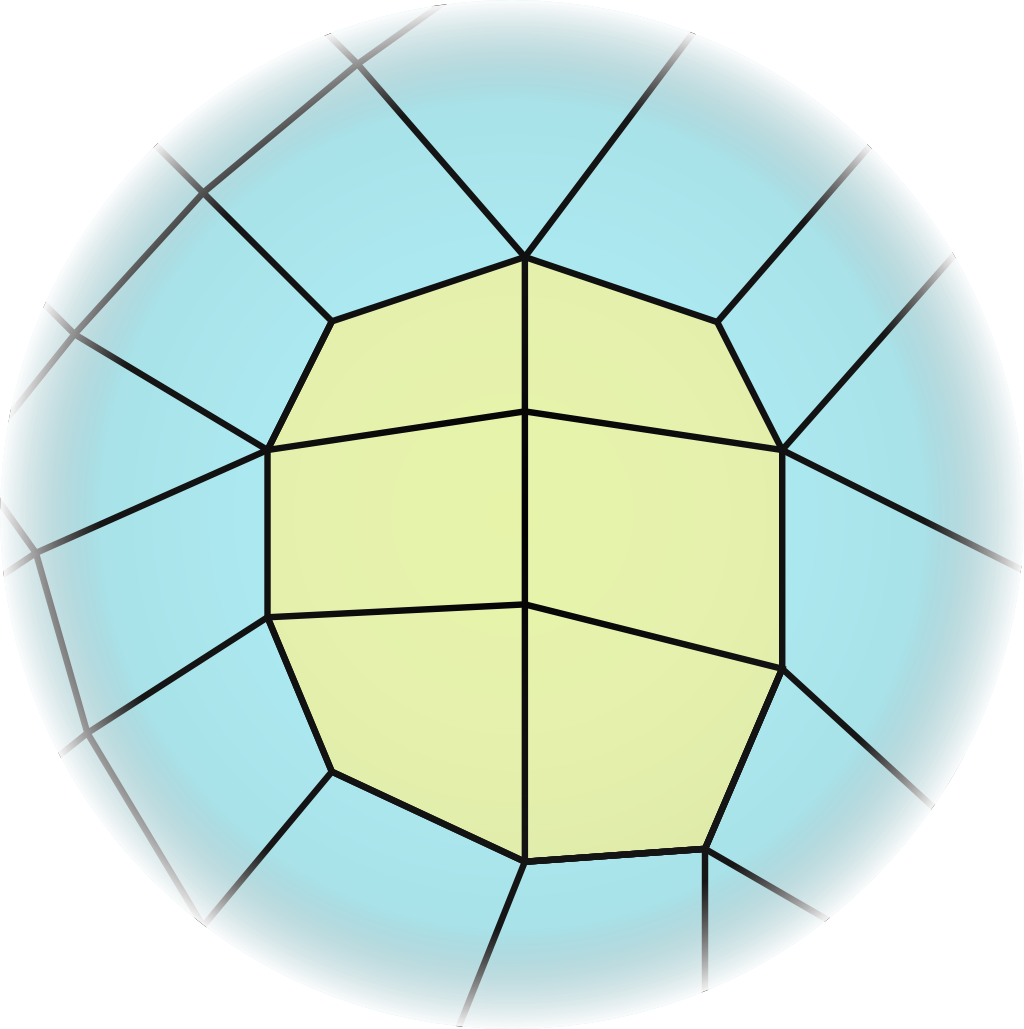 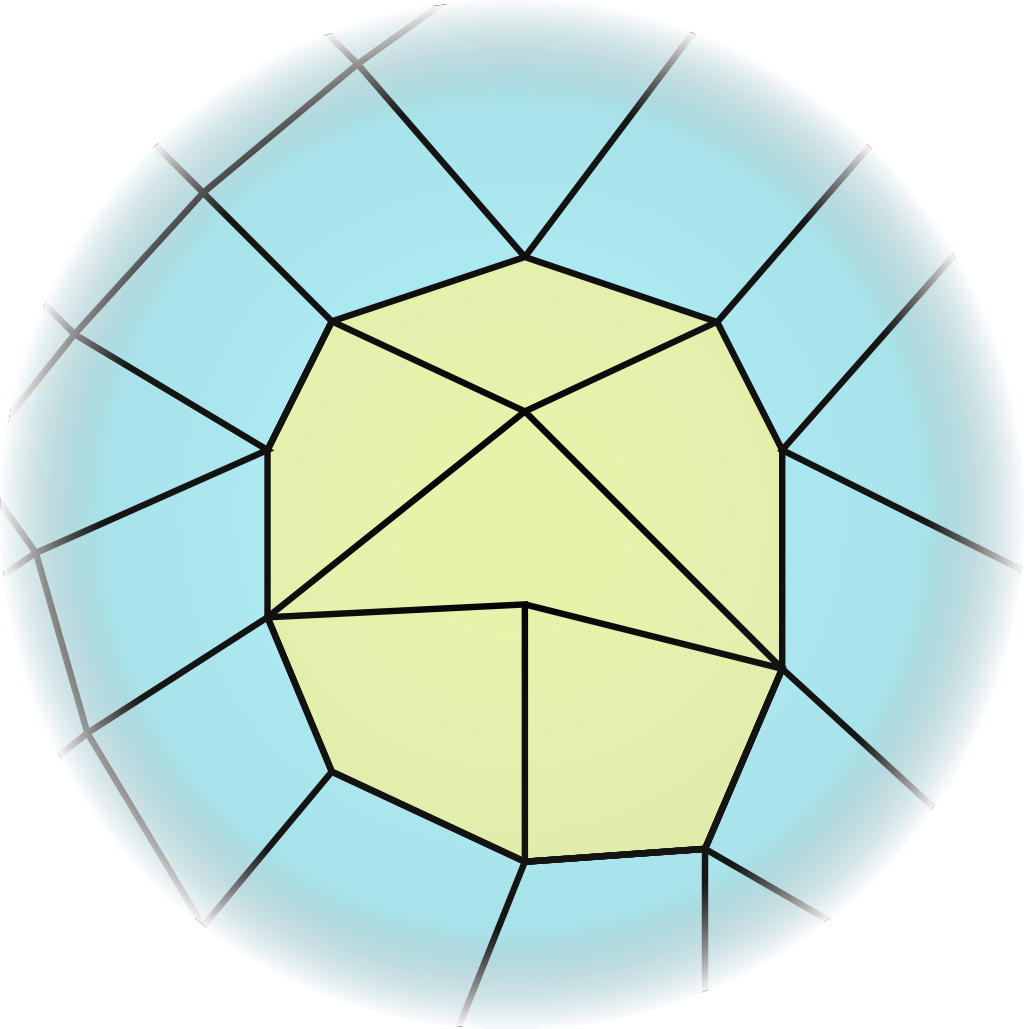 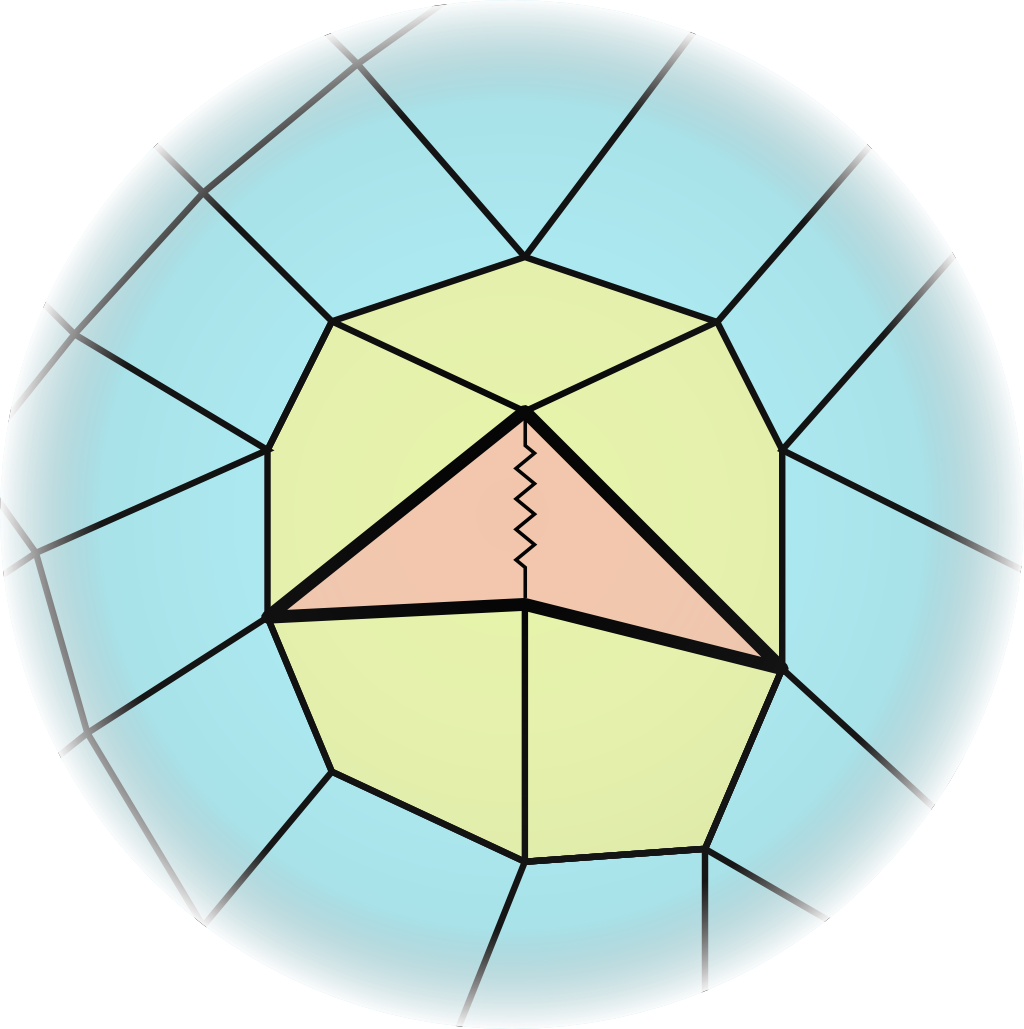 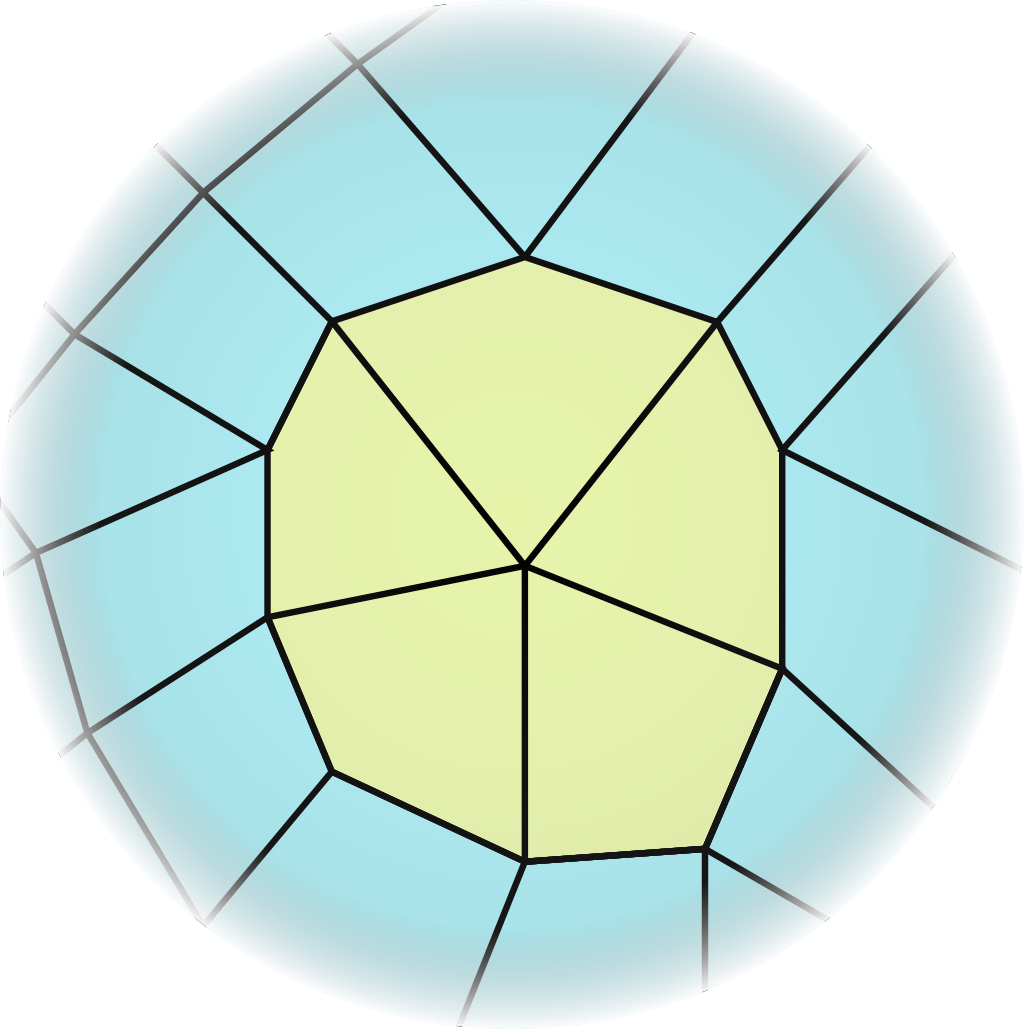 Local operations for quads
Ensuring consistency
avoidance of degenerate configurations

“Doublet”:
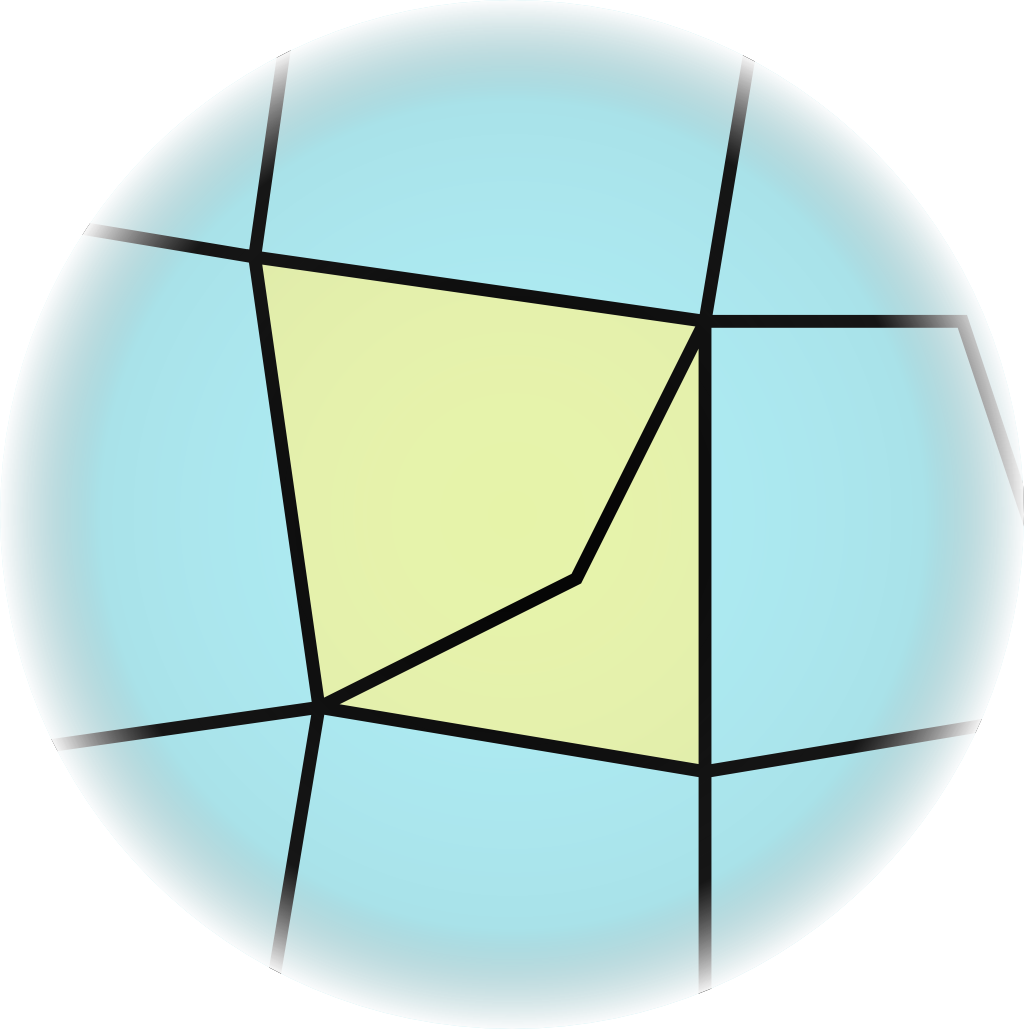 2
Local operations for quads
Are “doublets” really degenerate?






Sometimes a doublet is the best solution
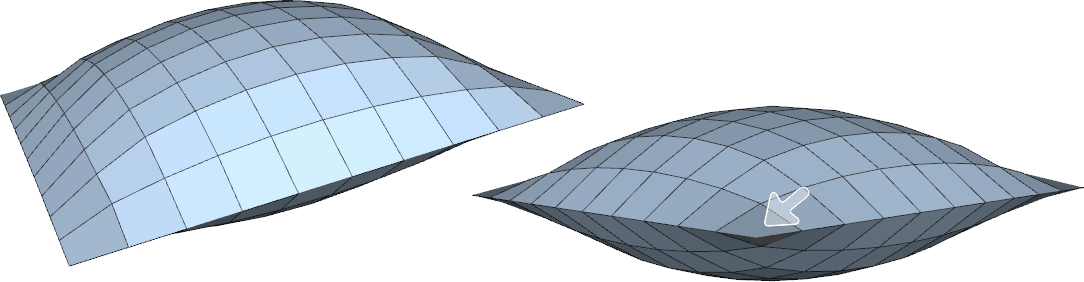 Local operations for quads
“Singlet”:
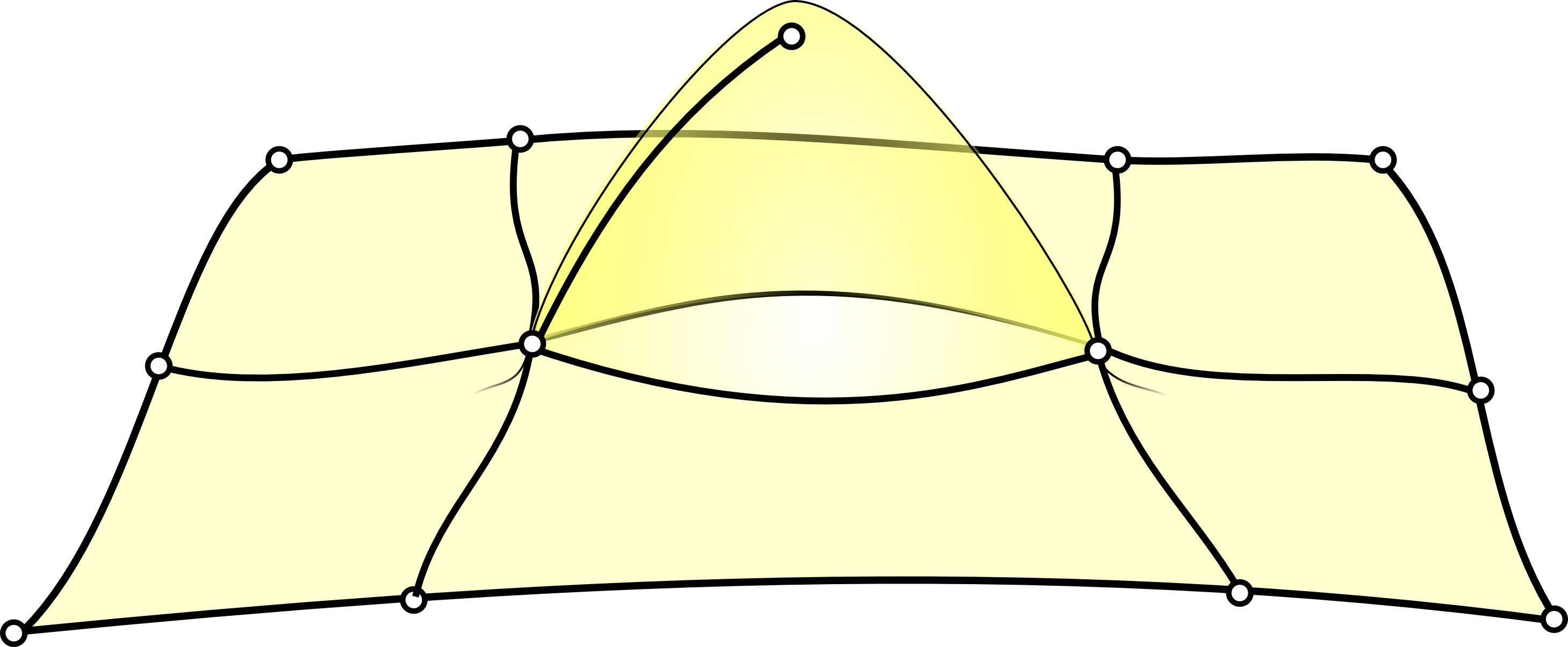 Local operations for quads
Cleaning operations


doublet removal:




singlet removal:
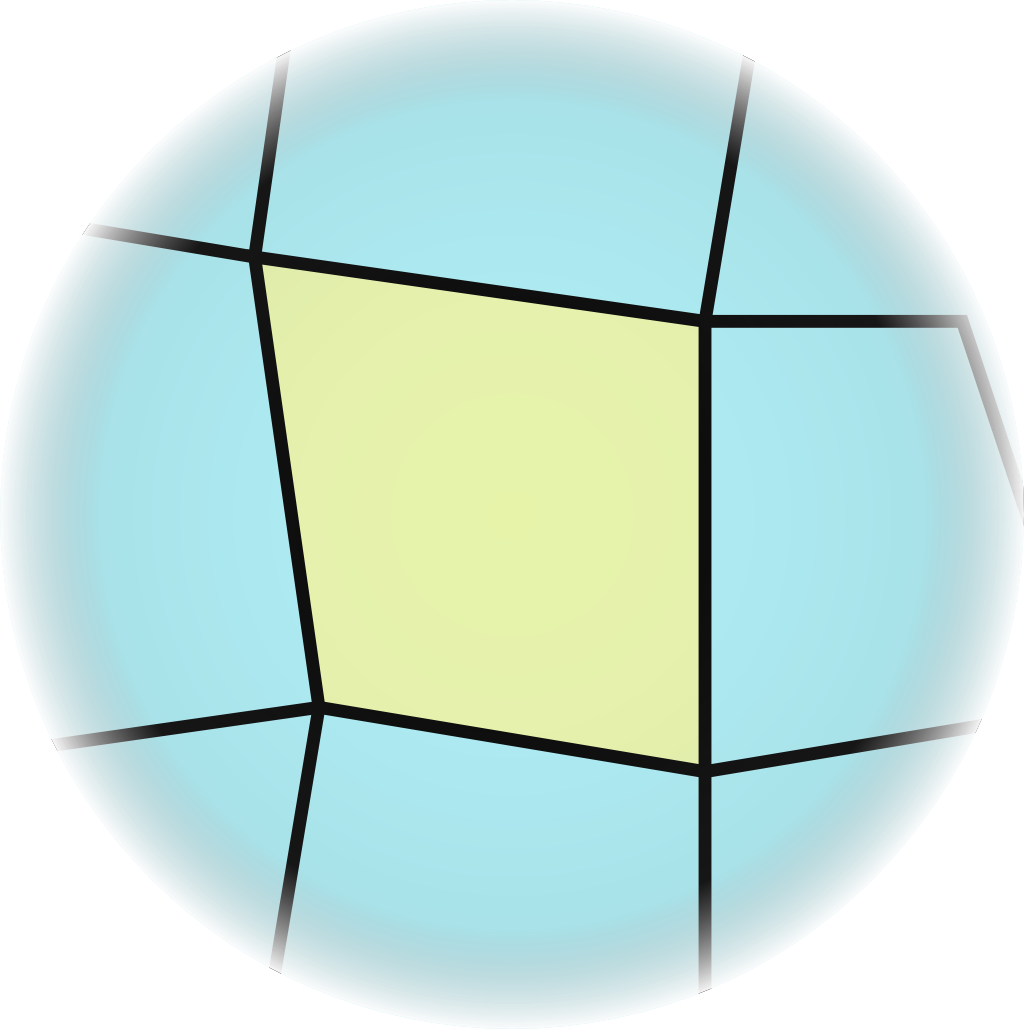 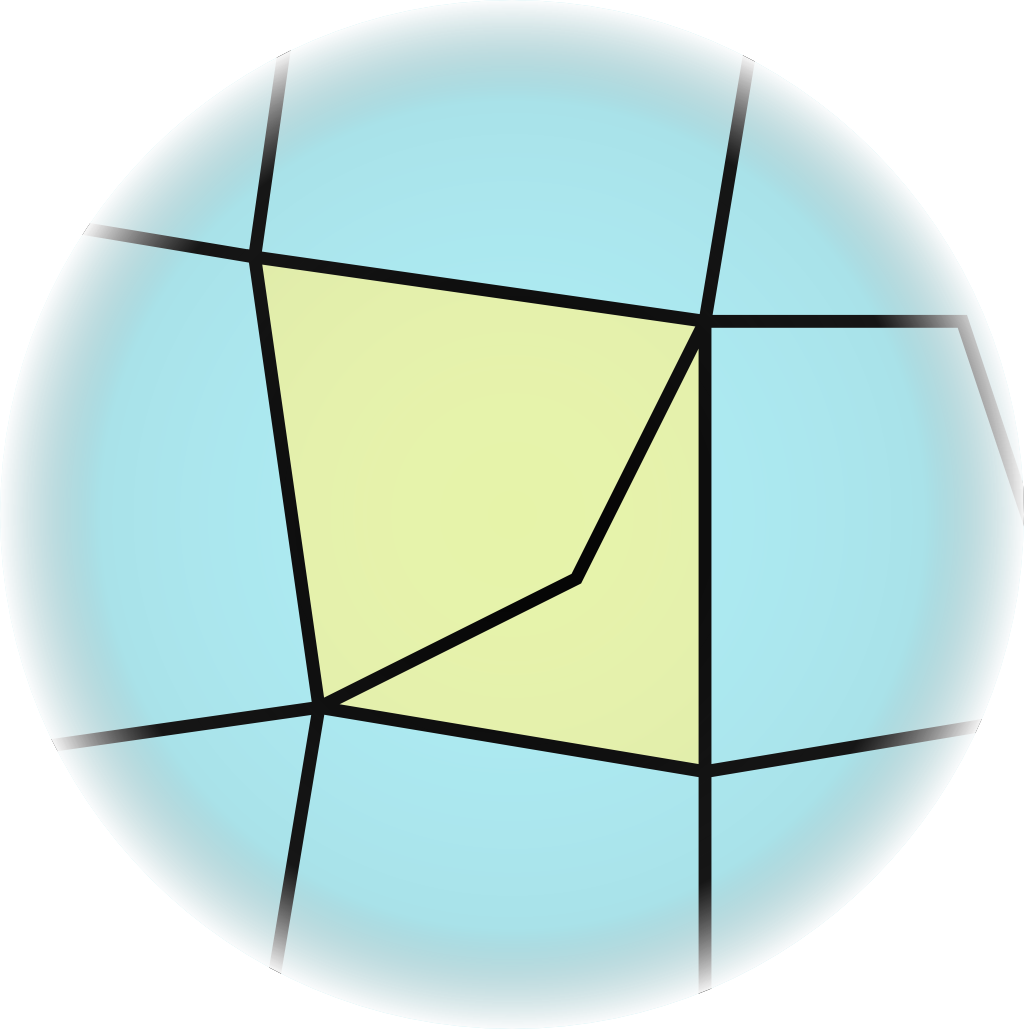 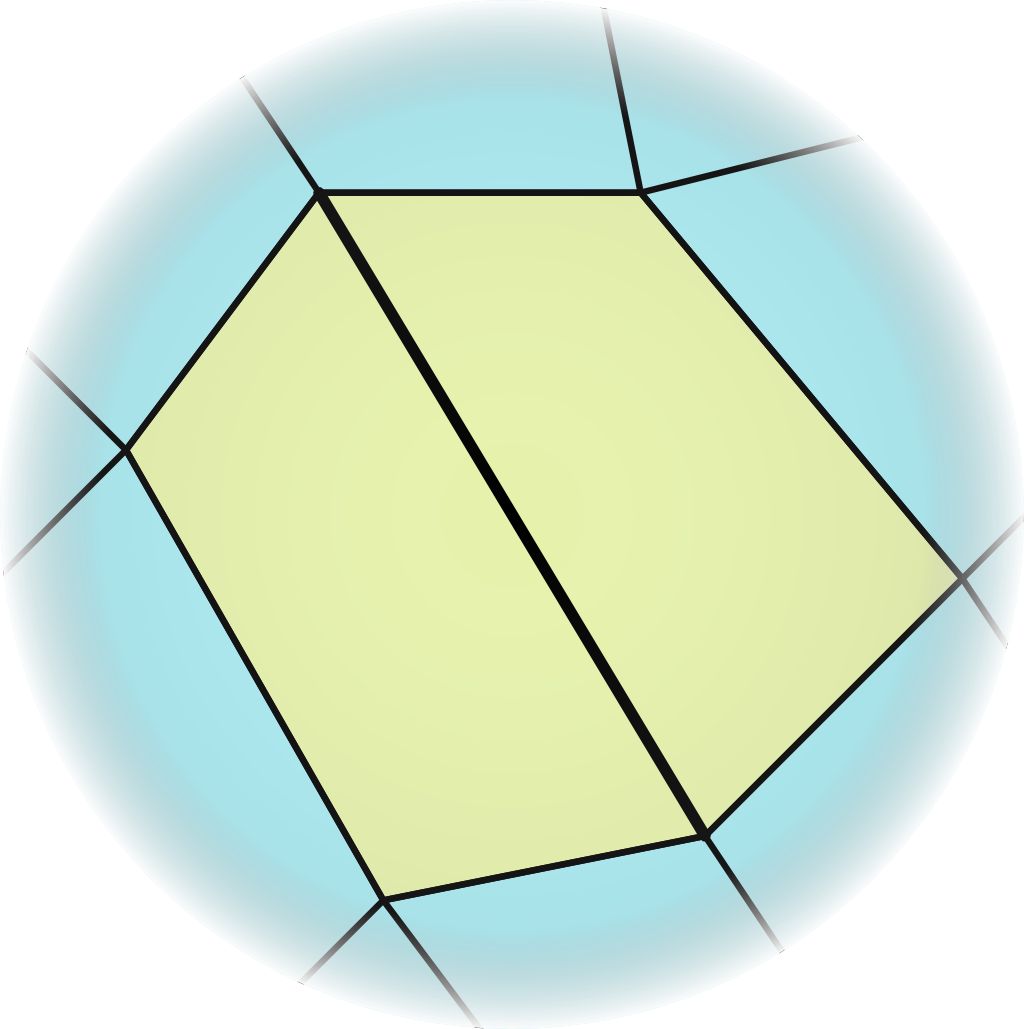 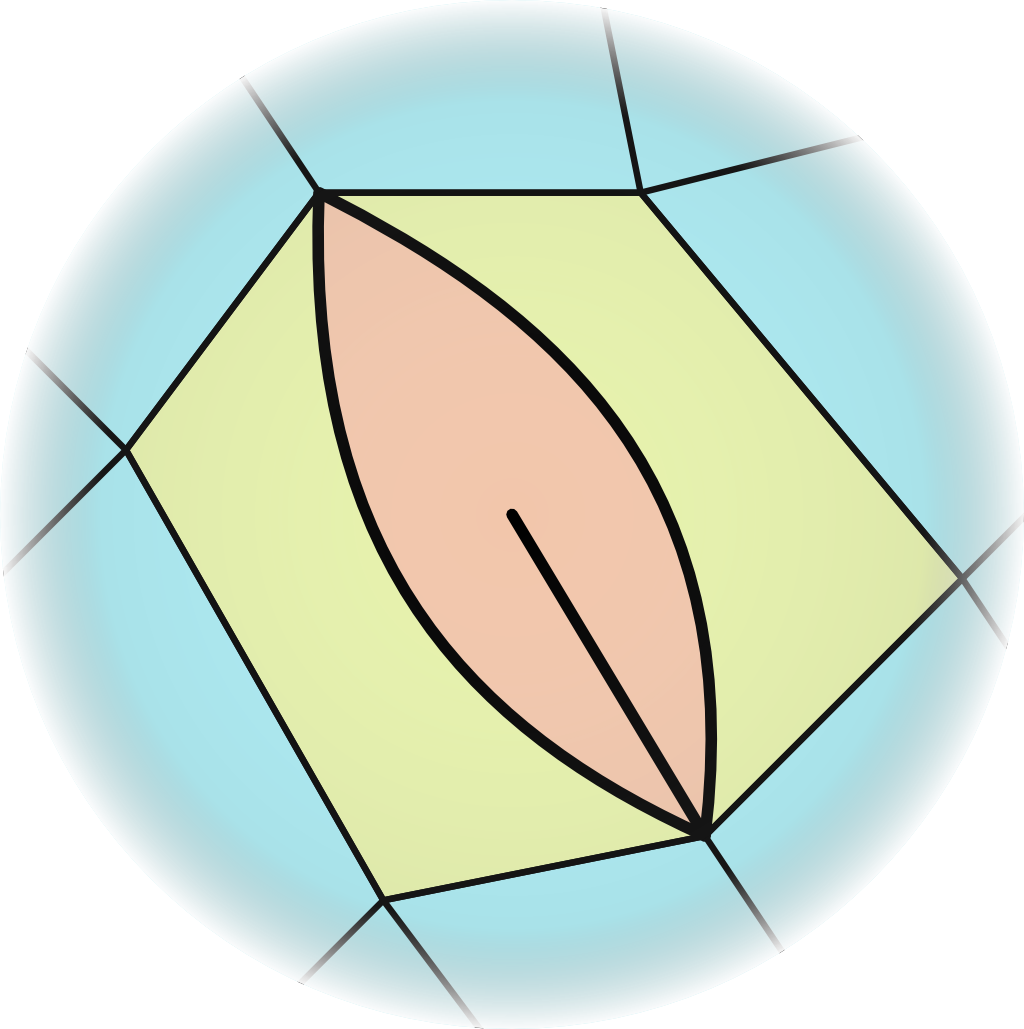 Local operations for quads
Coarsening operations:
Optimization operations:
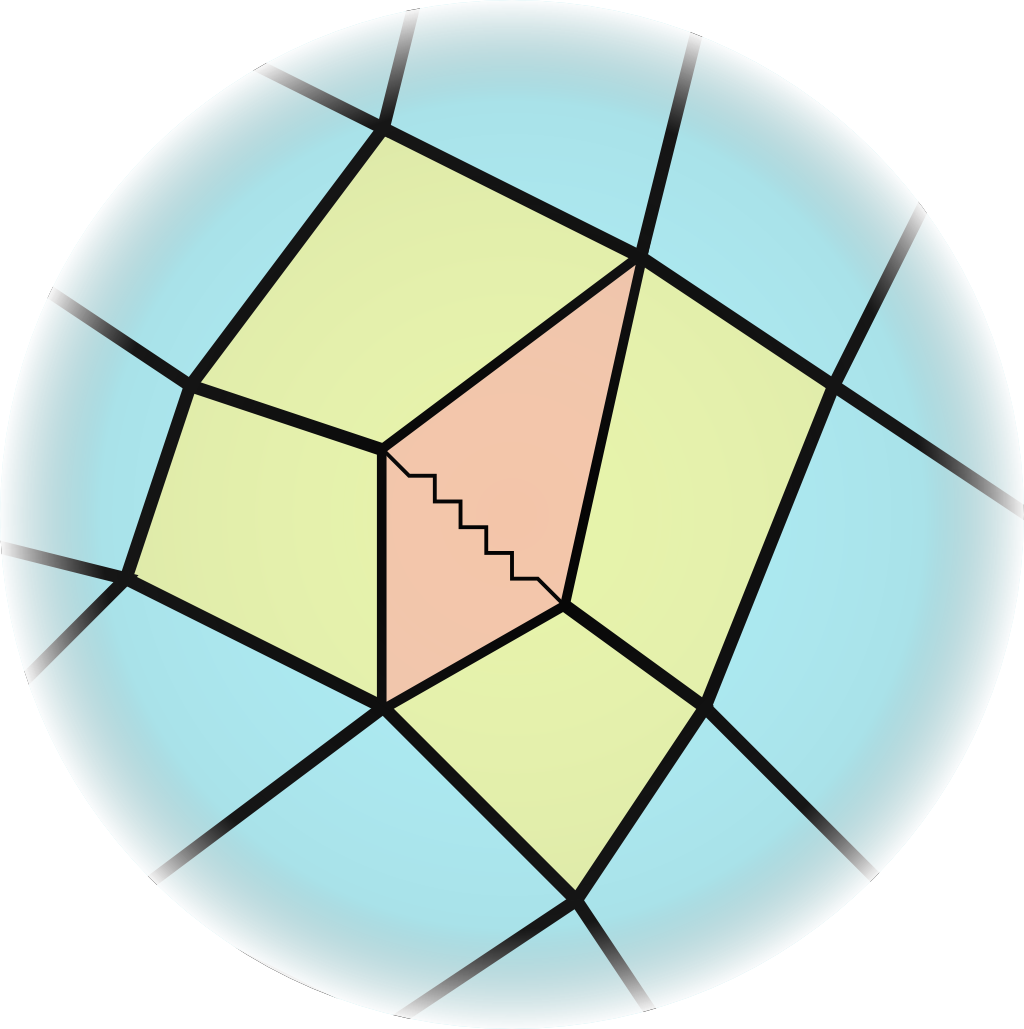 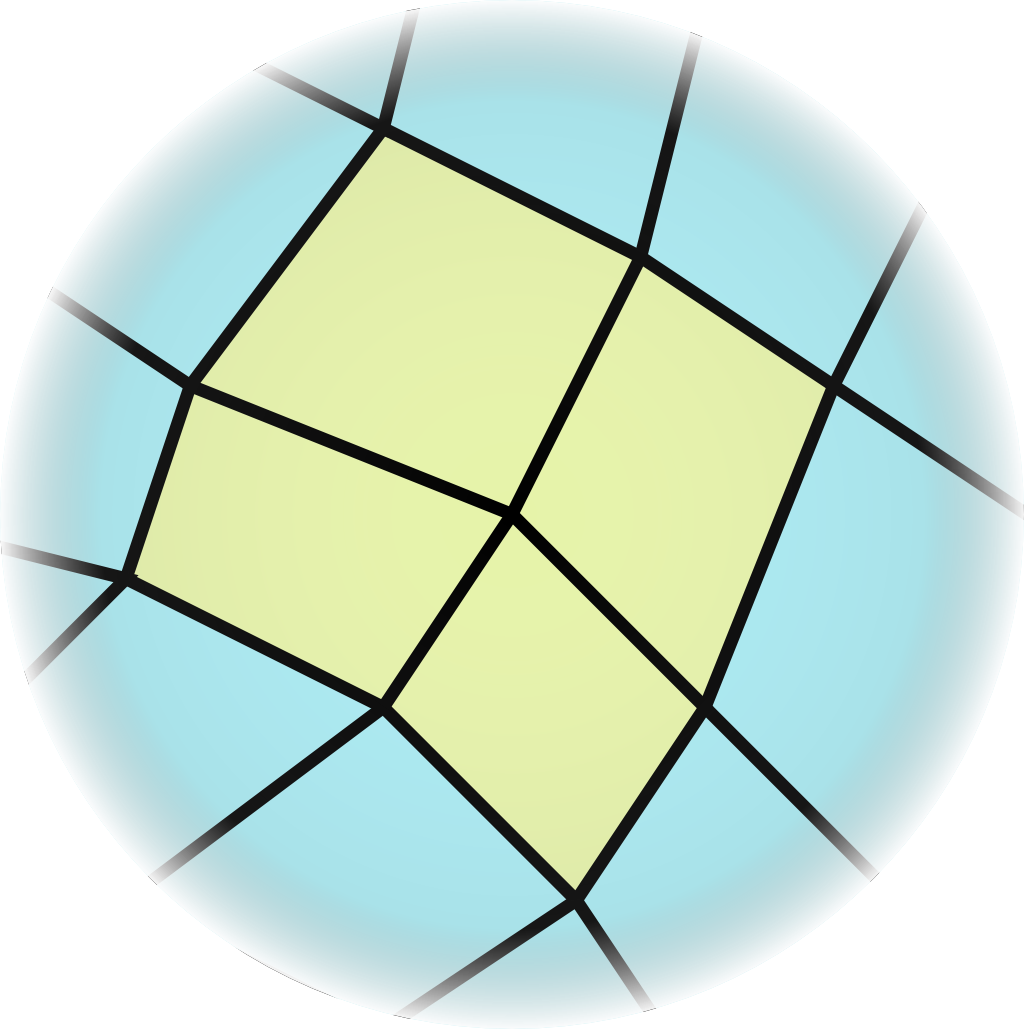 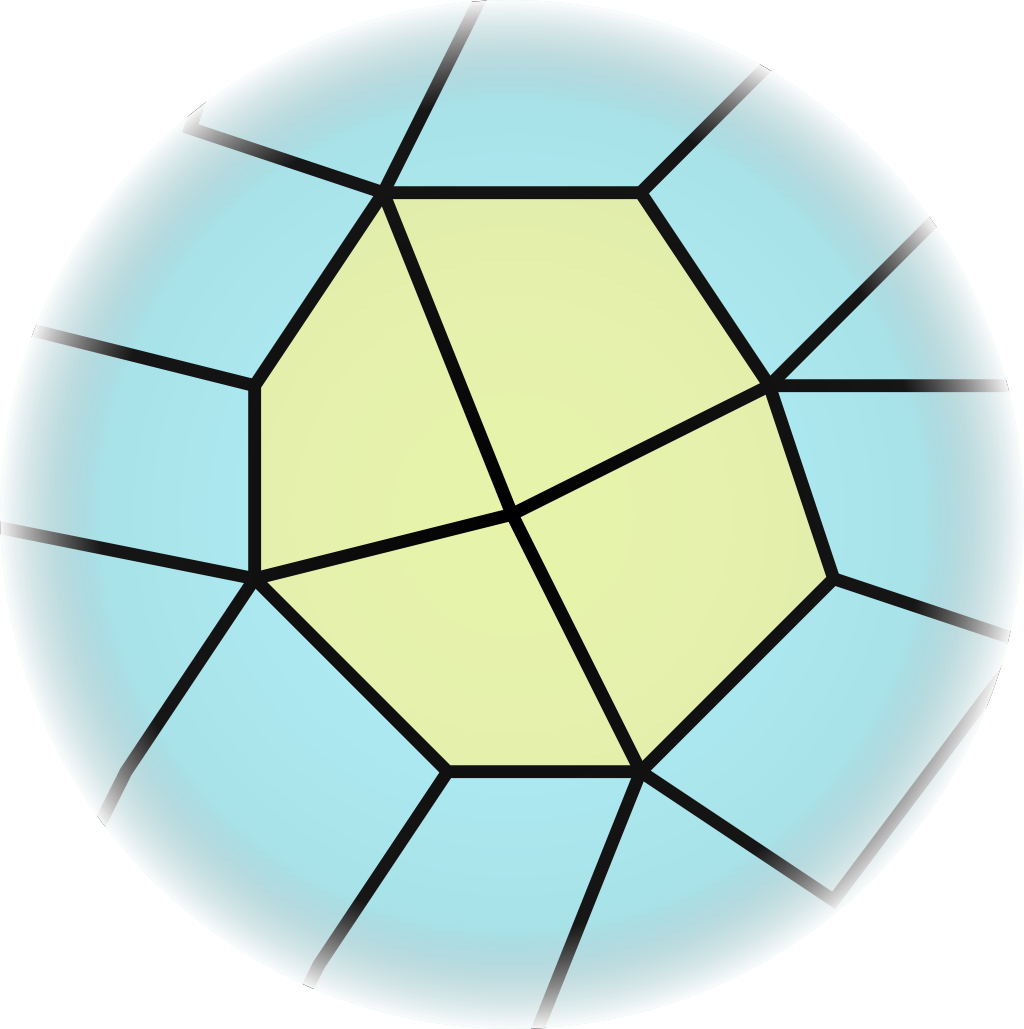 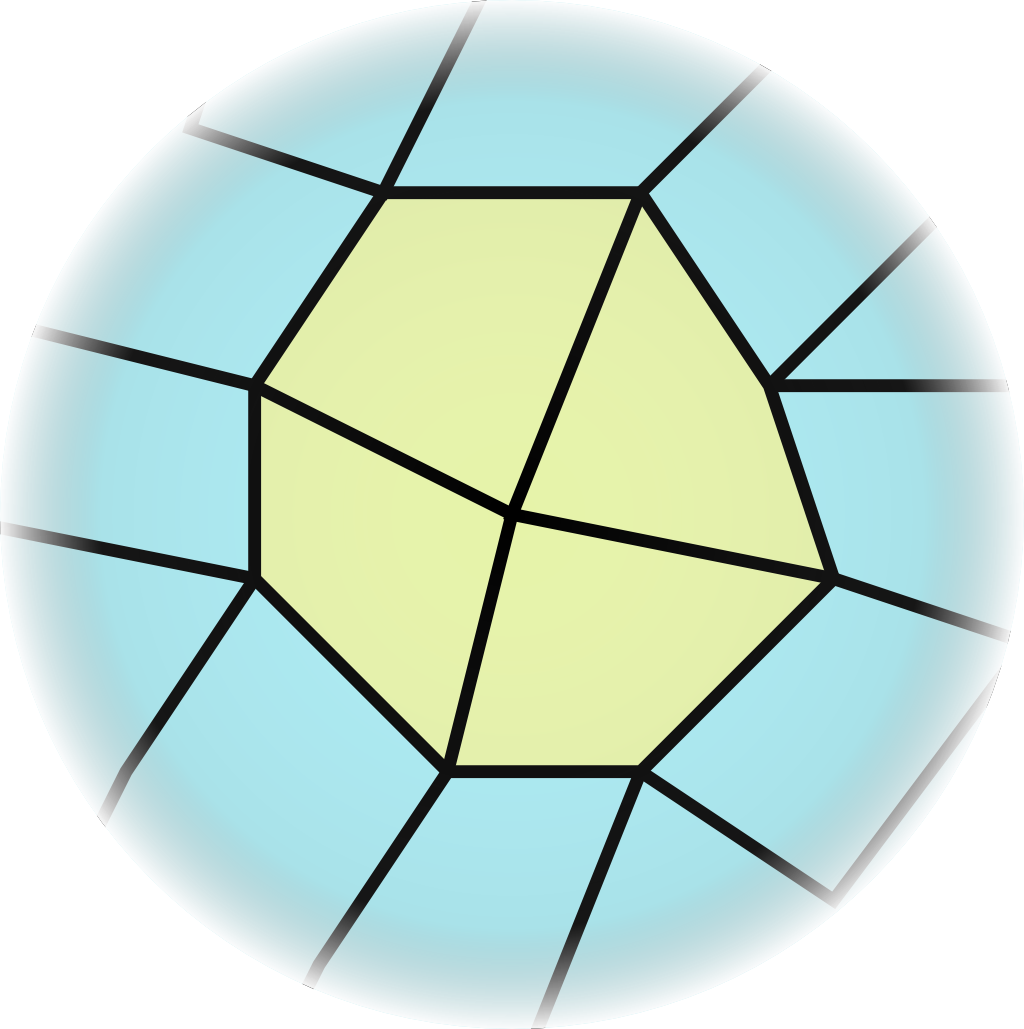 diag. collapse
vertex rotate
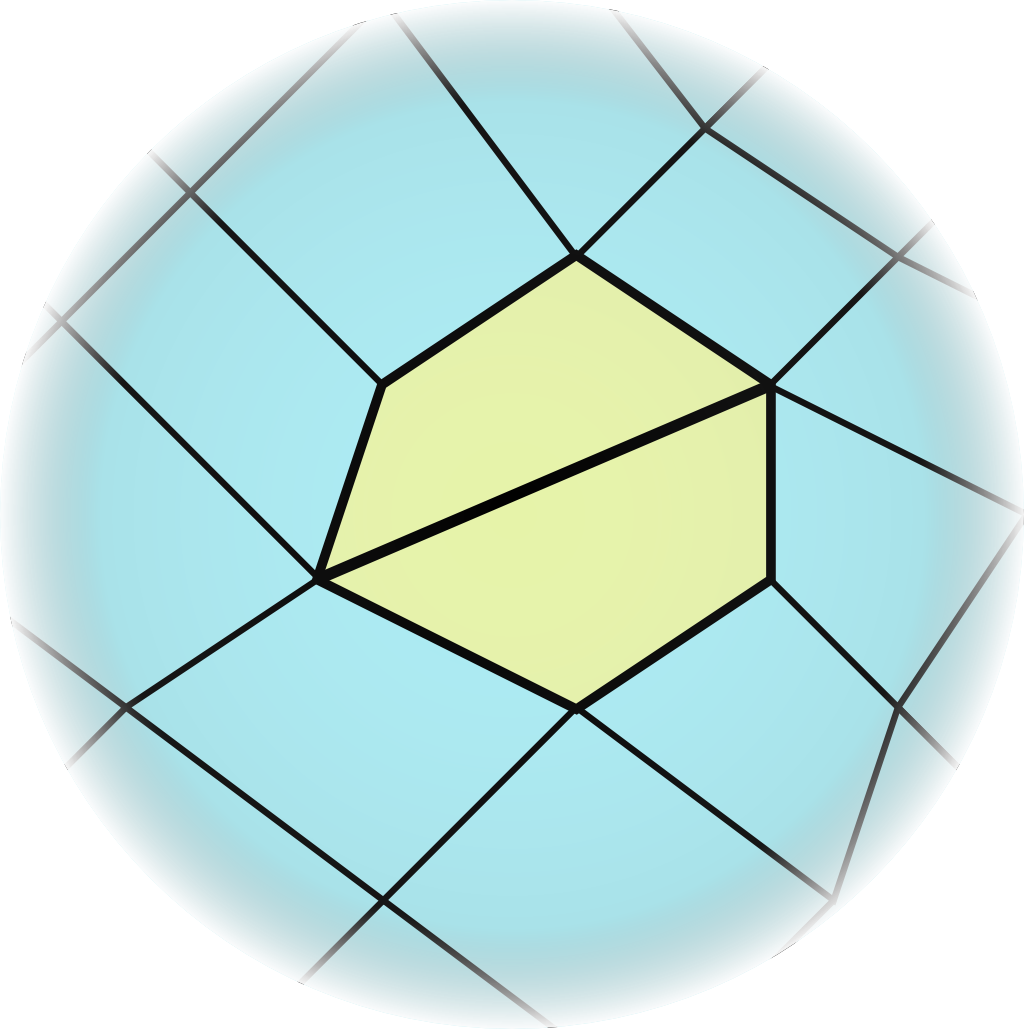 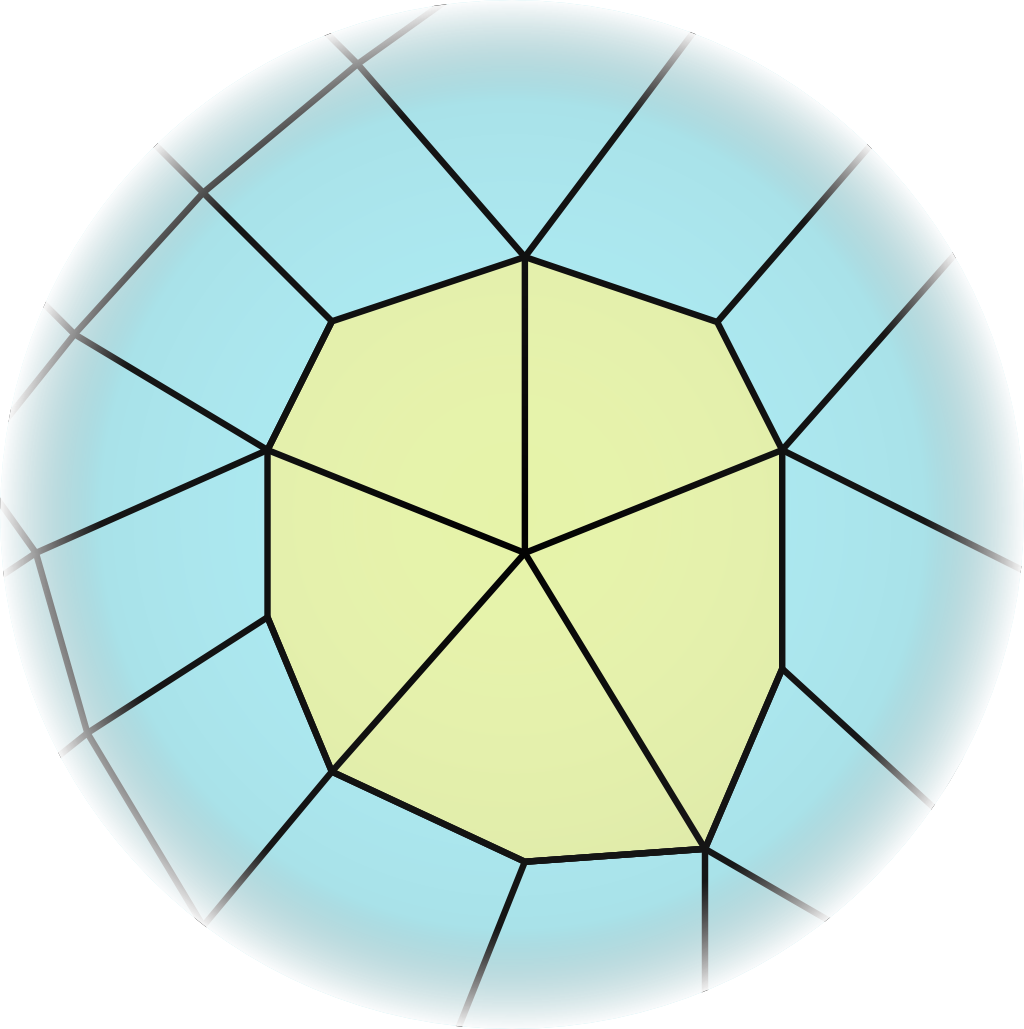 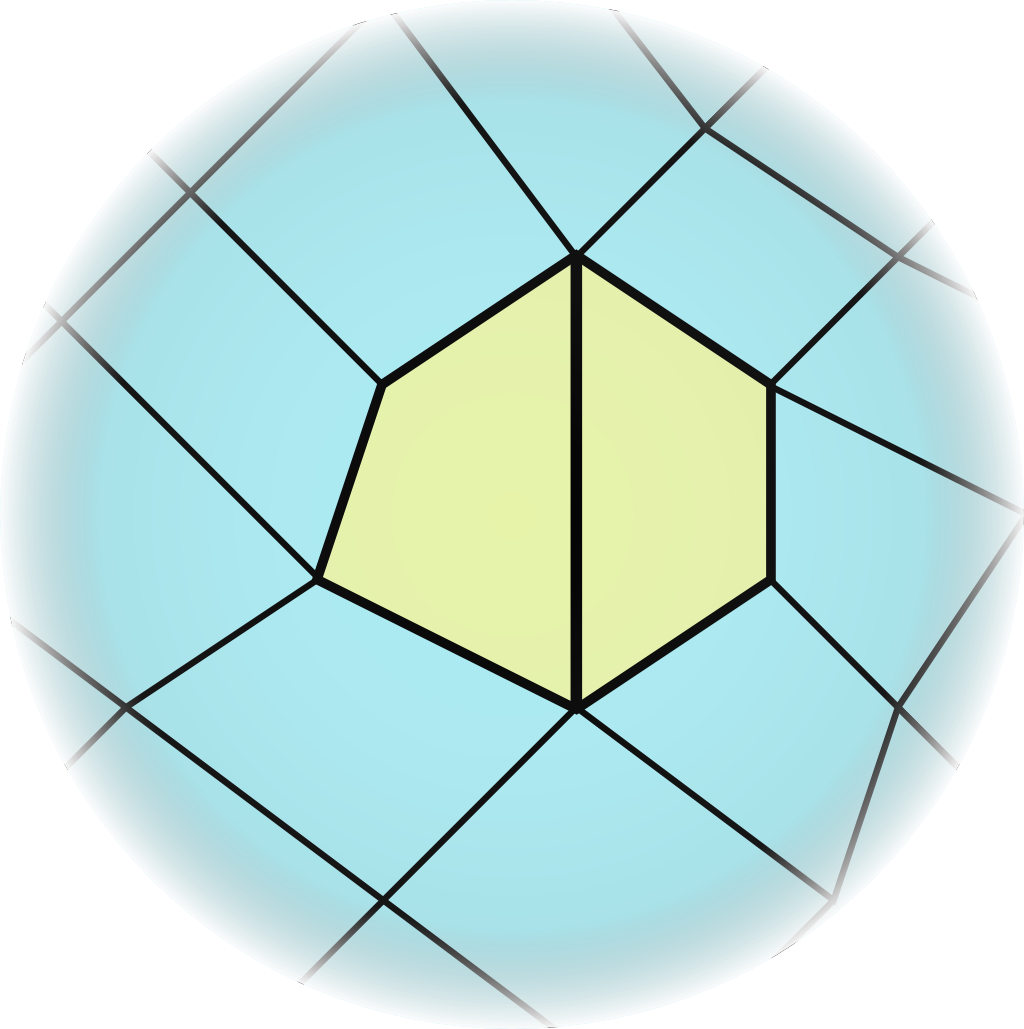 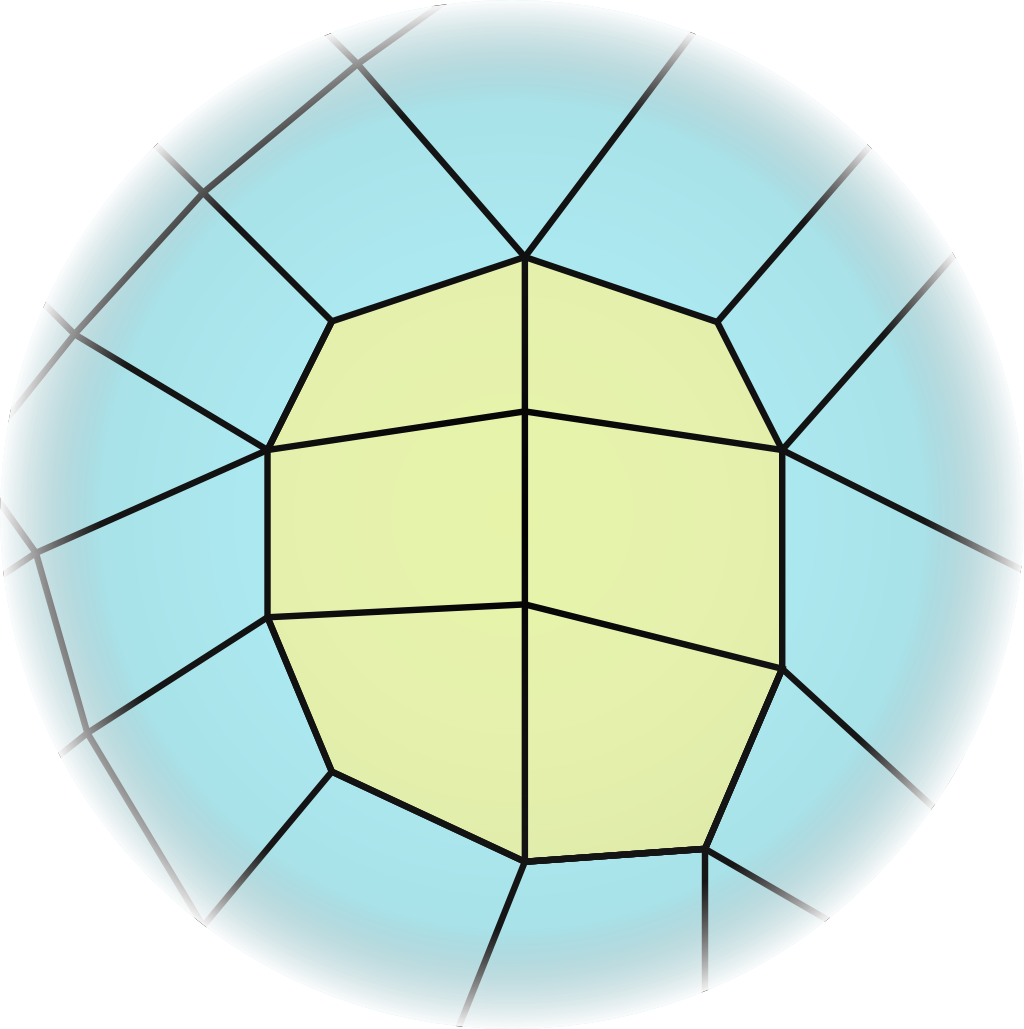 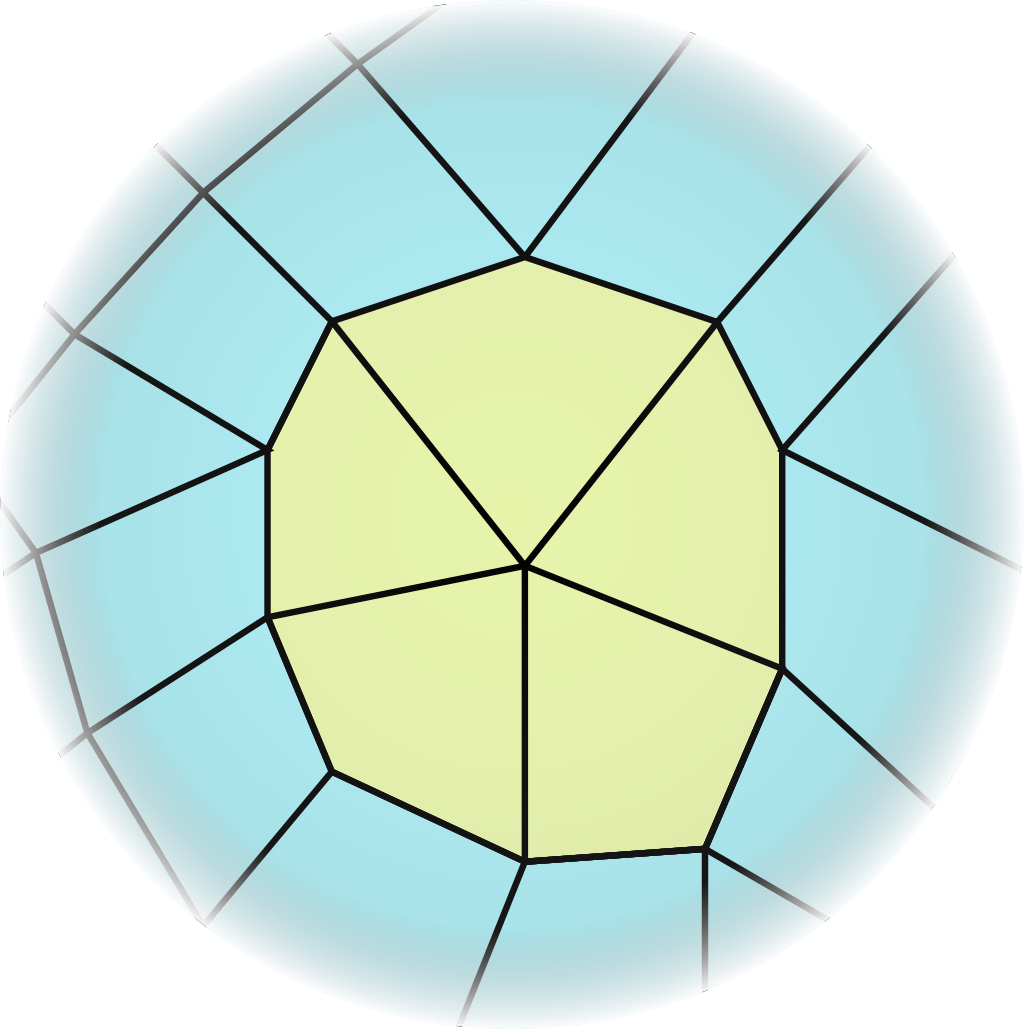 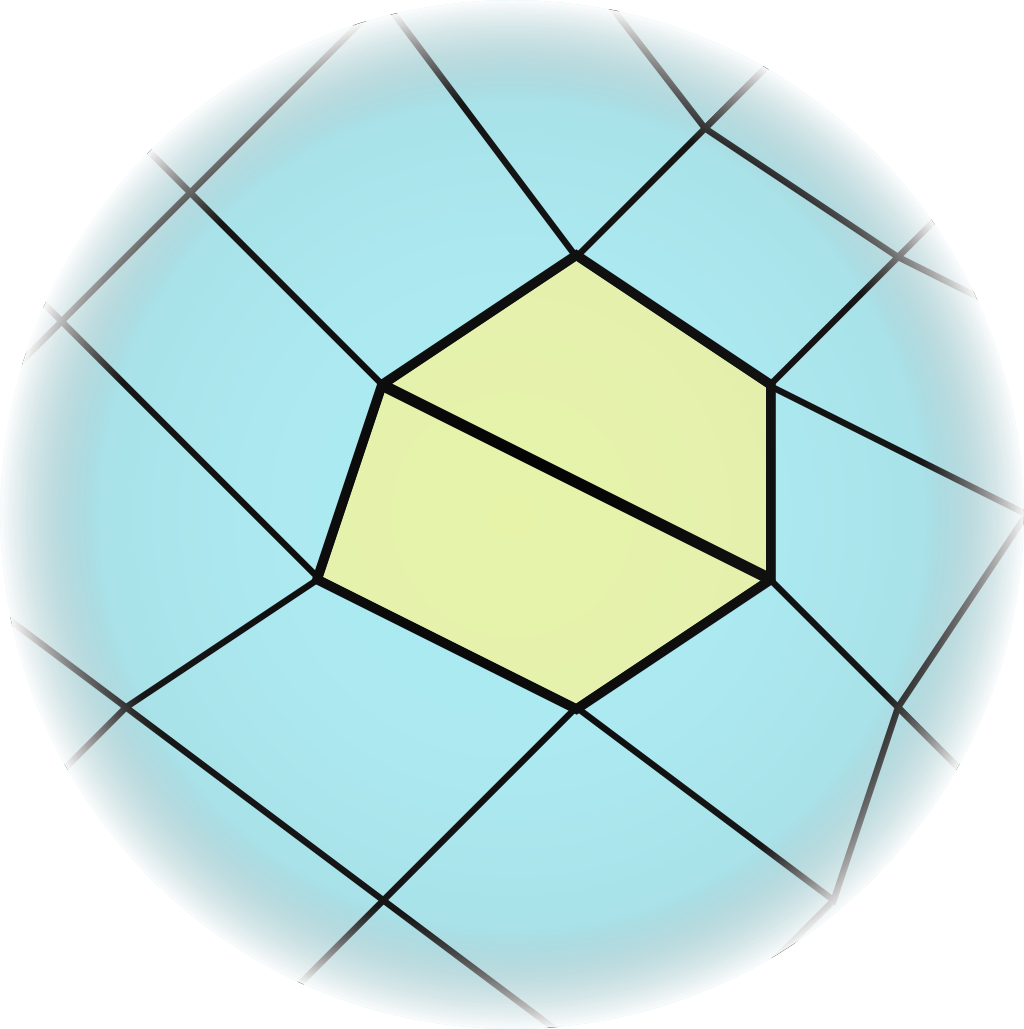 edge rotates
edge collapses
Local operations approach
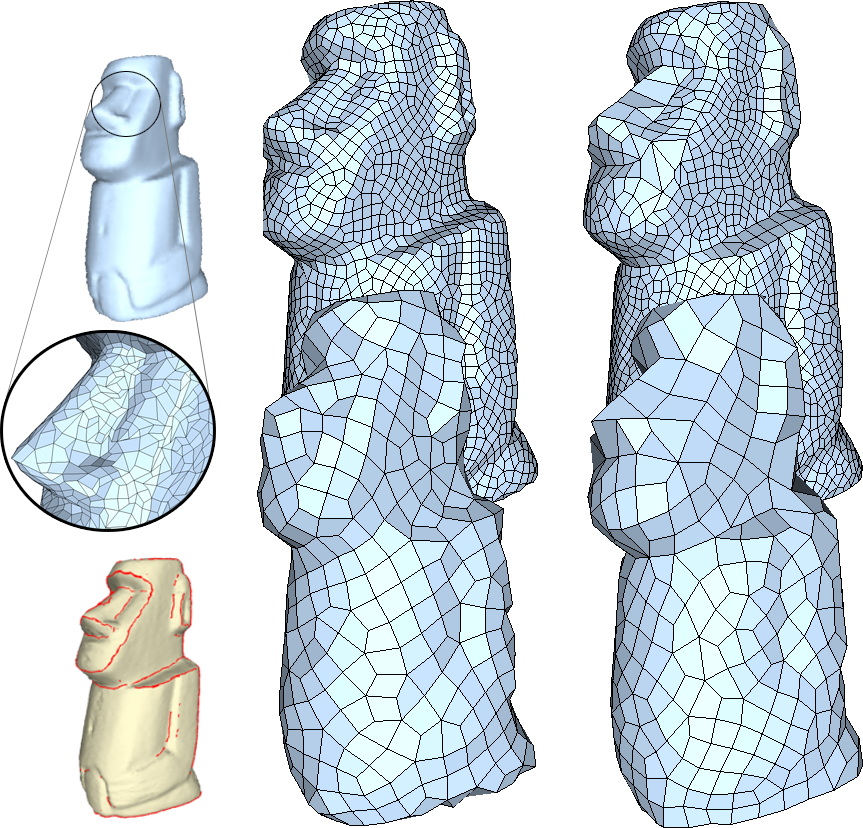 Simplification
Guidance:
homeometry 
 all edges    same length
 all diags √2    of that  length
Select Local Operation
Perform Local Operation
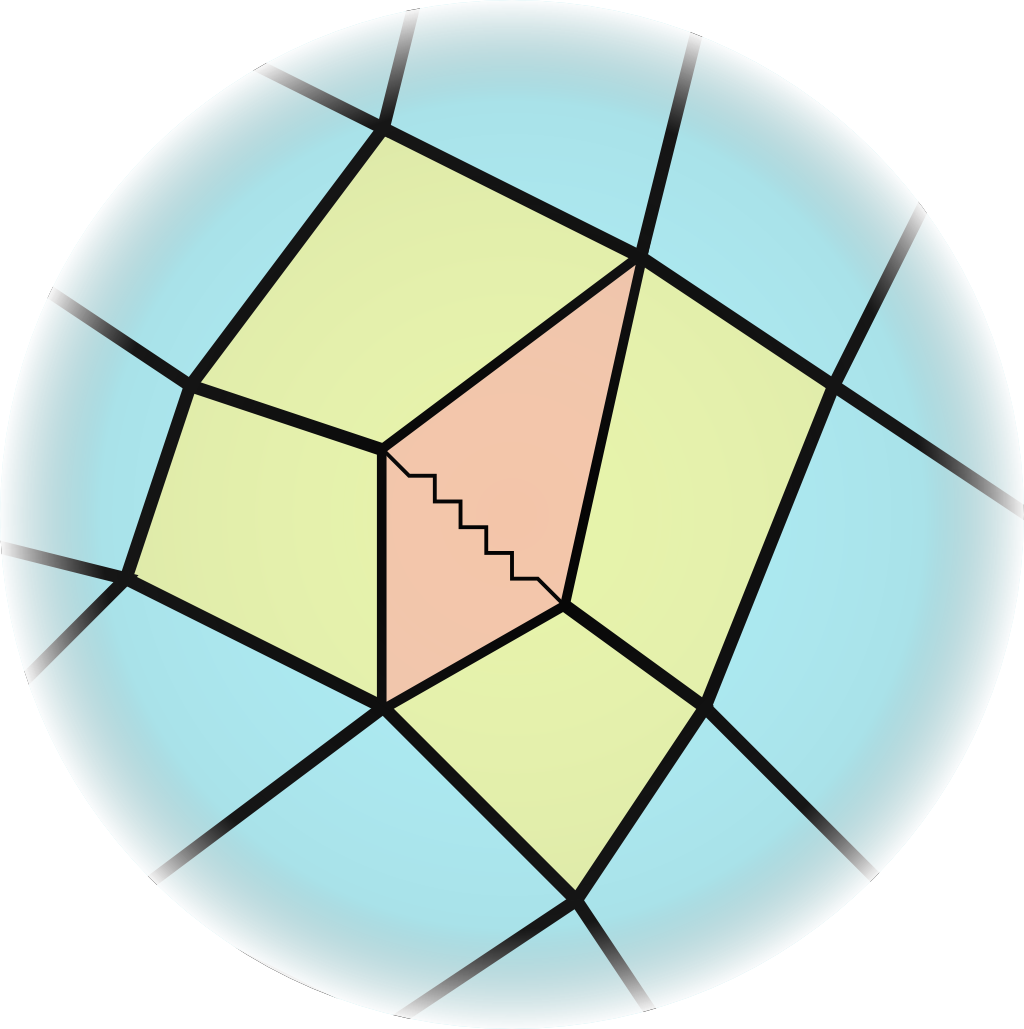 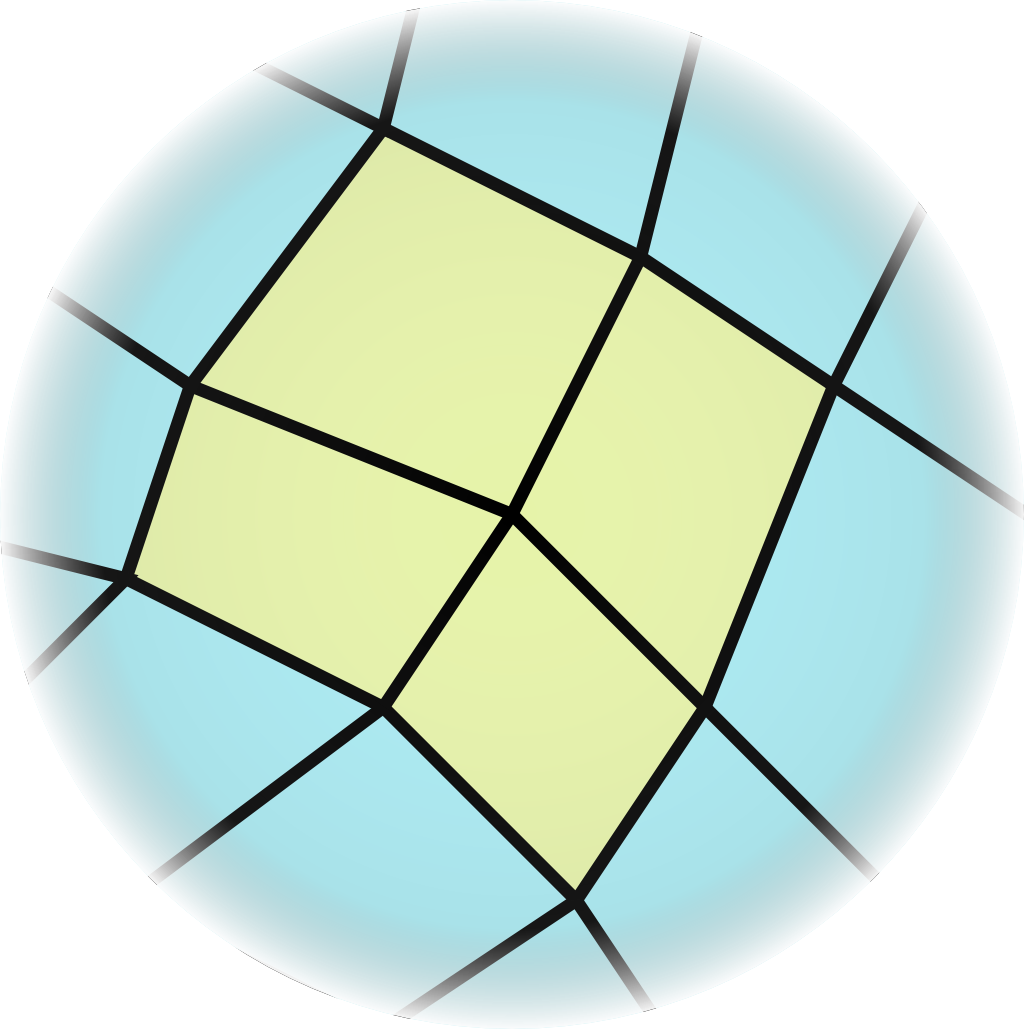 ?
Local operations for quads
Coarsening operations:
Optimization operations:
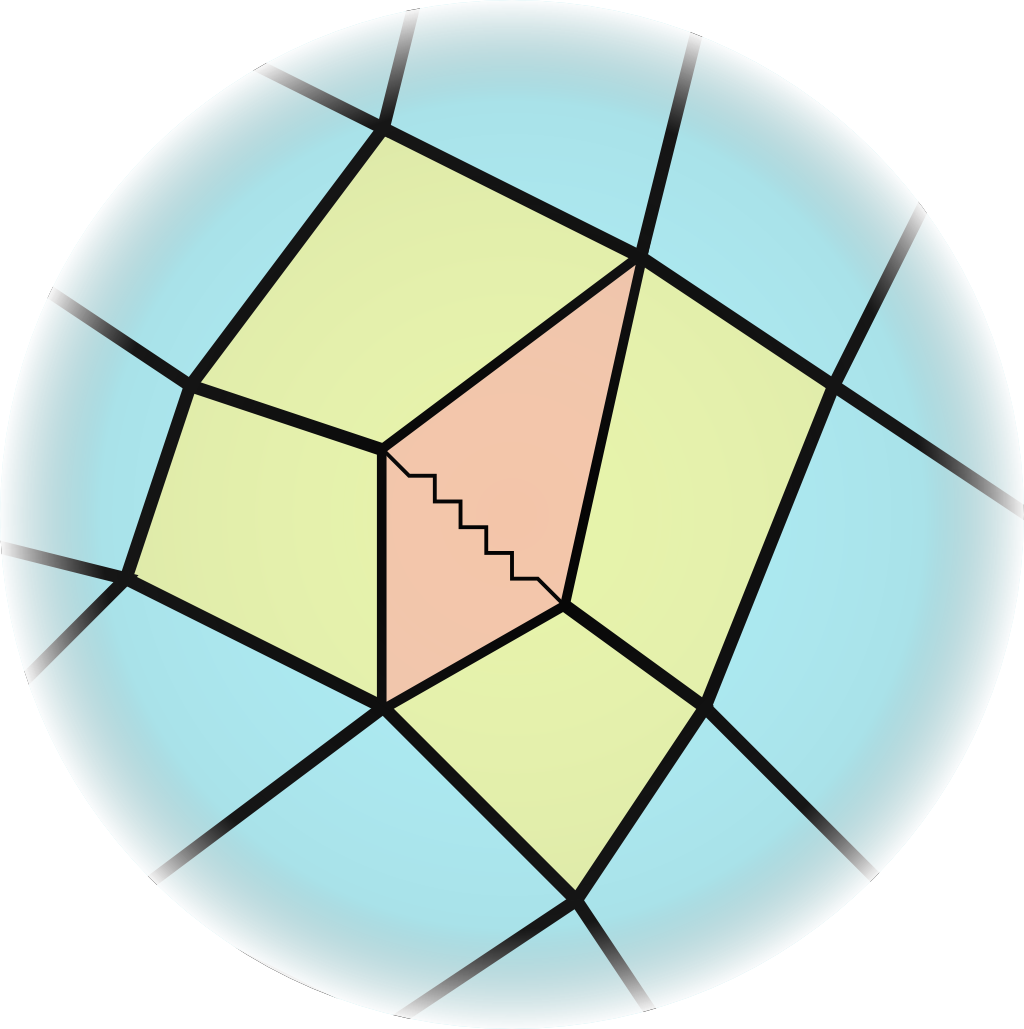 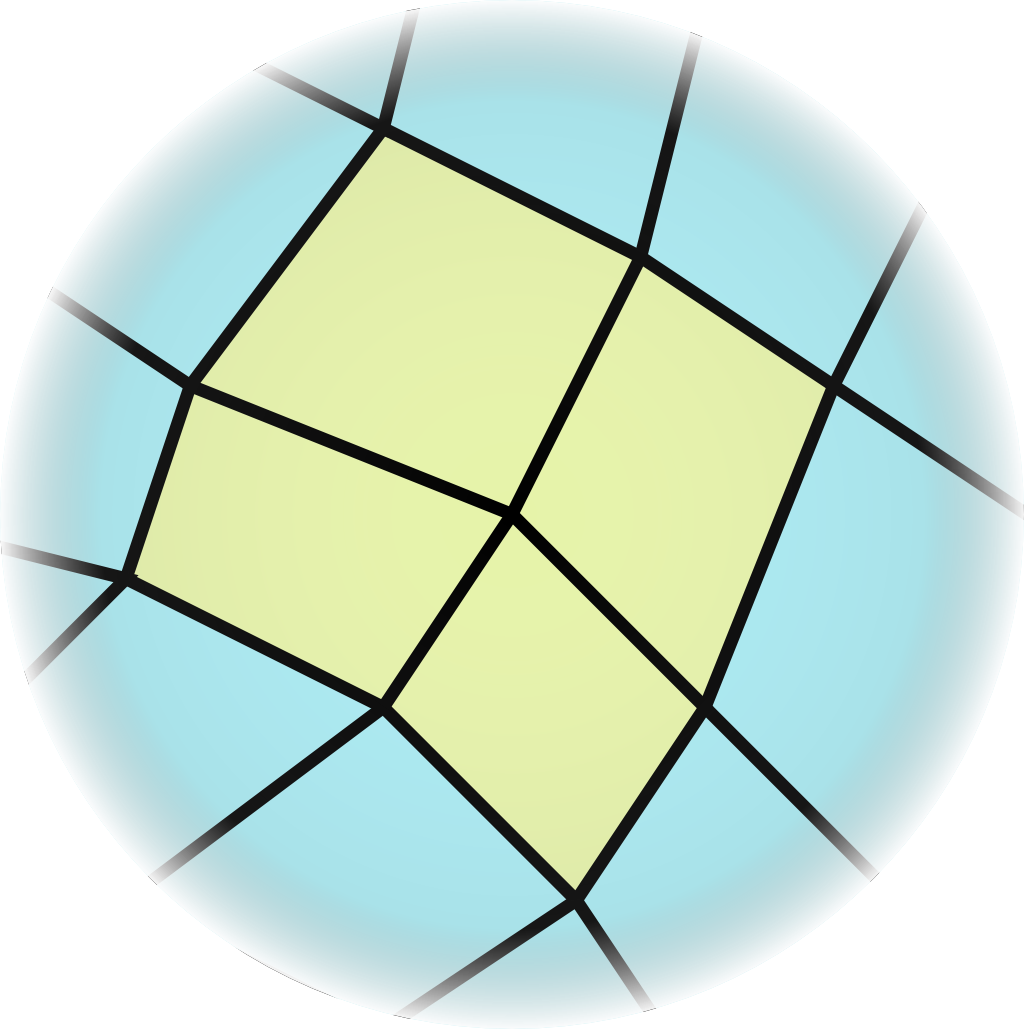 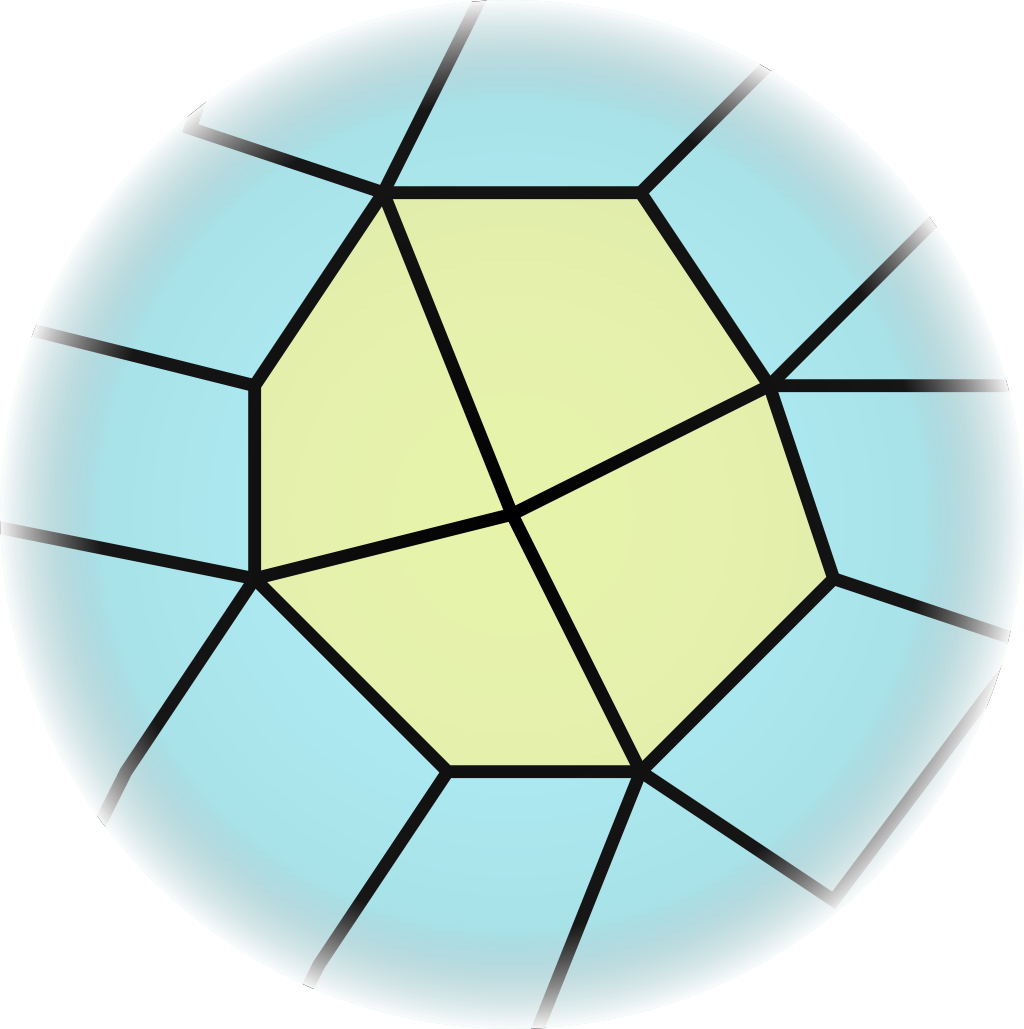 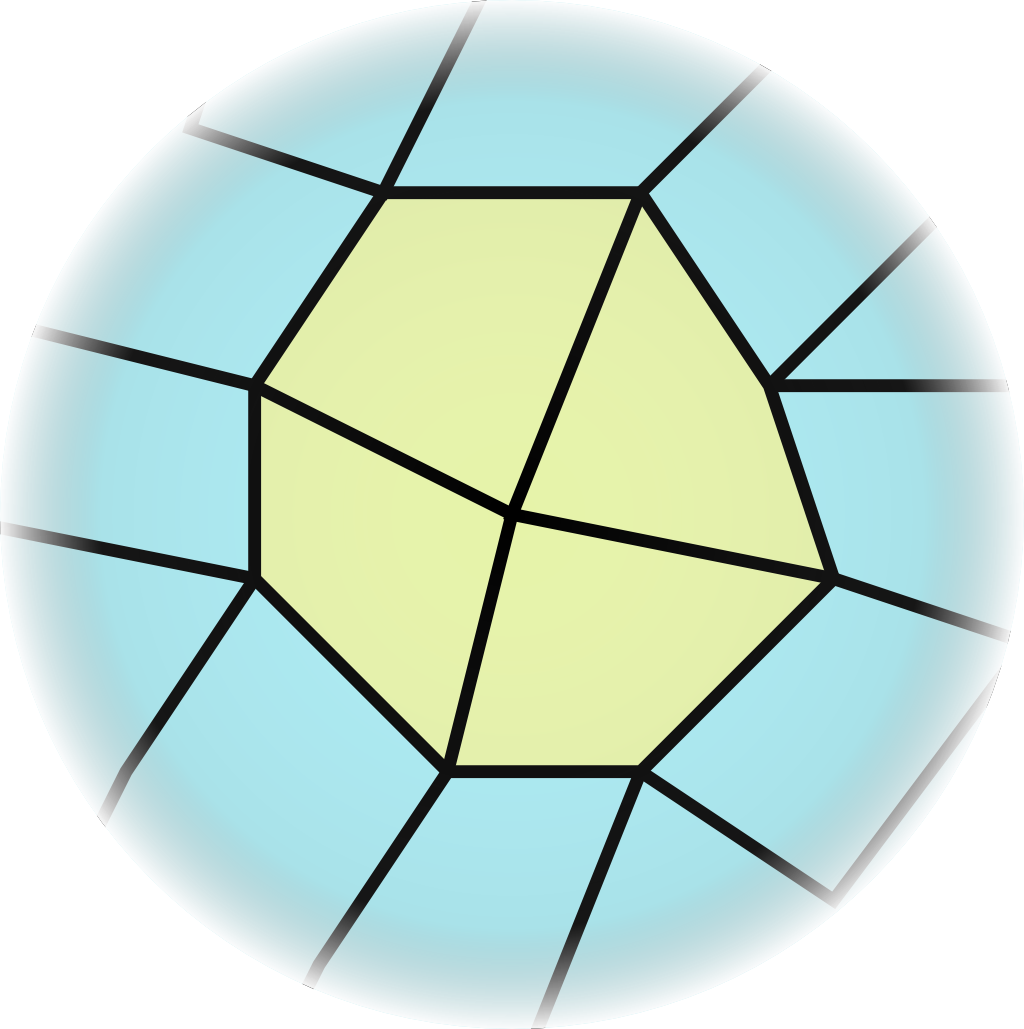 diag. collapse
vertex rotate
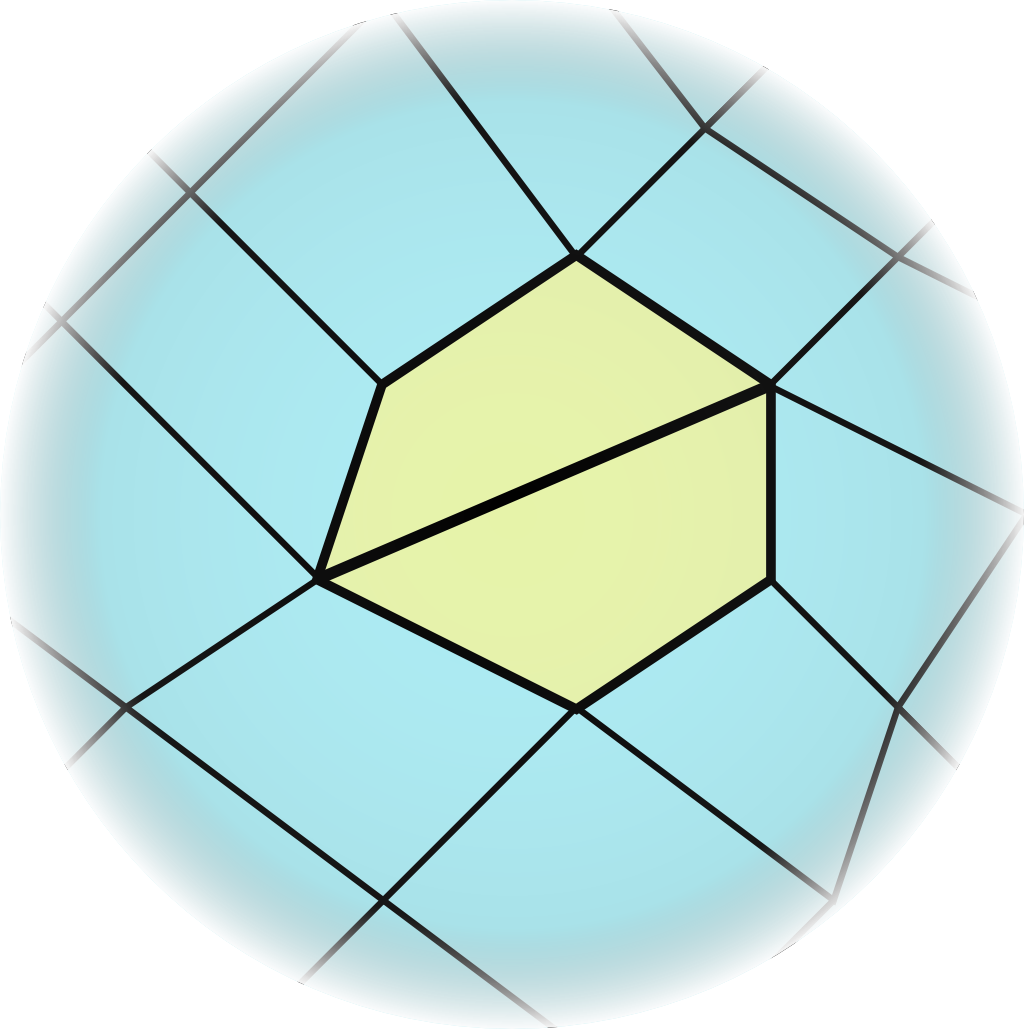 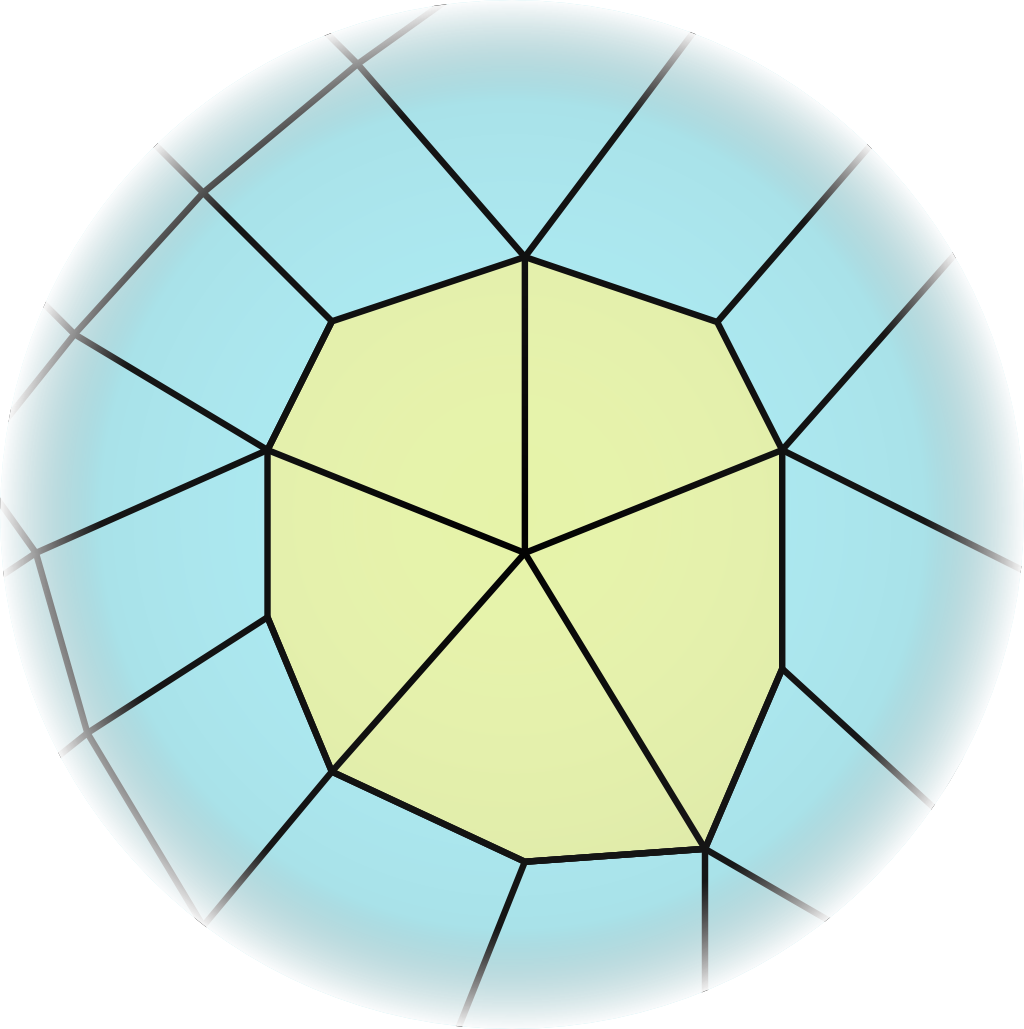 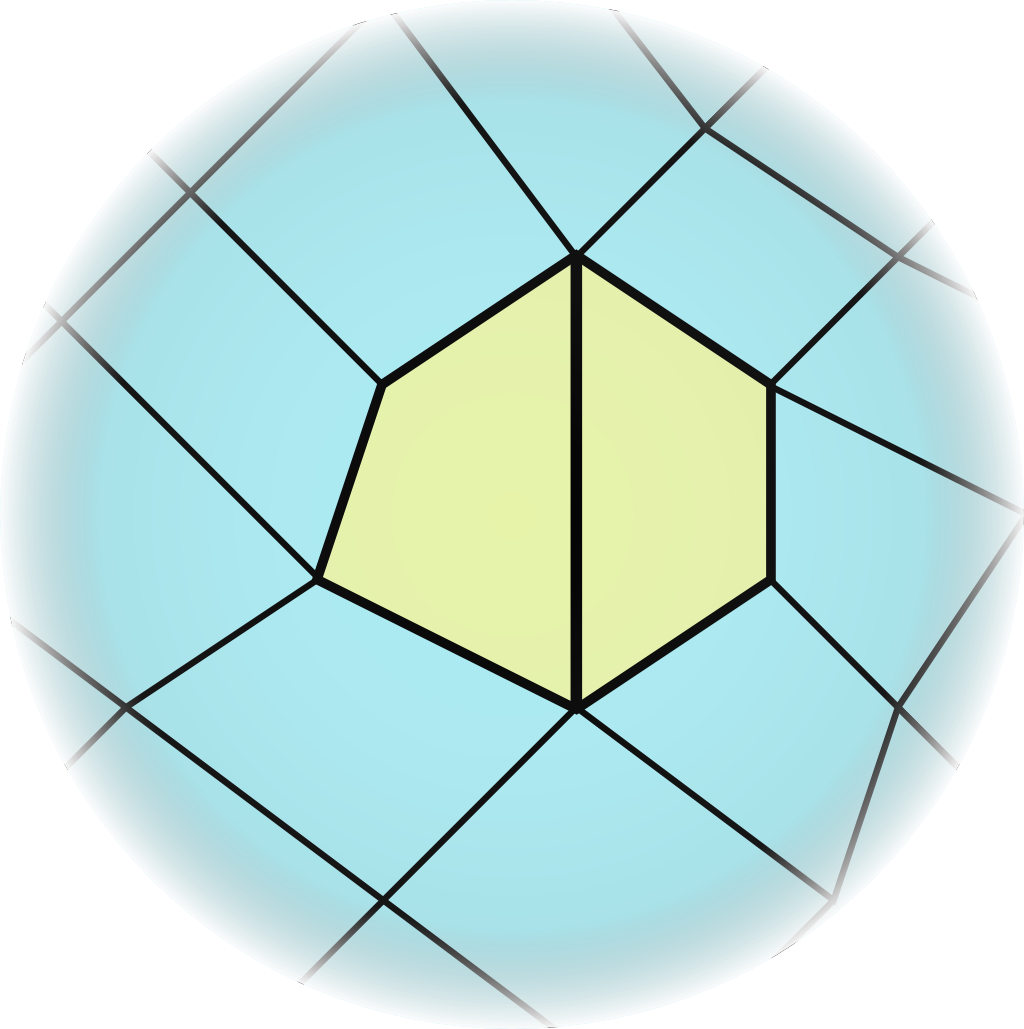 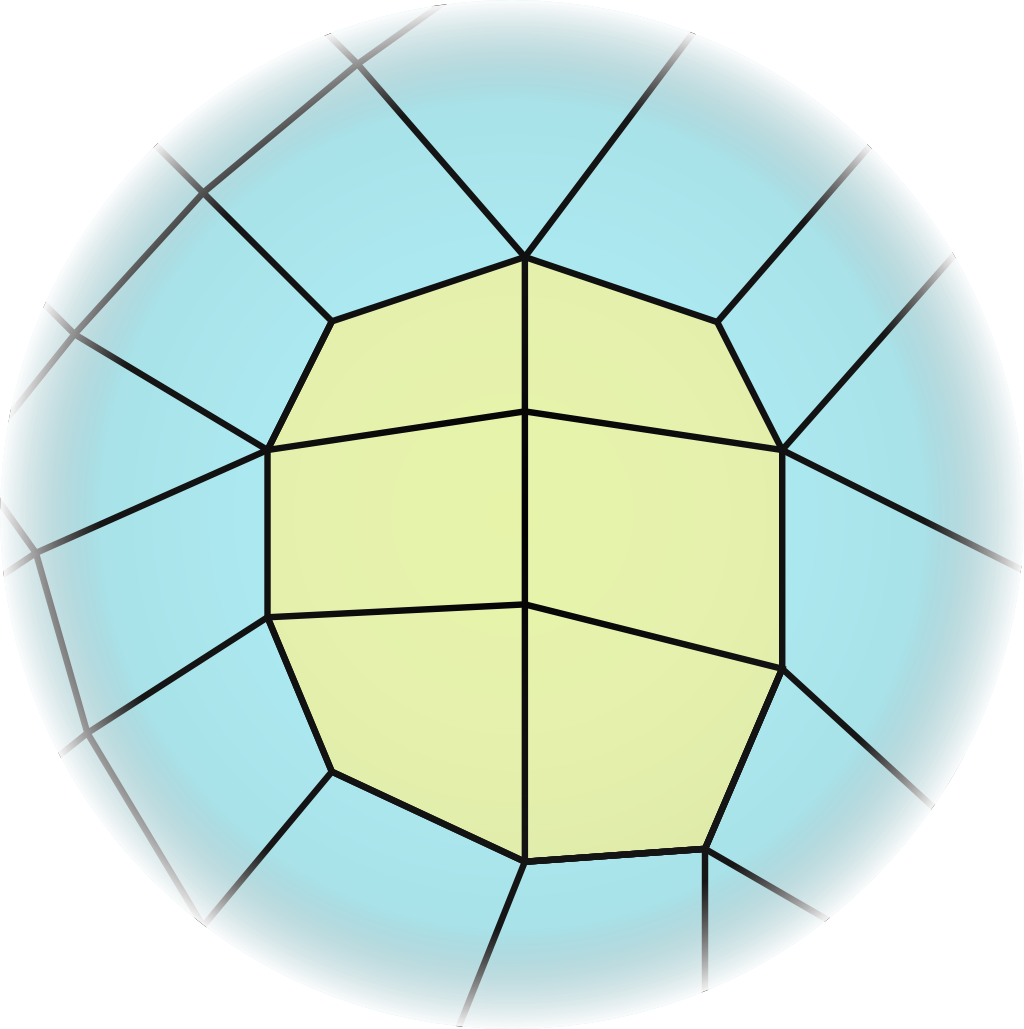 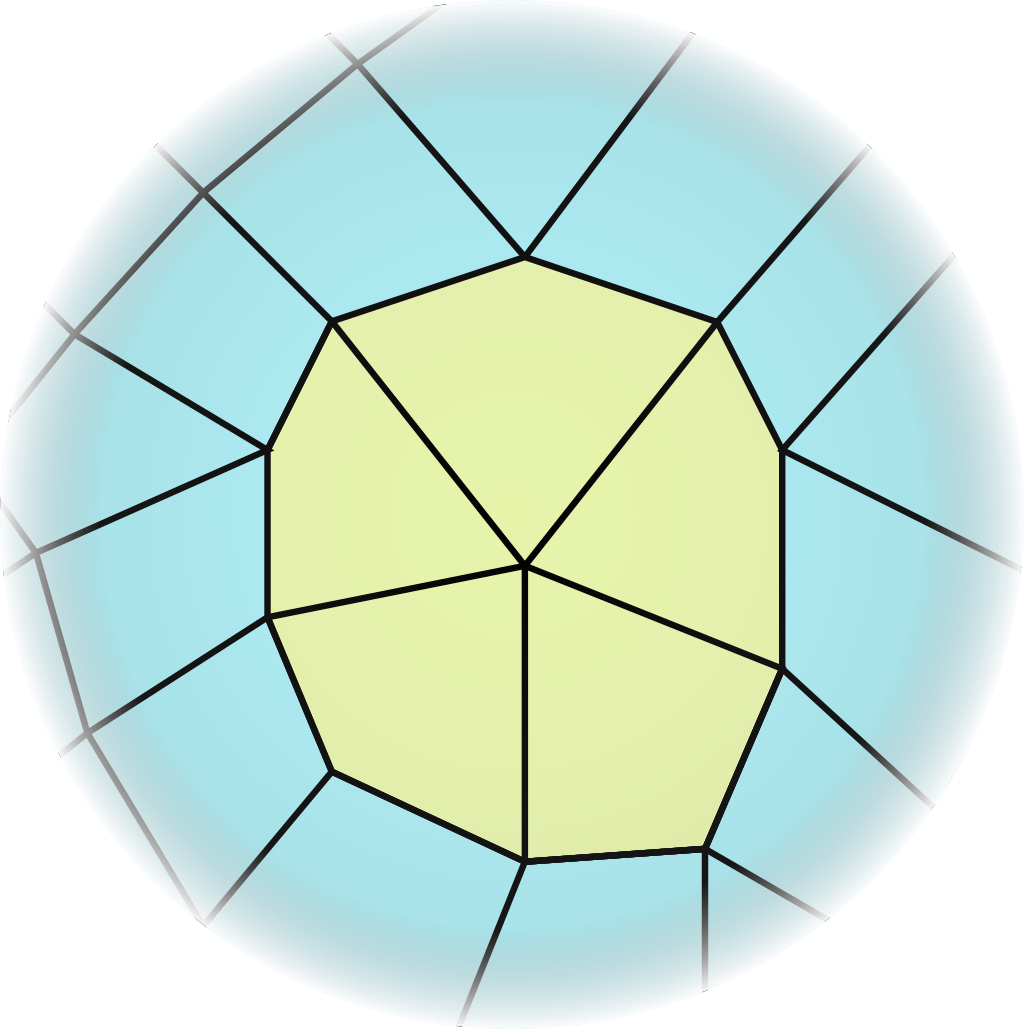 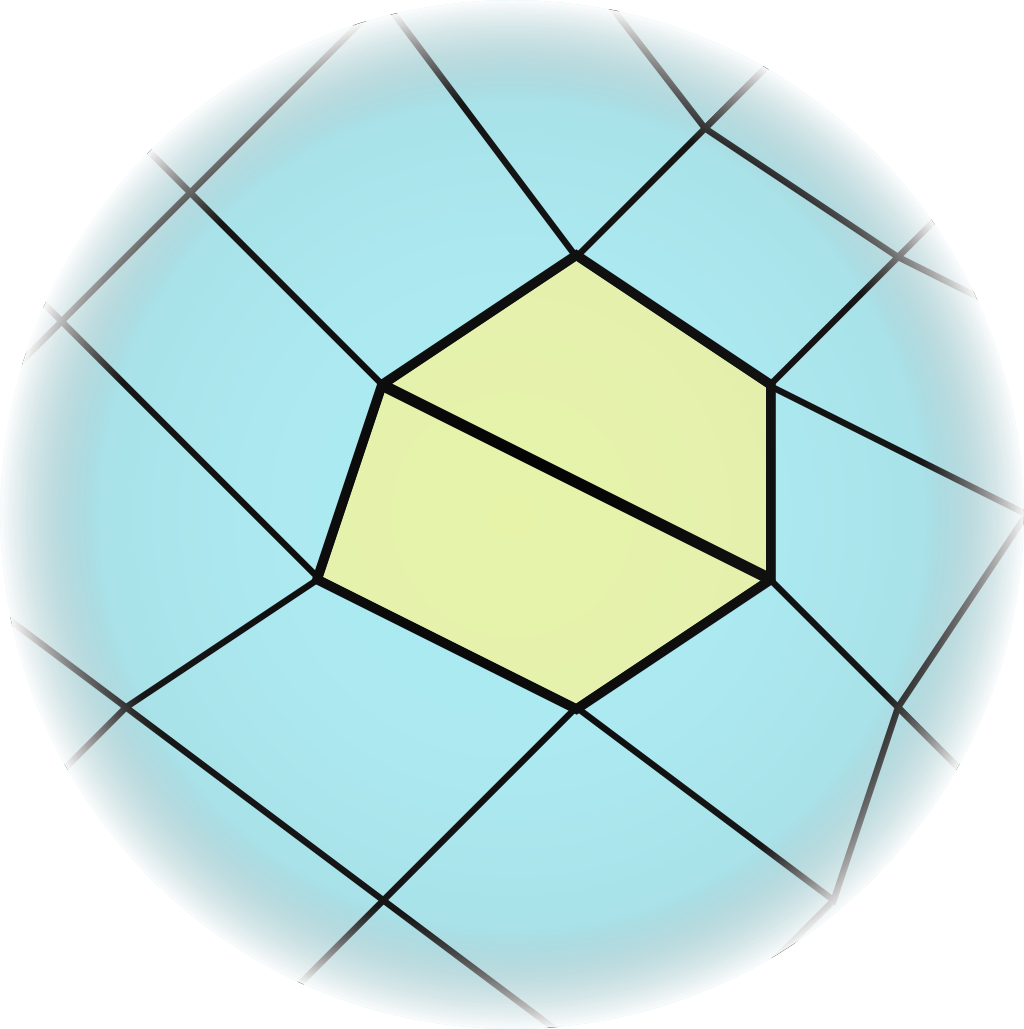 edge rotates
edge collapses
Selecting an operation
While there is a ameliorating Optimization Op,
perform it

Select a Coarsening Op:
collapse shortest edge / diag(diag lengths are divided √2)

After any Op, check for inconsistency
apply corresponding Cleaning Op
Tangent space smoothing
Optimize vertices positions to increase homeometry

“Tangent space”: 
move vertices in tangent plane only(i.e. don’t let them leave the surface)

Known to improve meshing quality
used as a post-process

We use it to improve guidance
elements that can’t be made homeometric by smoothing are good candidates for the next collapse/rotate operation
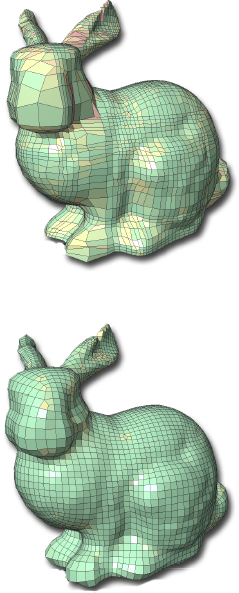 [Daniels et al – 2008]
Local operations approach
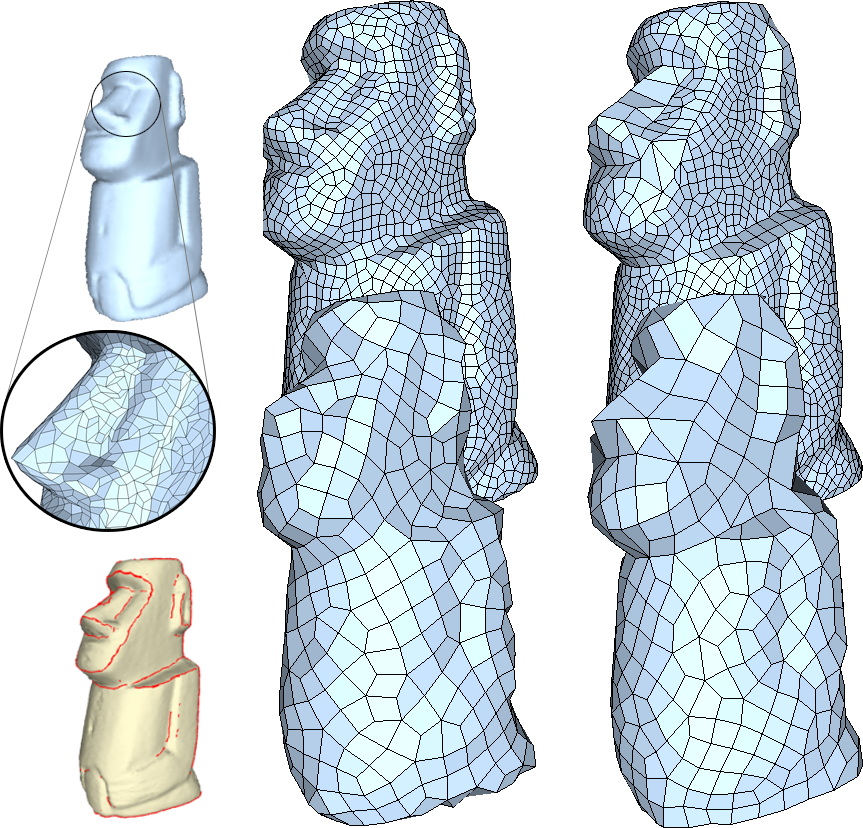 Simplification
Select Local Op.
Perform it
Tangent space
smoothing
?
Good meshing with local operations
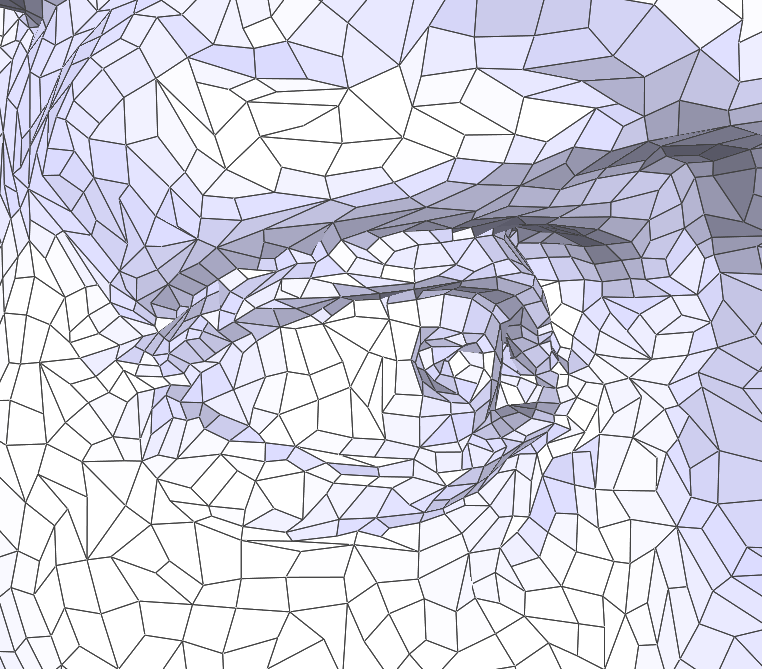 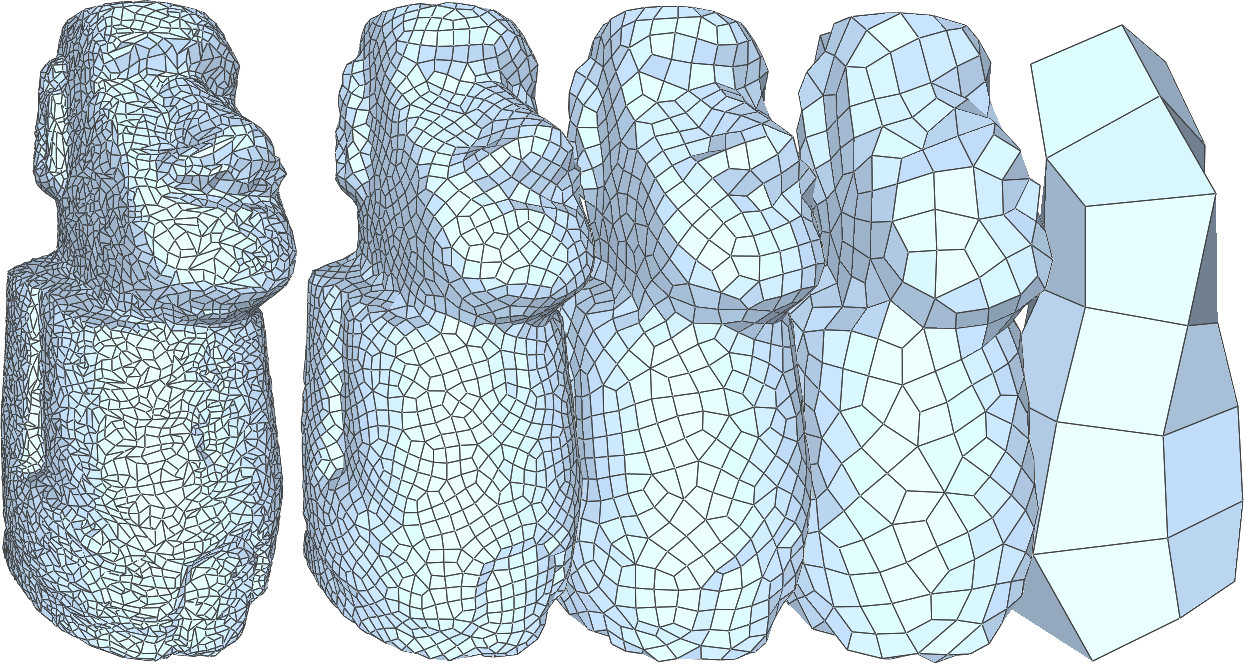 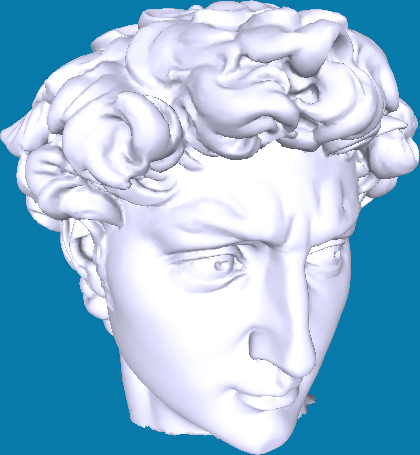 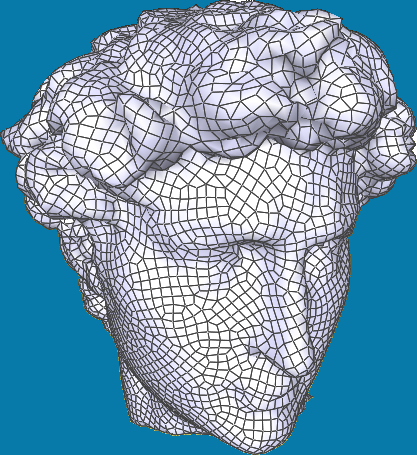 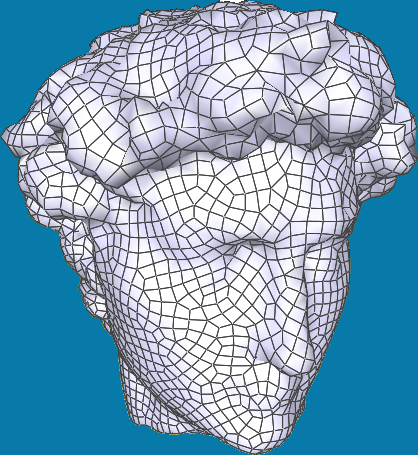 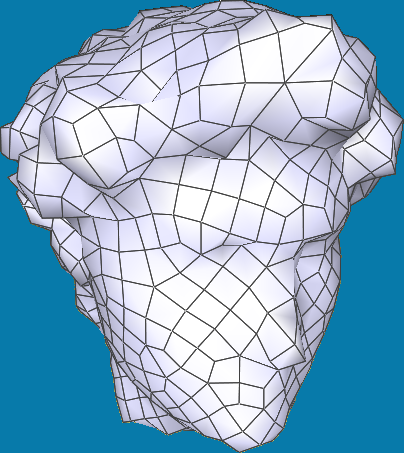 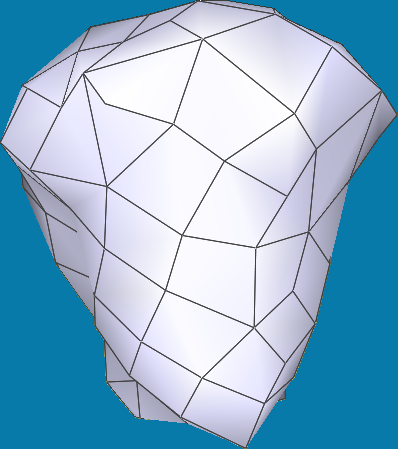 Quad Mesh Simplification
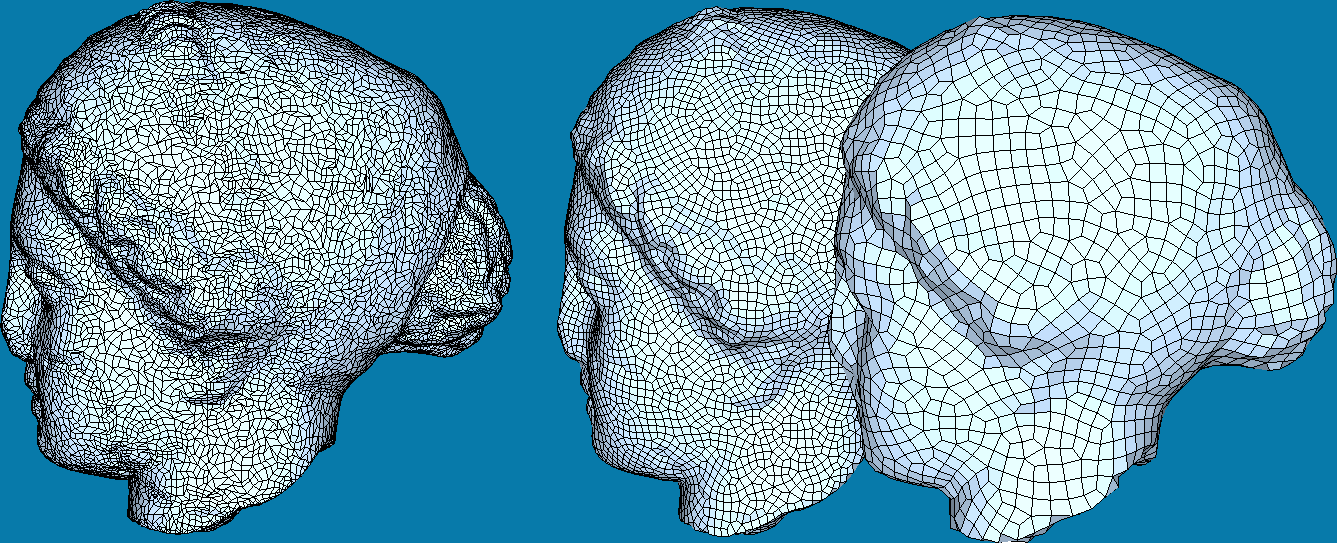 Adaptivity 
(more faces where needed)
Fine granularity 
(local operations)
Good meshing quality
(good quad meshing)
!!!
Ok
Ok
Adding adaptivity
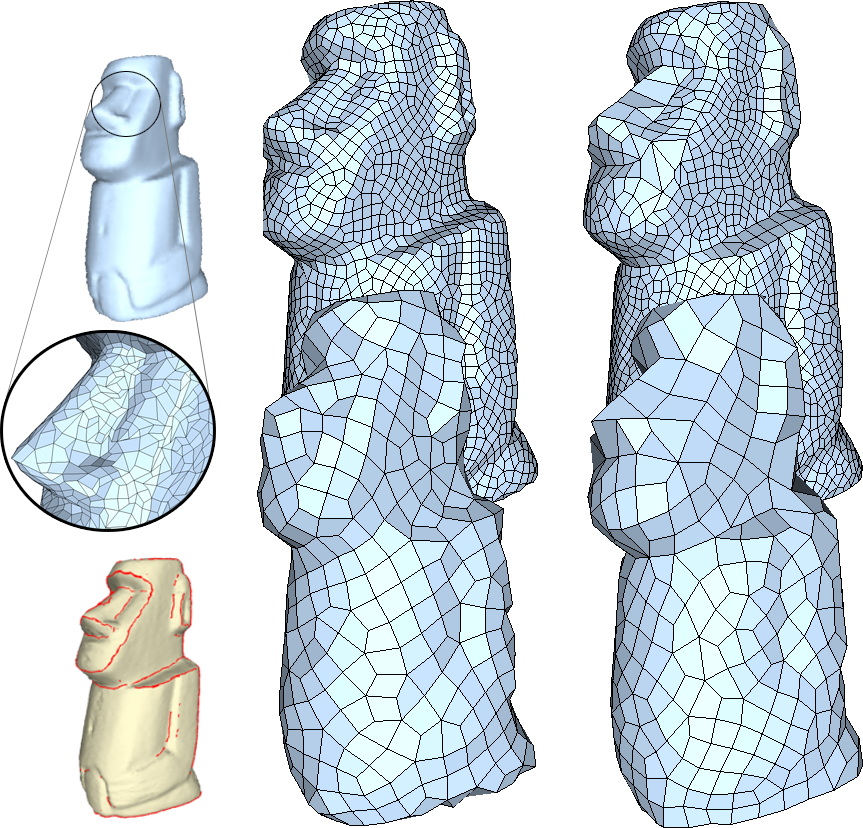 Simplification
Purely length-  based criteria!
Select Local Op.
Perform it
Tangent space
smoothing
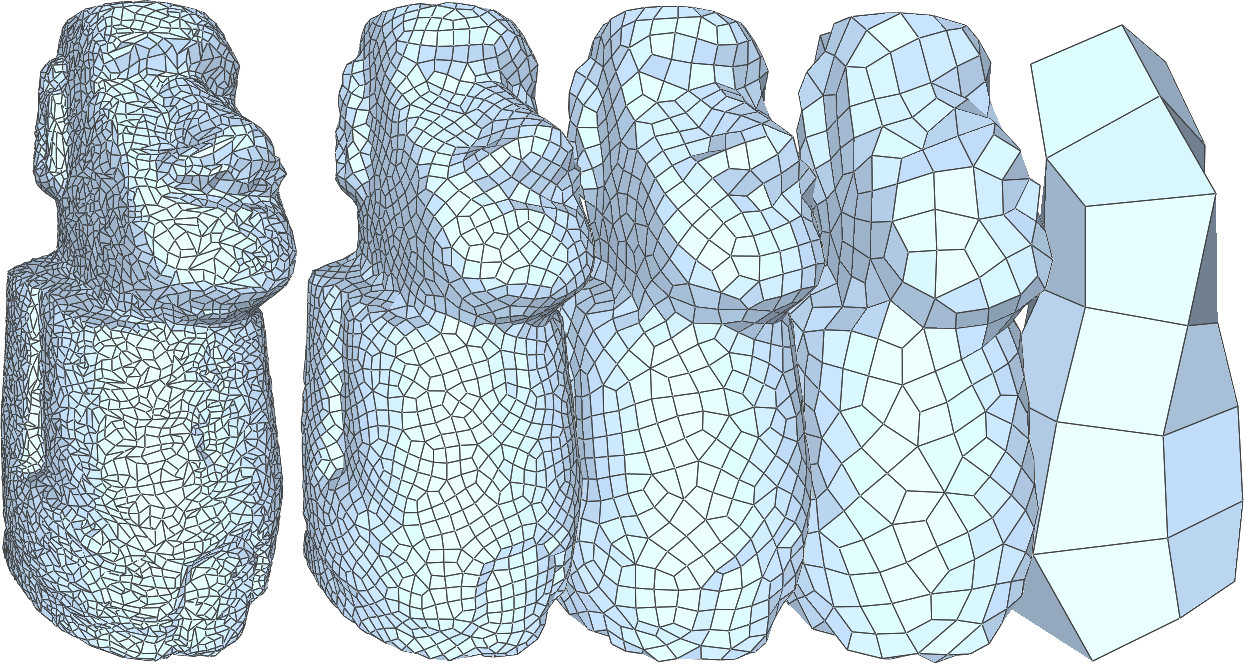 Adding adaptivity
Both elements:
selection of next operation
tangent space smoothing
	are purely length based!

Easy to add adaptive element size
according to a predefined importance measure
Adding adaptivity
Additional input:
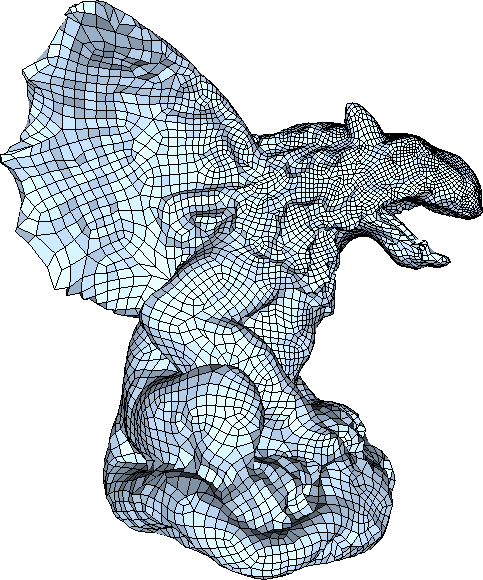 importance field
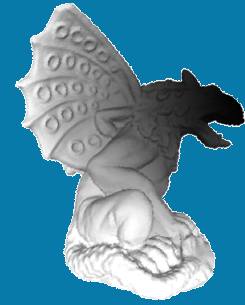 “here, elementsbe 50% of avrg size”
“here, elements be 180% of avrg size”
Adding adaptivity
Additional input:
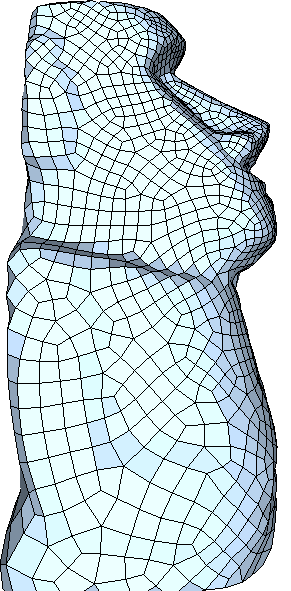 importance field
“75% lengths, please”
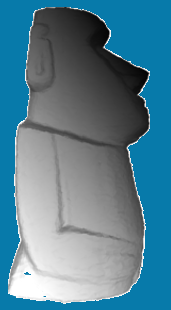 “120% lengths, please”
Adding adaptivity
Instead of:
careful selection and placing of elements(according to introduced error)

Decouple:
determine  ideal tessellation densities
macro control: region-wise, not element-wise
a priori
still focus on good tessellation quality
micro control: element-wise
during simplification
Feature lines preservation
Where that doesn’t work is near feature lines
matching edges to feature lines still requires micro control

Additional input:
set of feature lines
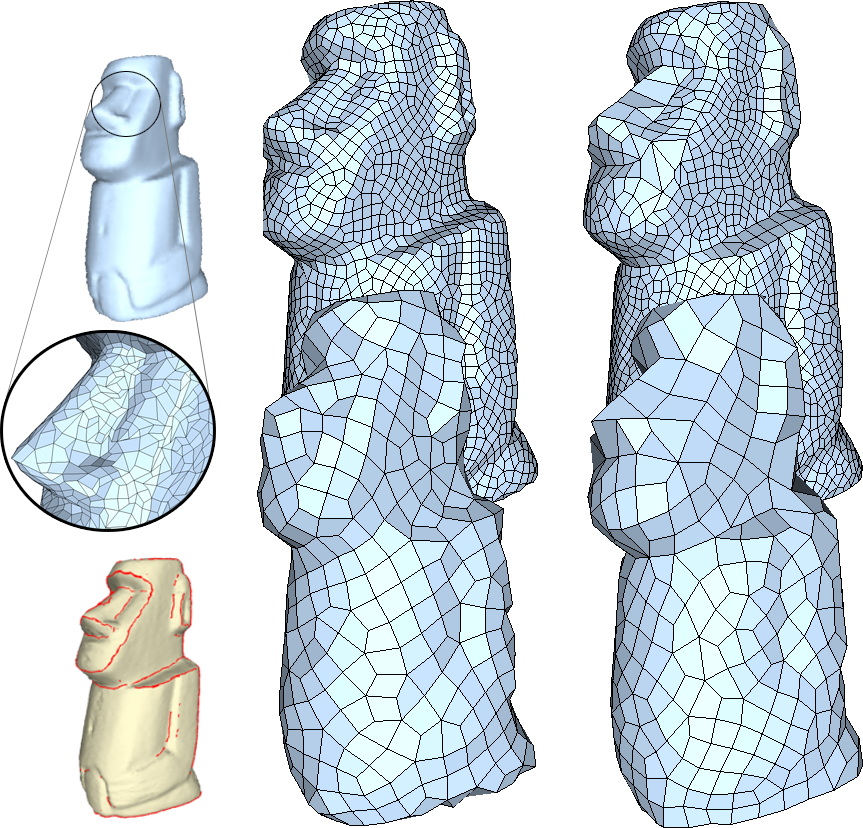 “preserve these lines as edges,
please”
Adding feature-line preservation
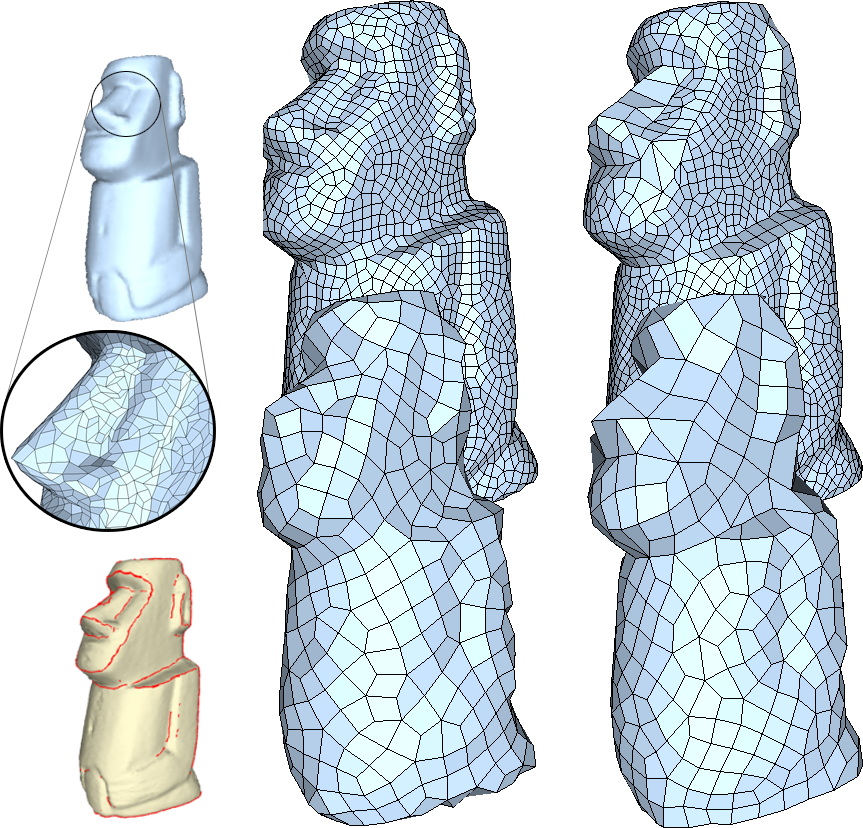 Simplification
Here, snap to linesalso
Select Local Op.
Perform it
Tangent space
smoothing
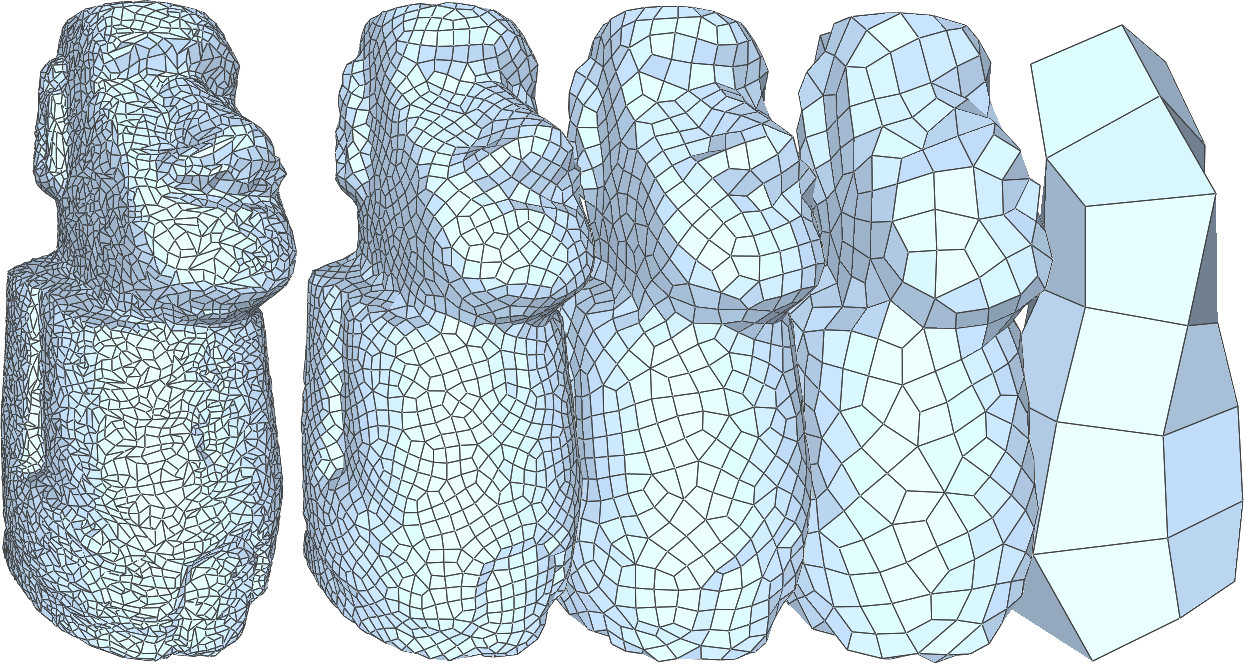 Adding feature-line preservation
Snap vertices (proximity based)
Additional snapping (avoid matching diagonals)
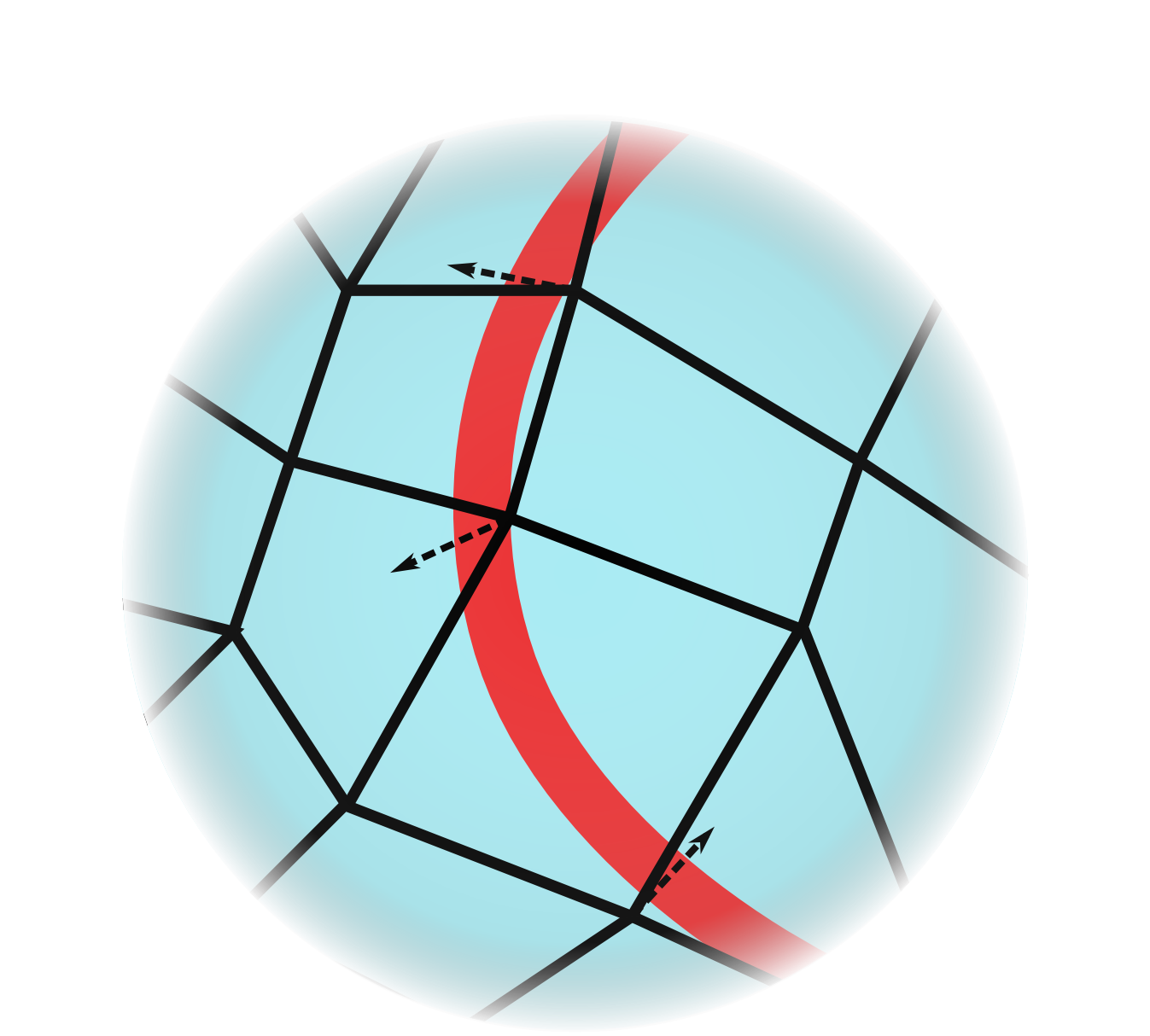 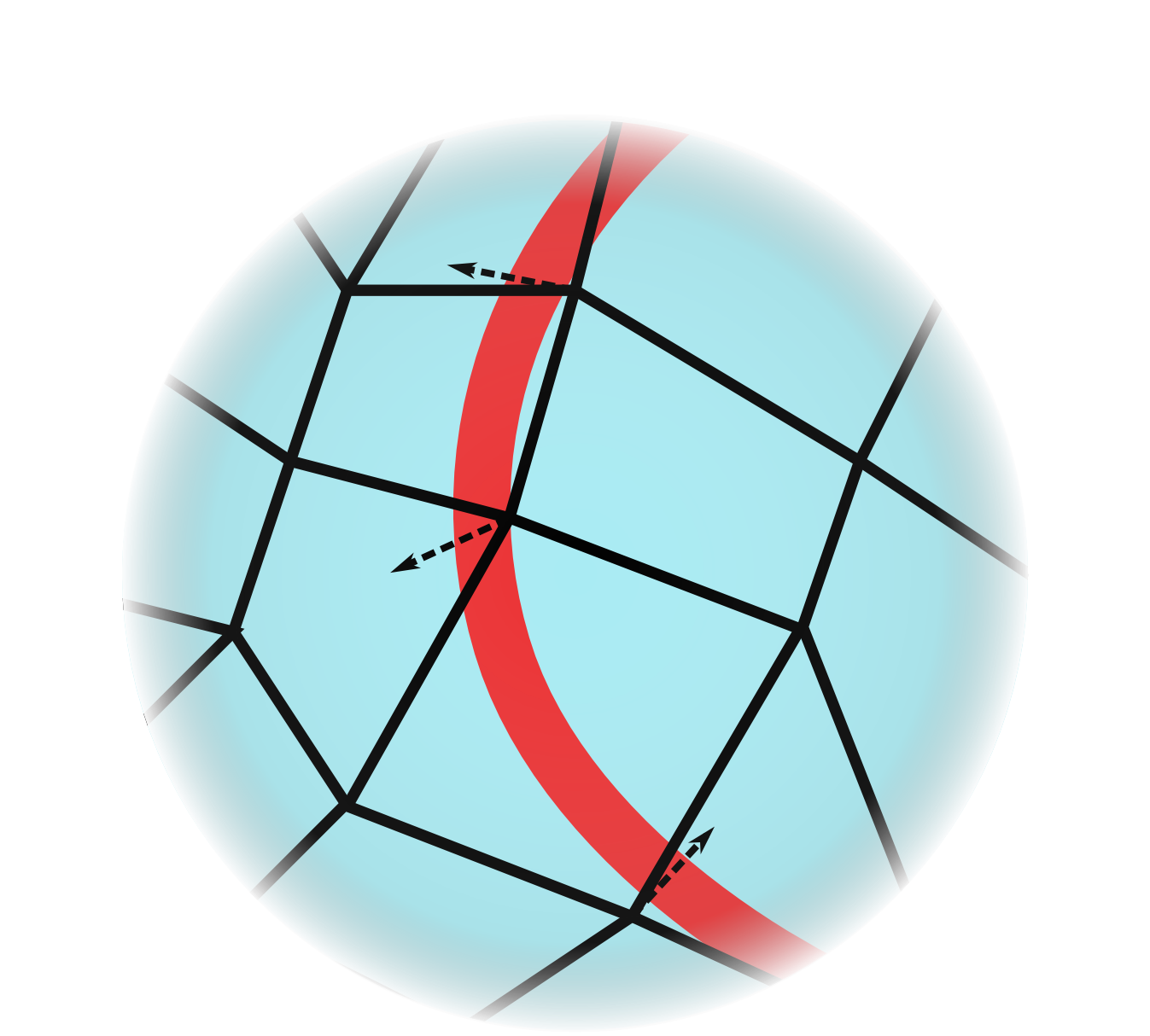 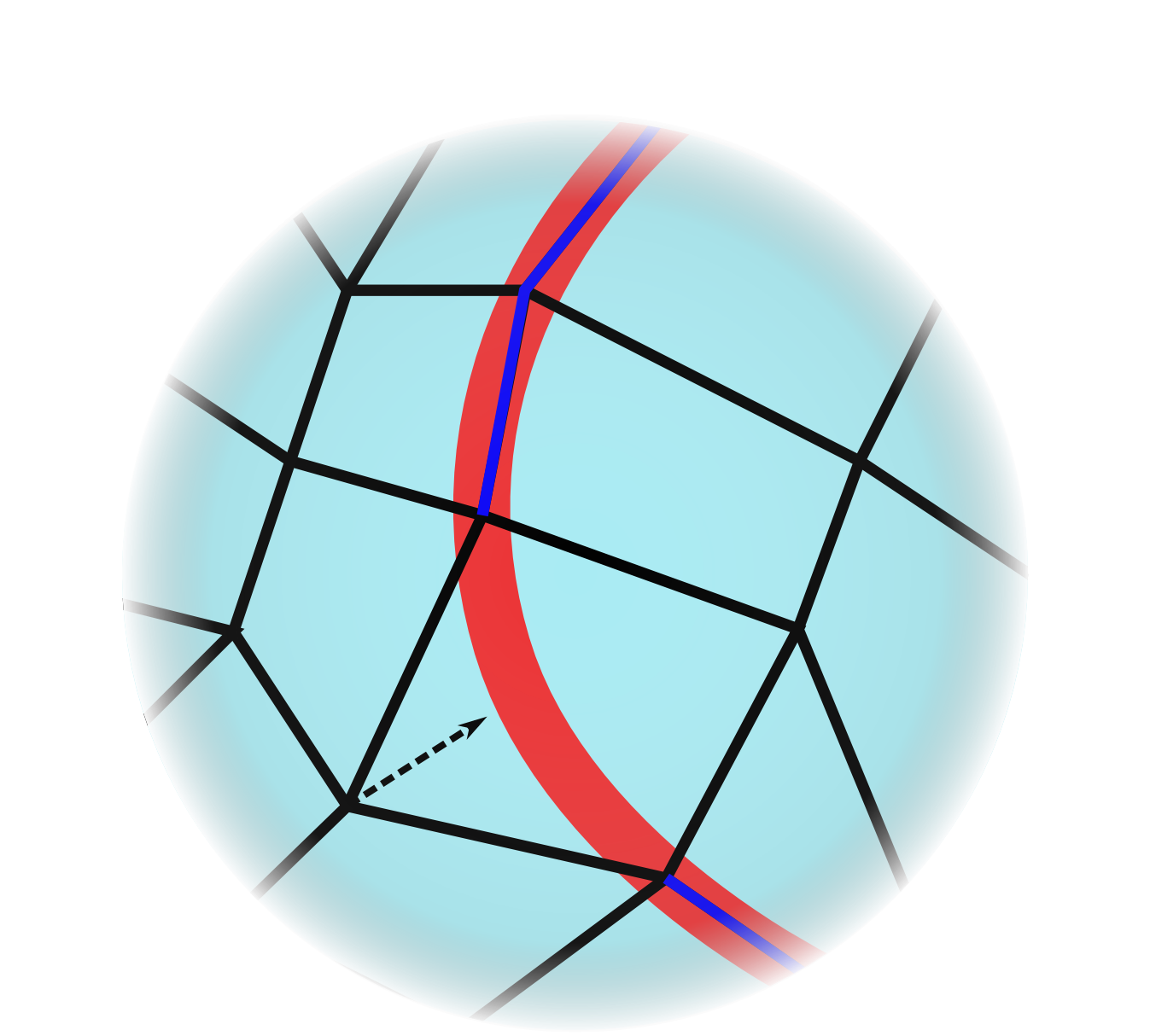 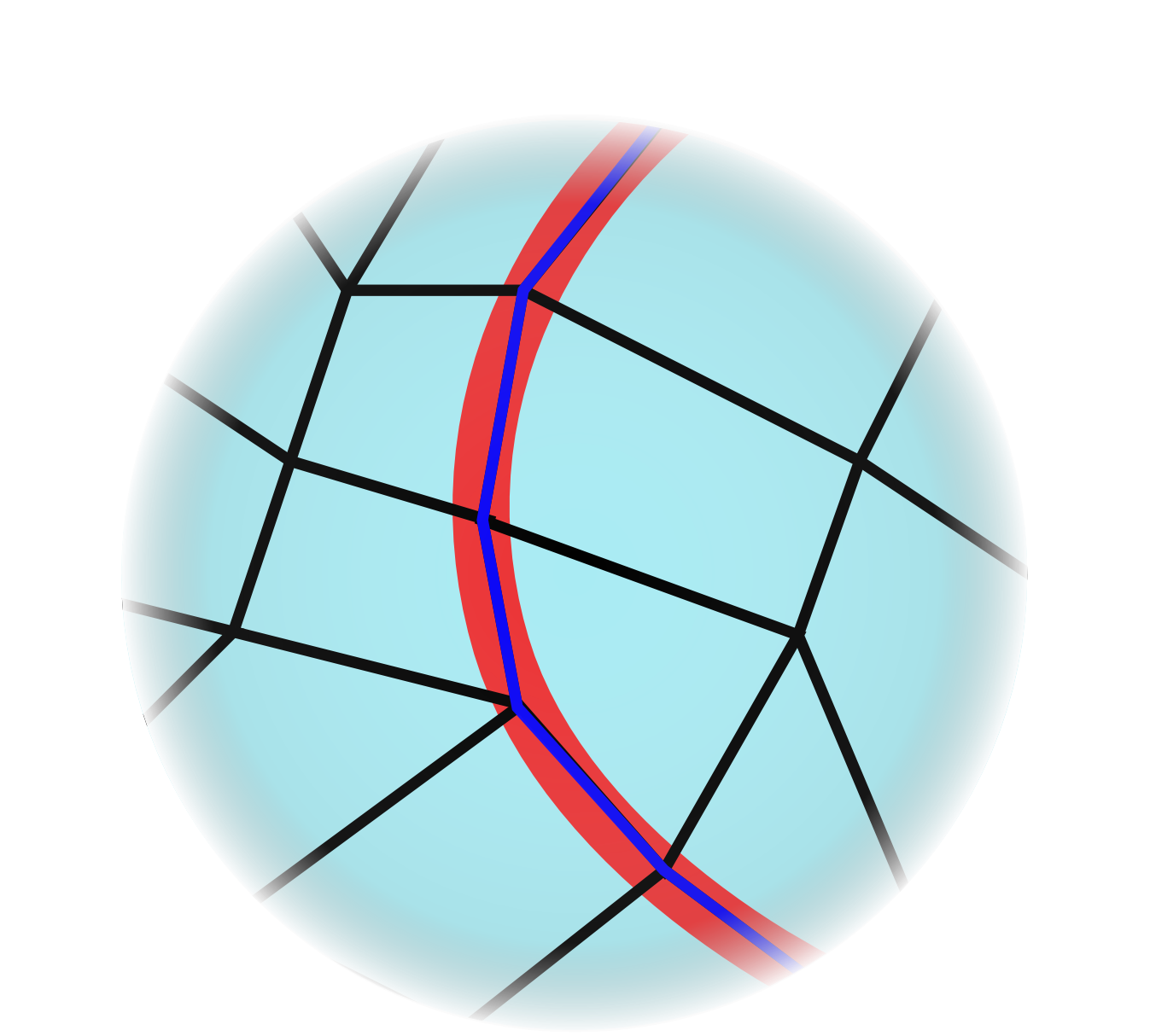 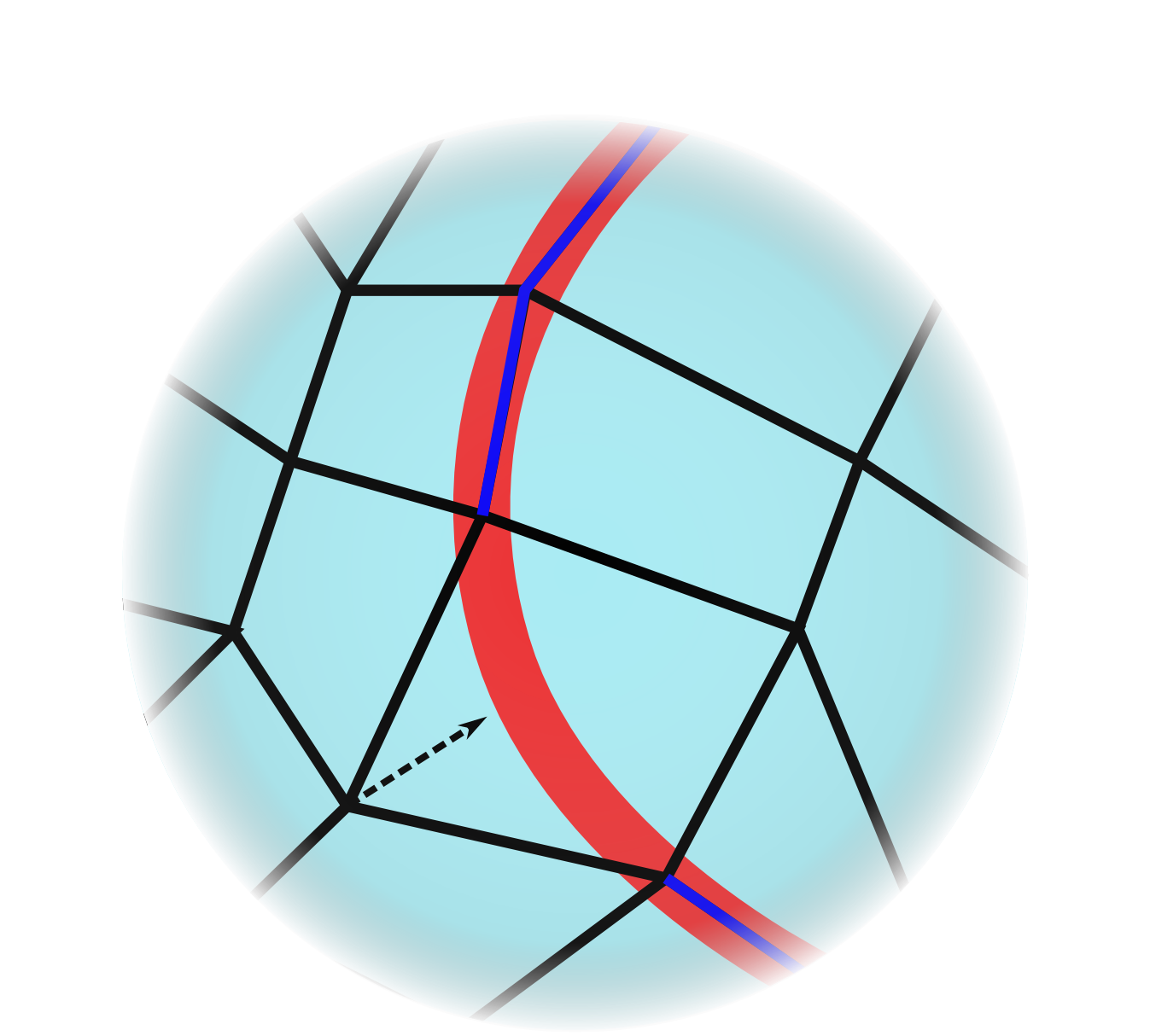 1
2
Adding feature-line preservation
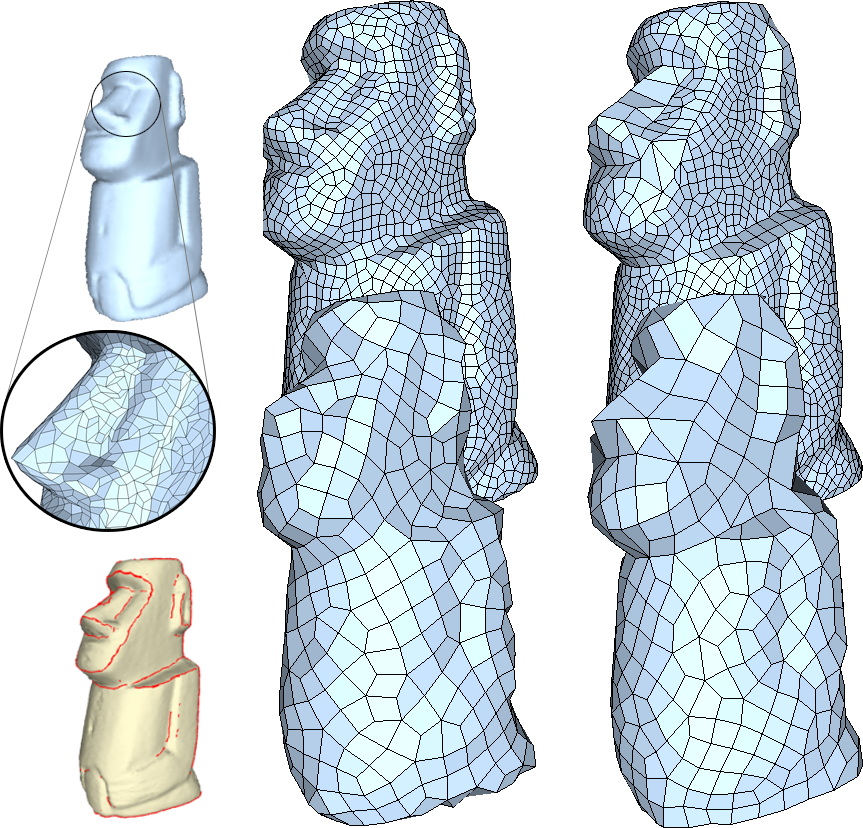 set of feature lines
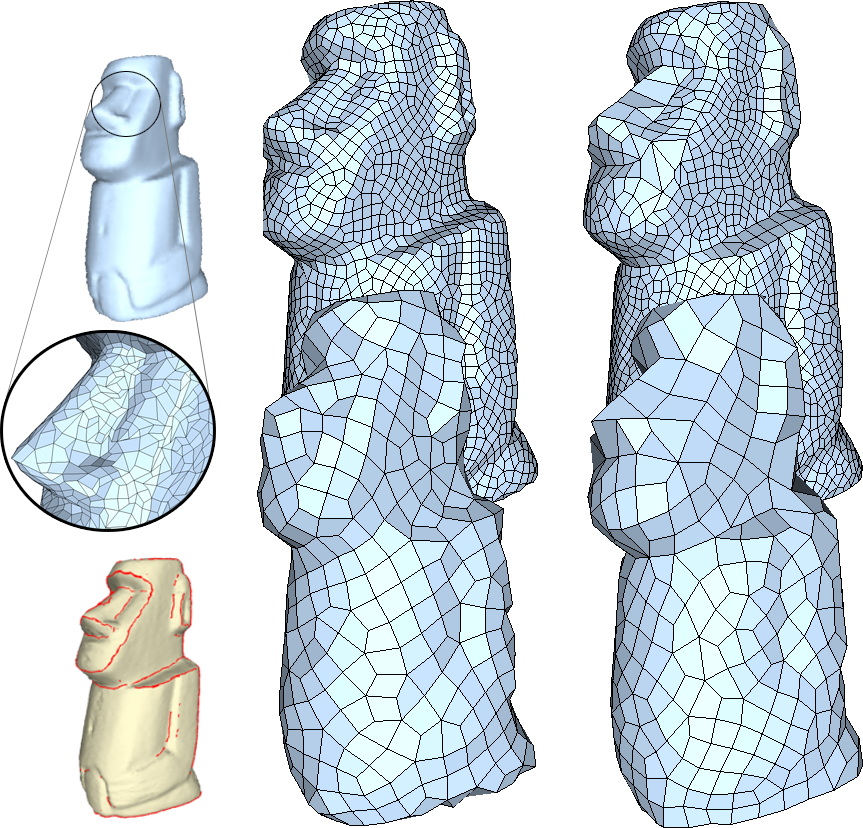 “preserve these lines as edges,
please”
with
without
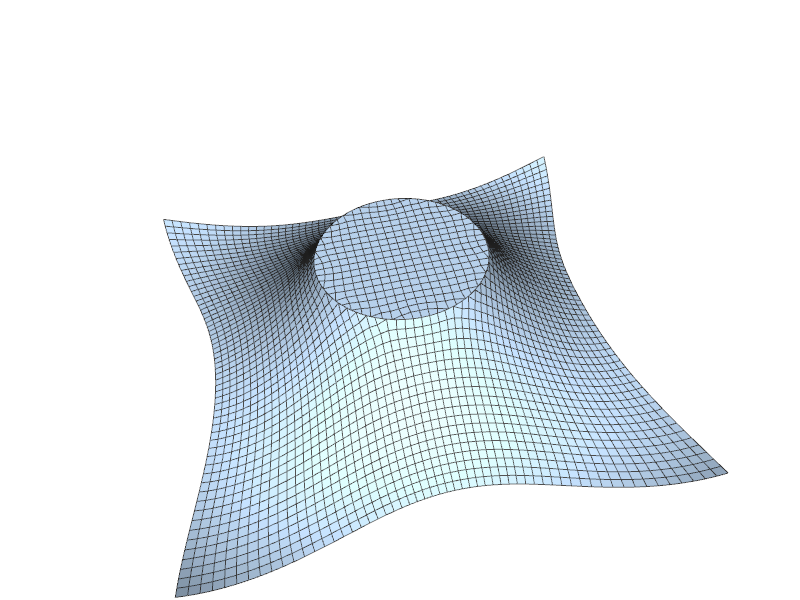 Adding feature-line preservation
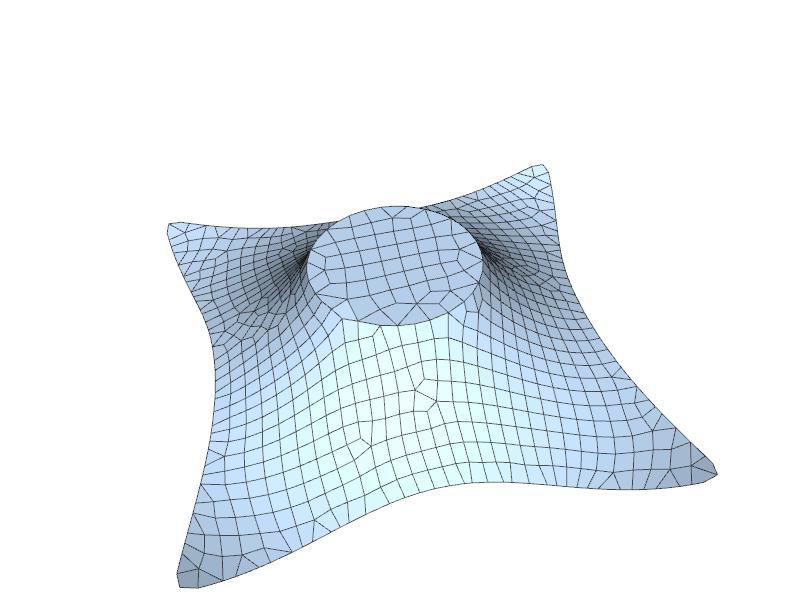 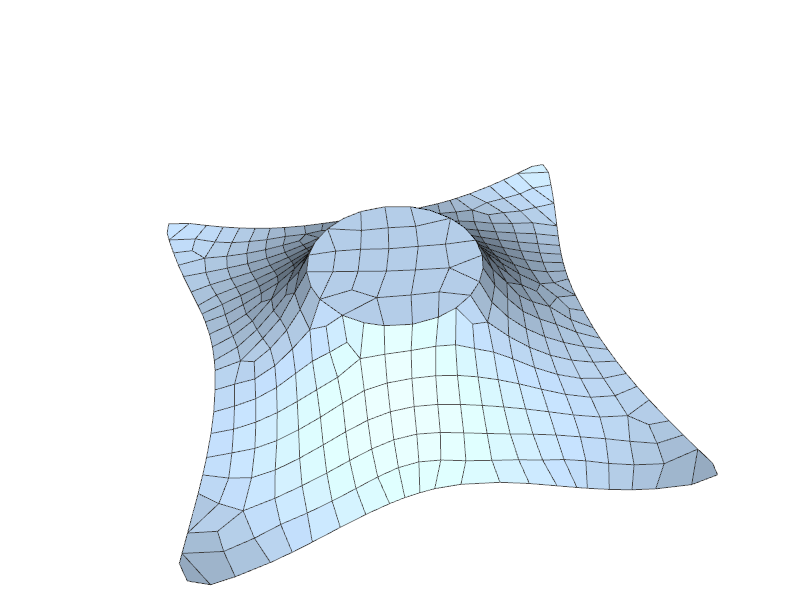 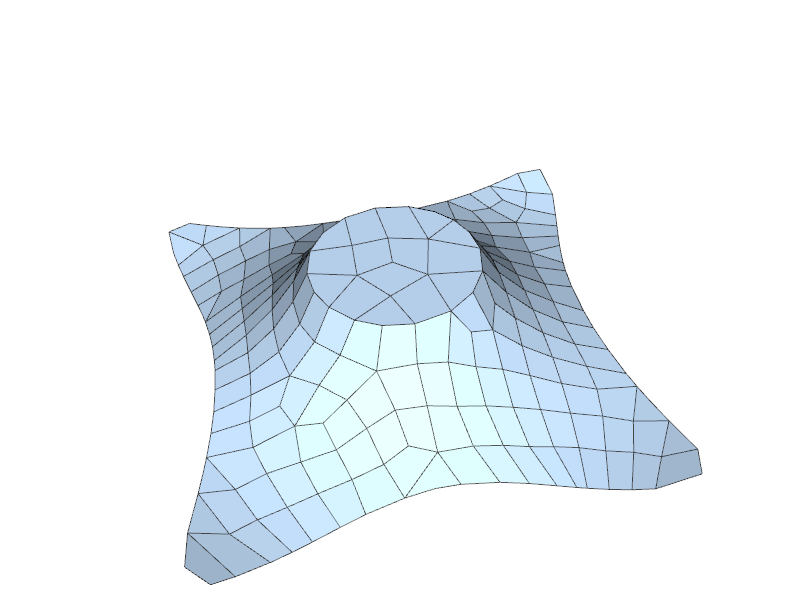 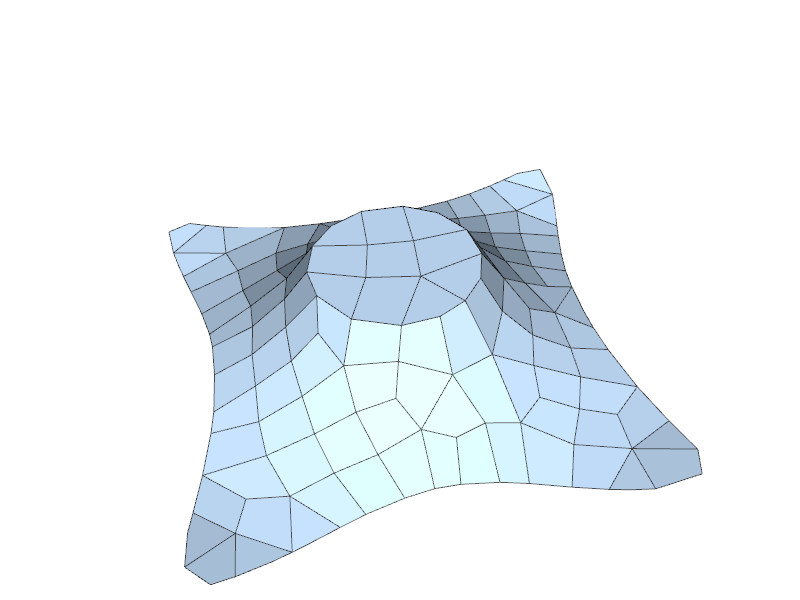 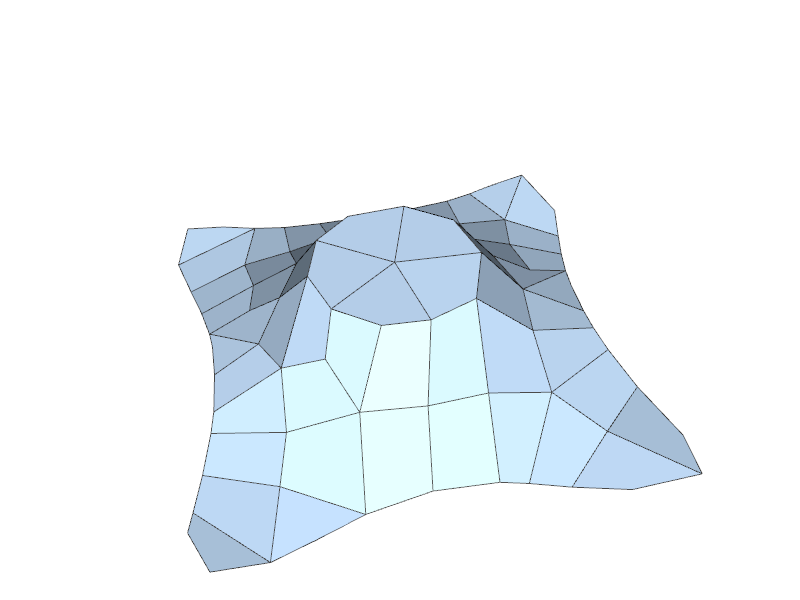 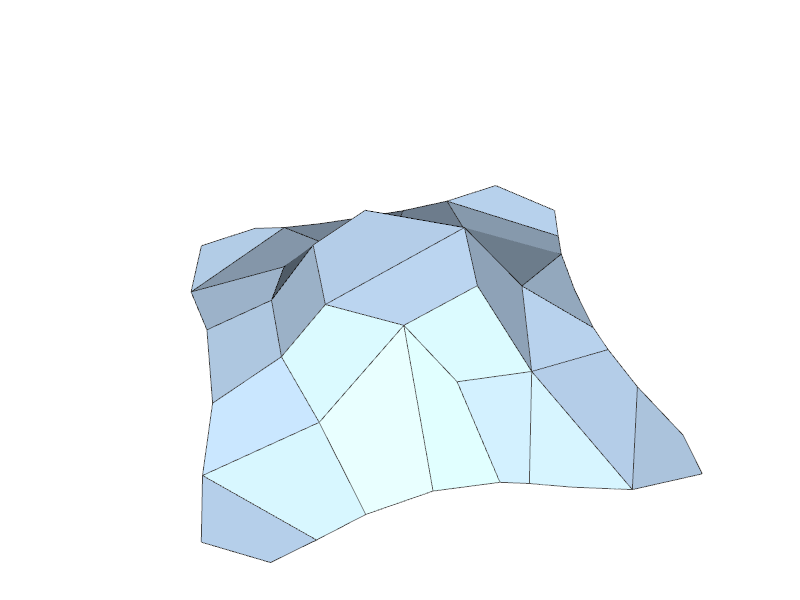 Comparison VS [Daniels et al 2009]
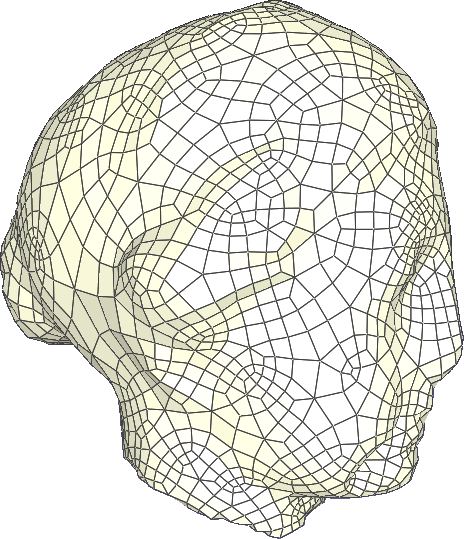 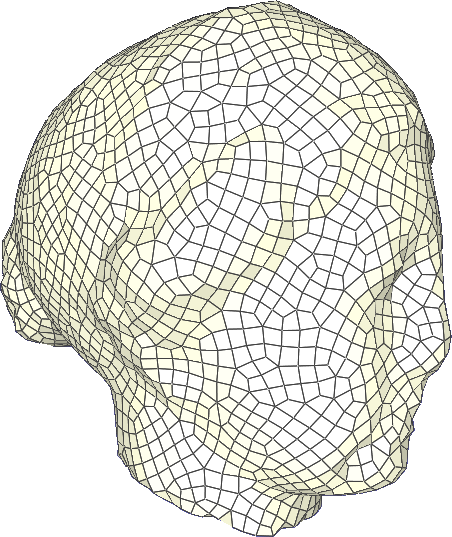 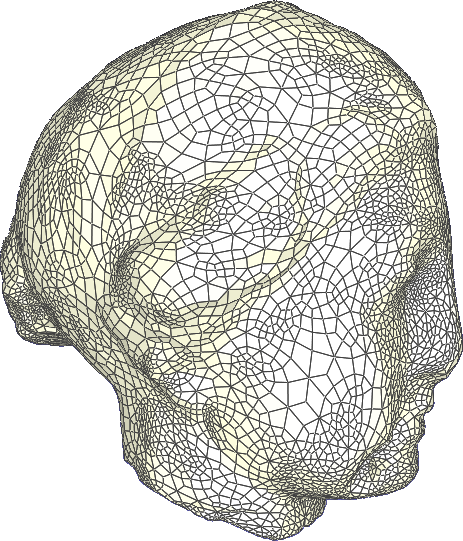 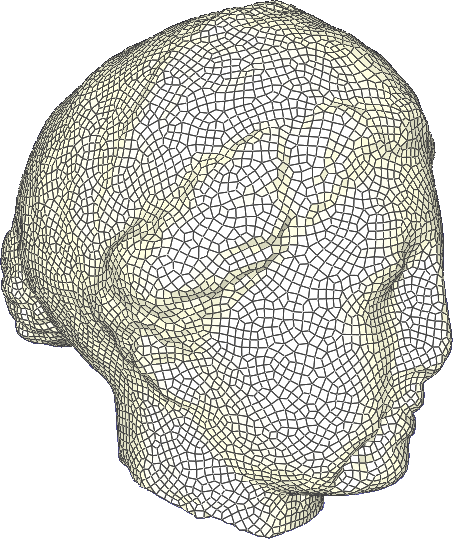 Comparison VS [Daniels et al 2009]
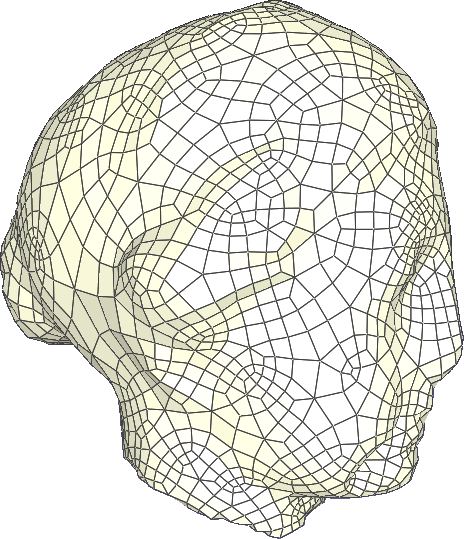 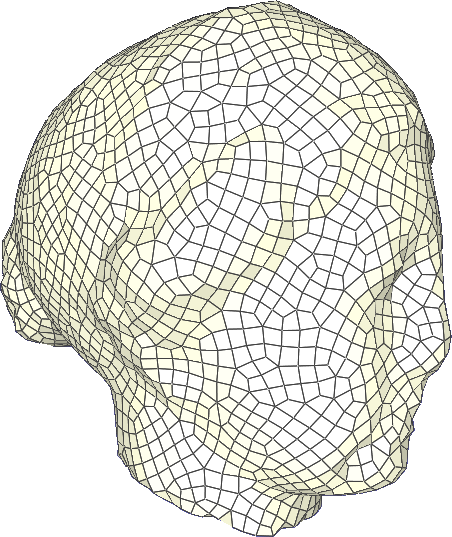 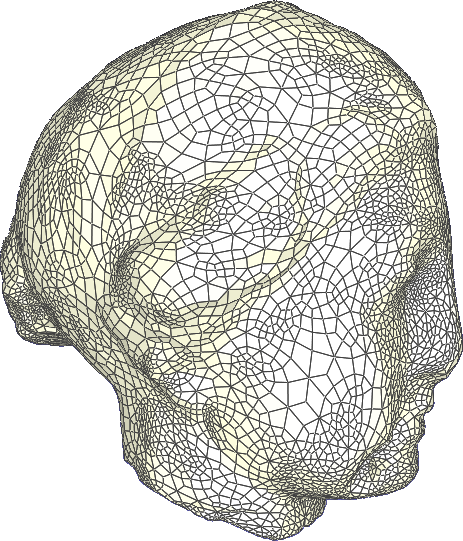 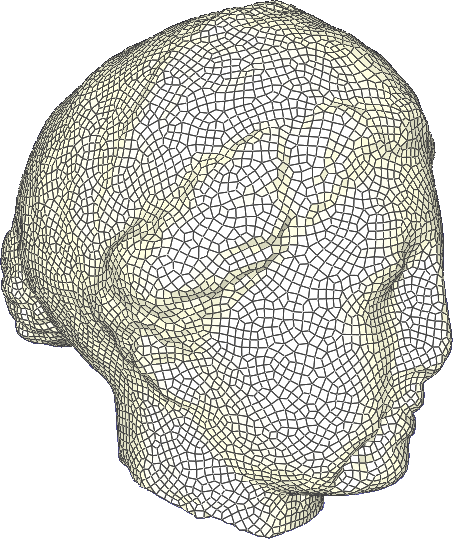 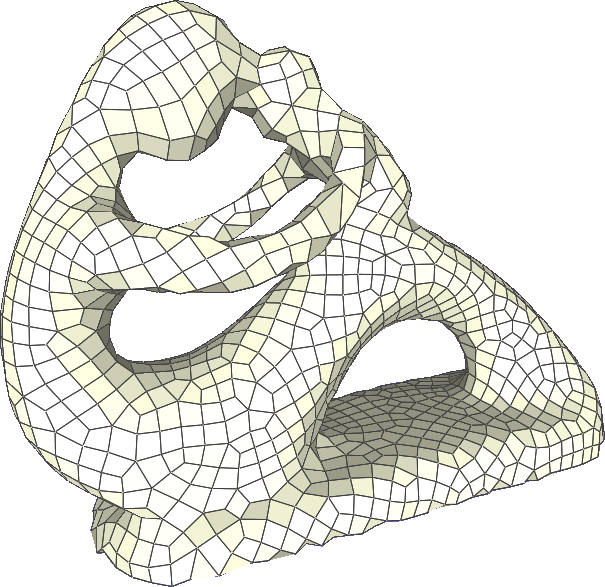 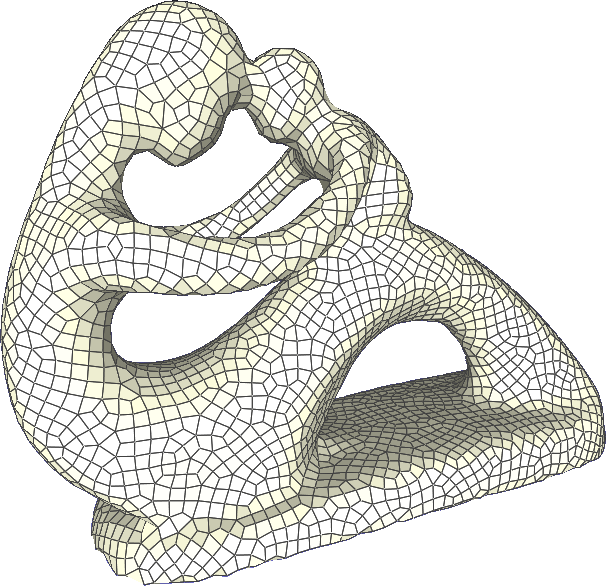 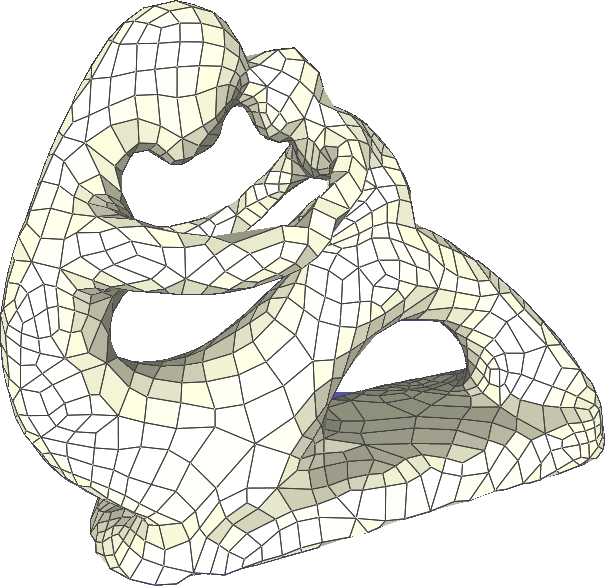 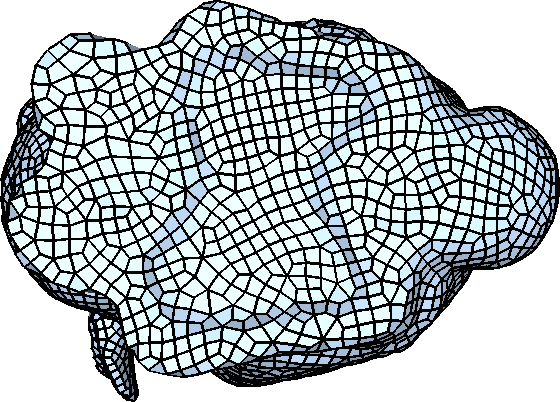 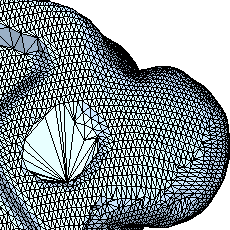 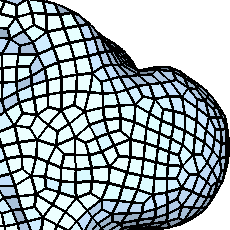 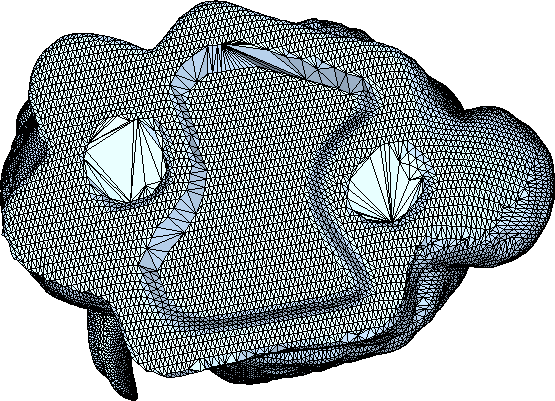 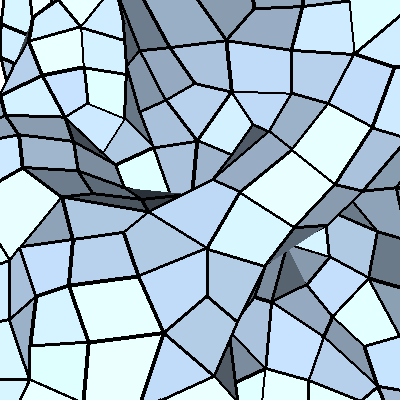 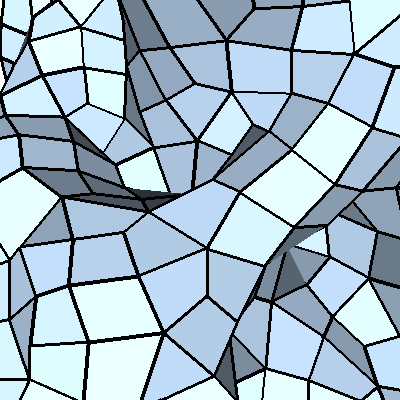 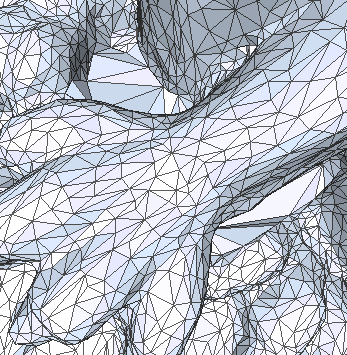 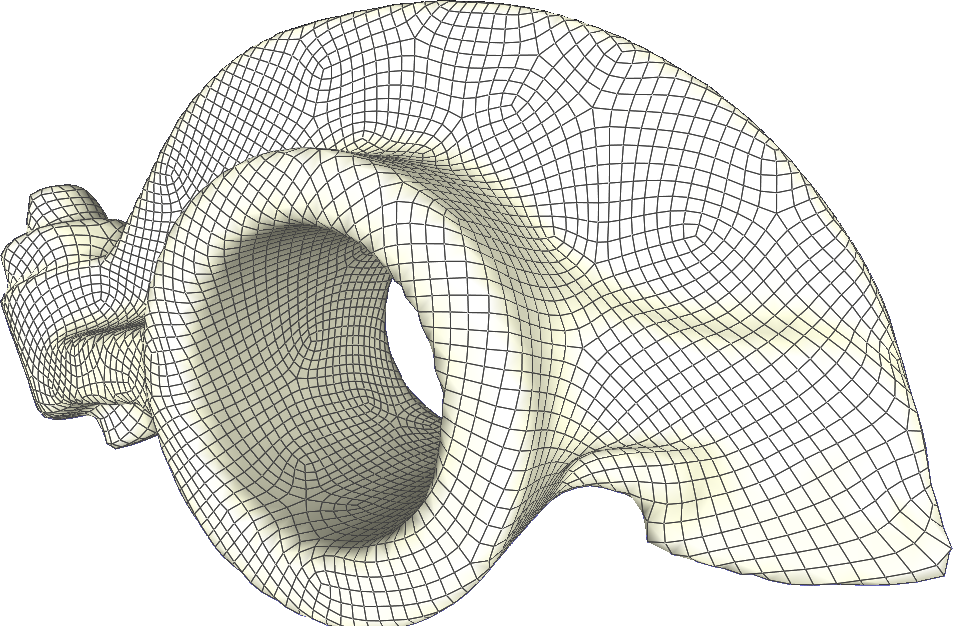 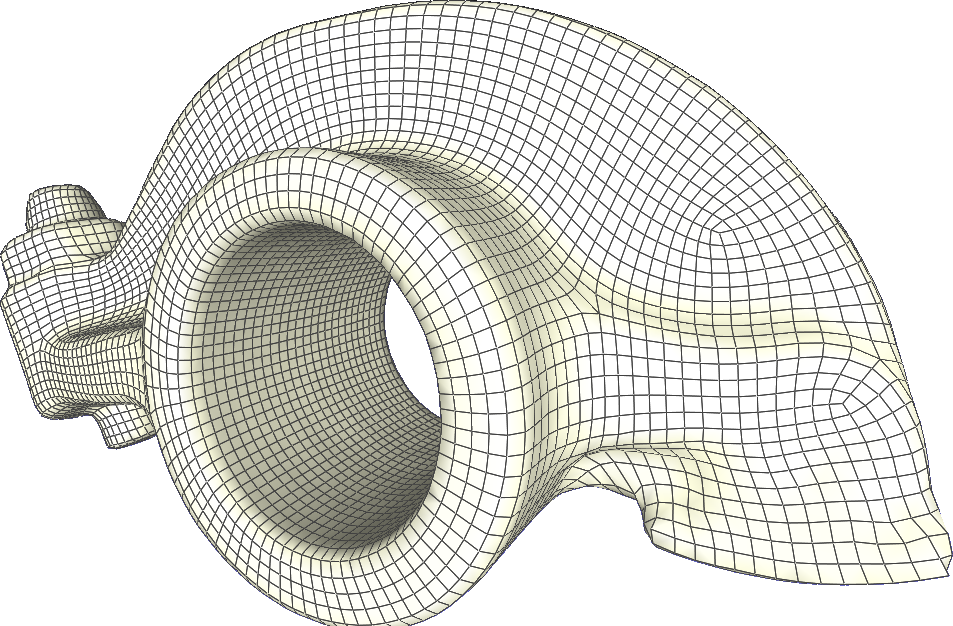 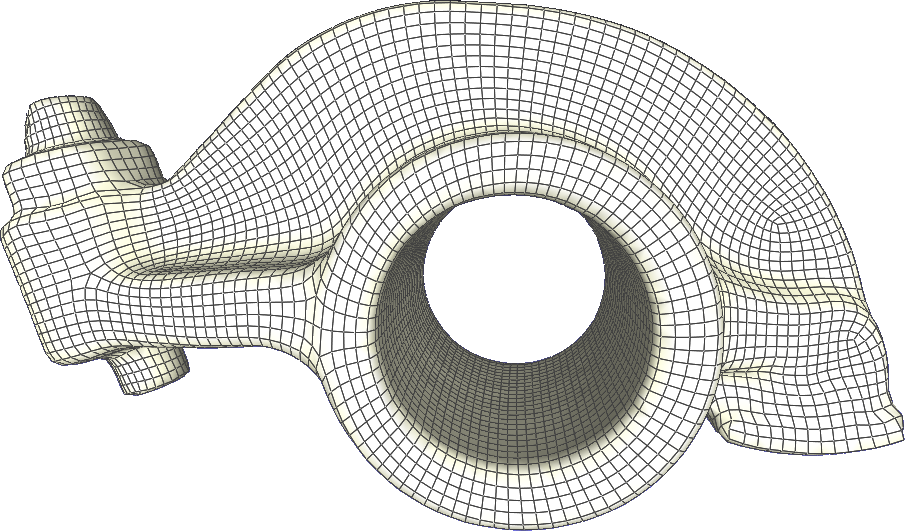 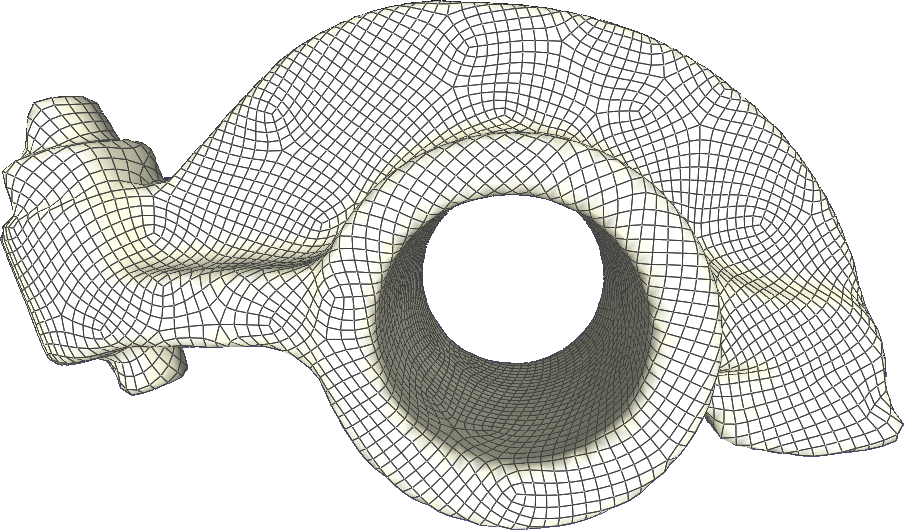 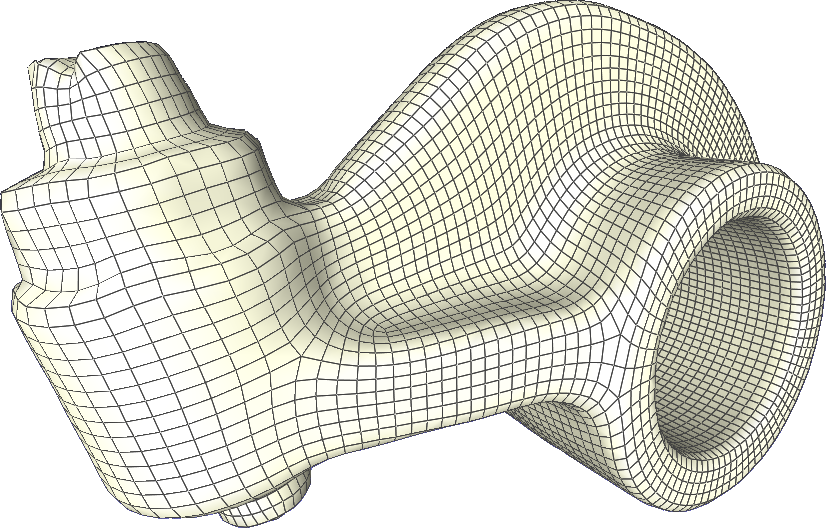 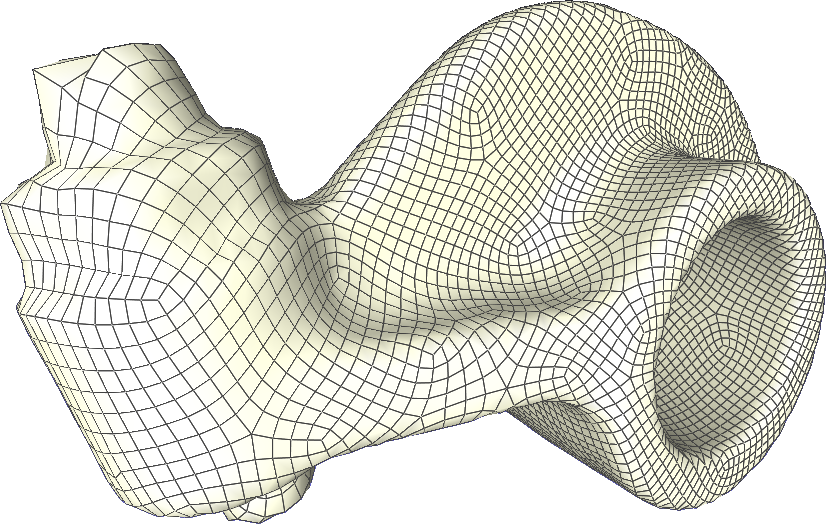 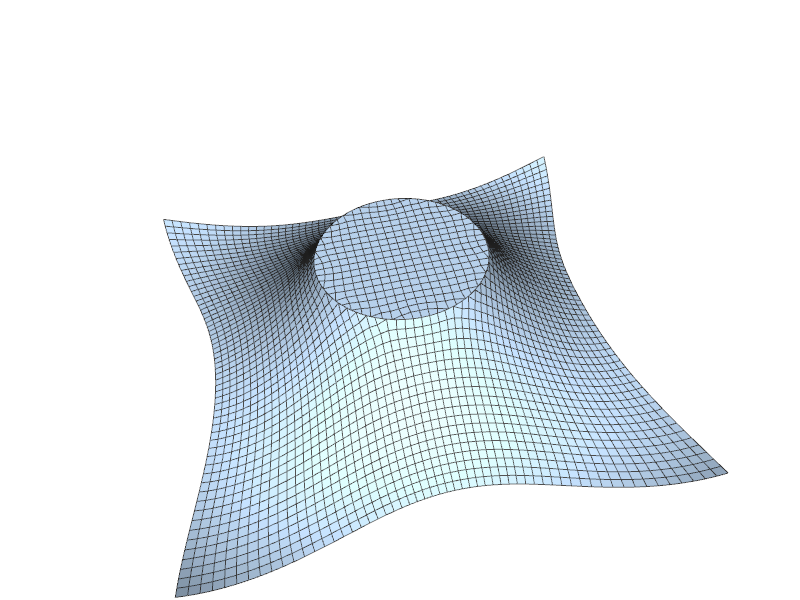 Practical quad mesh simplification
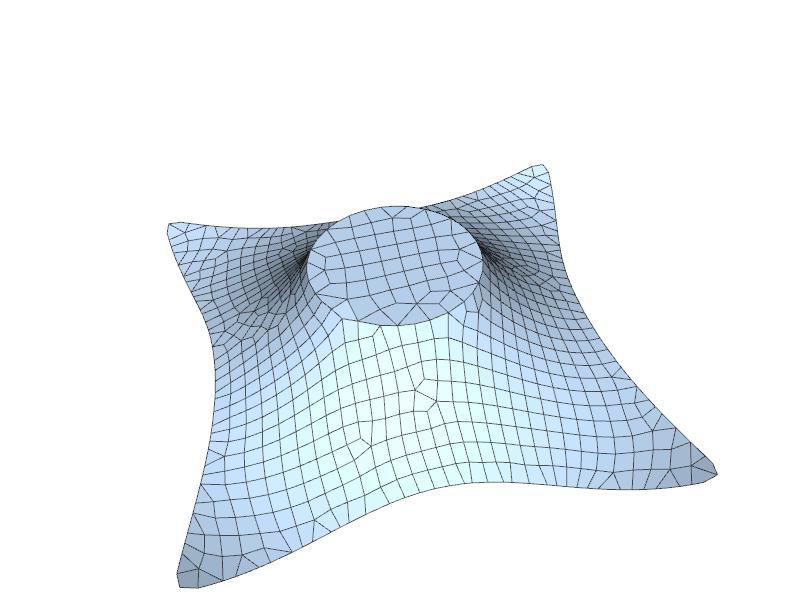 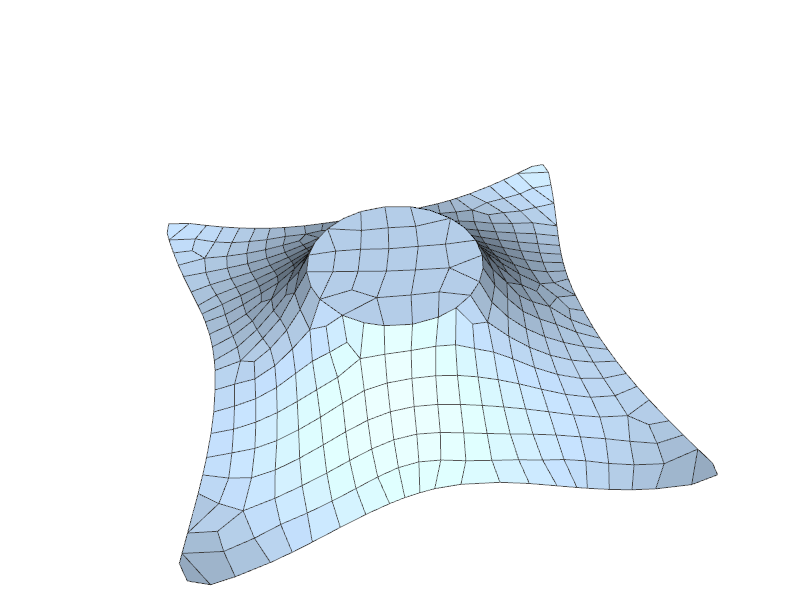 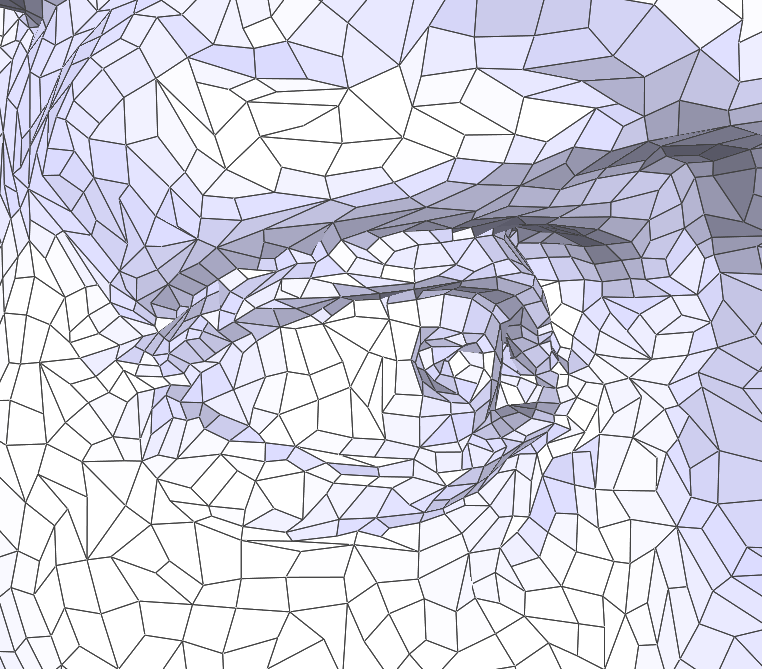 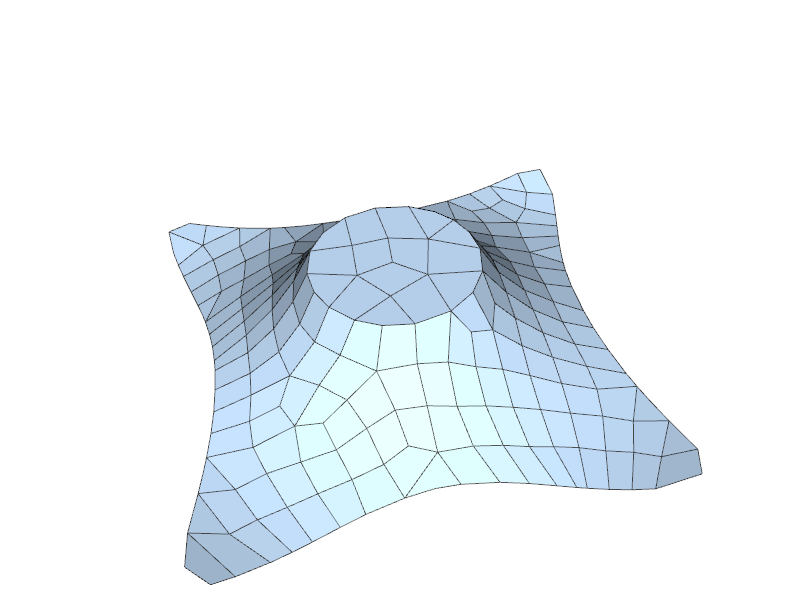 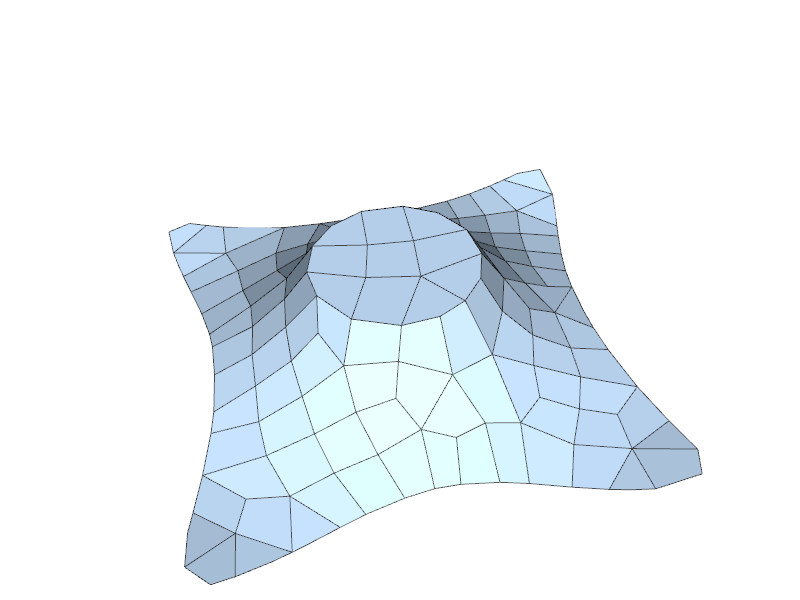 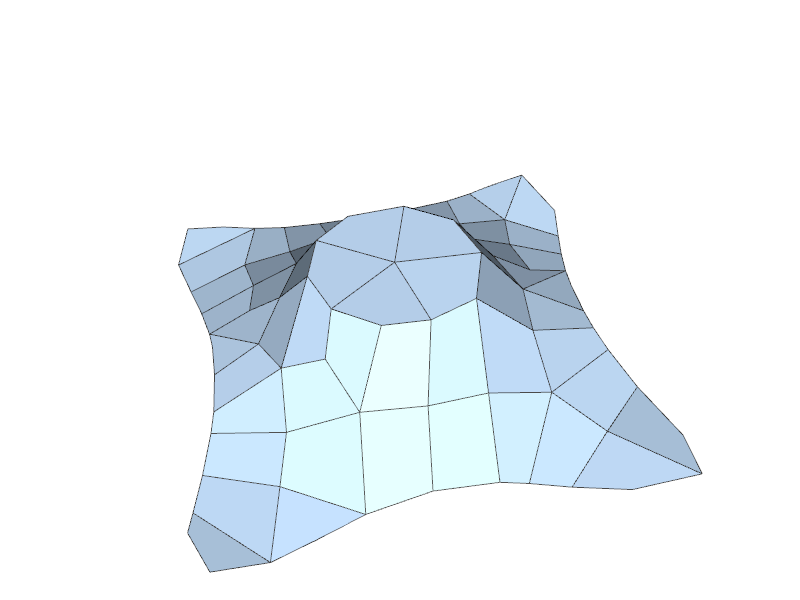 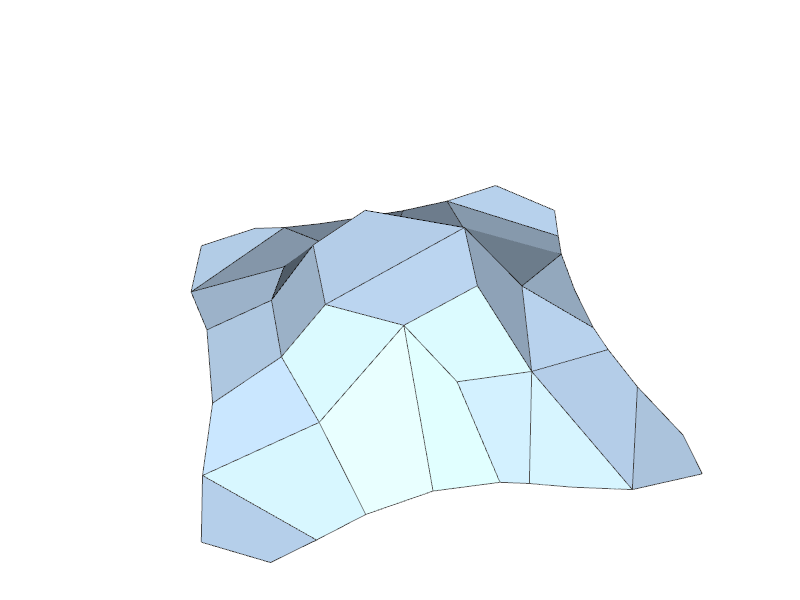 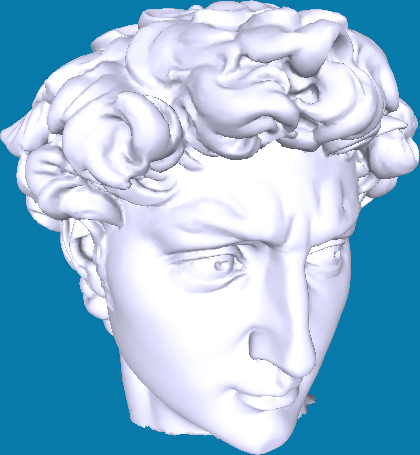 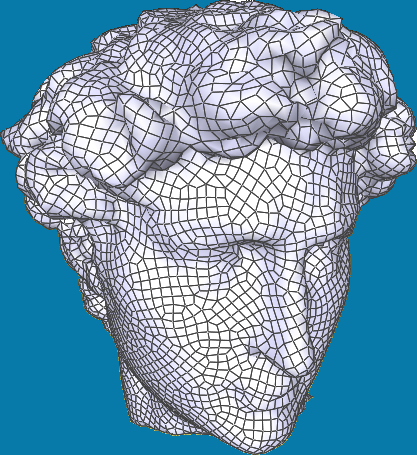 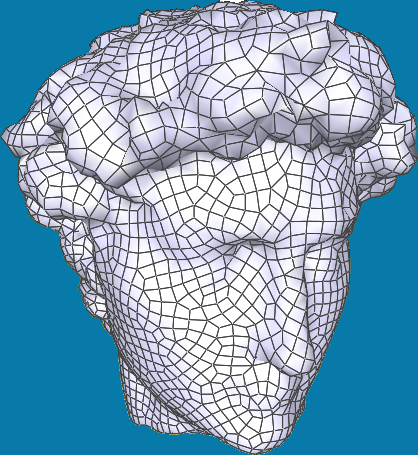 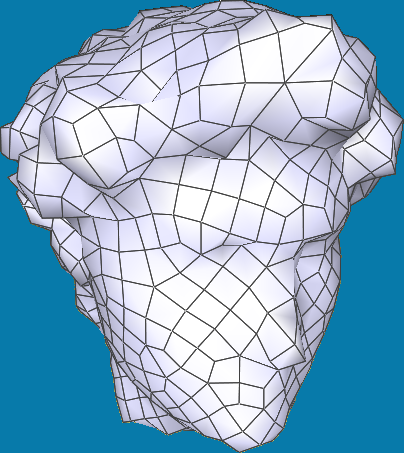 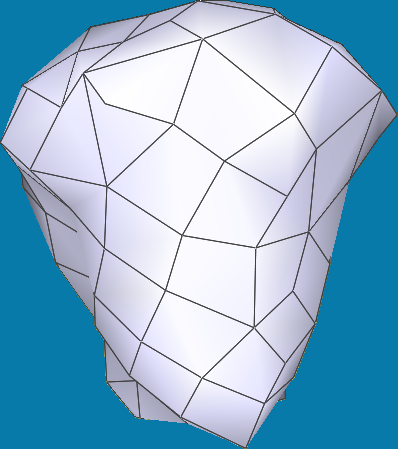 FP01: Tuesday, 13:30
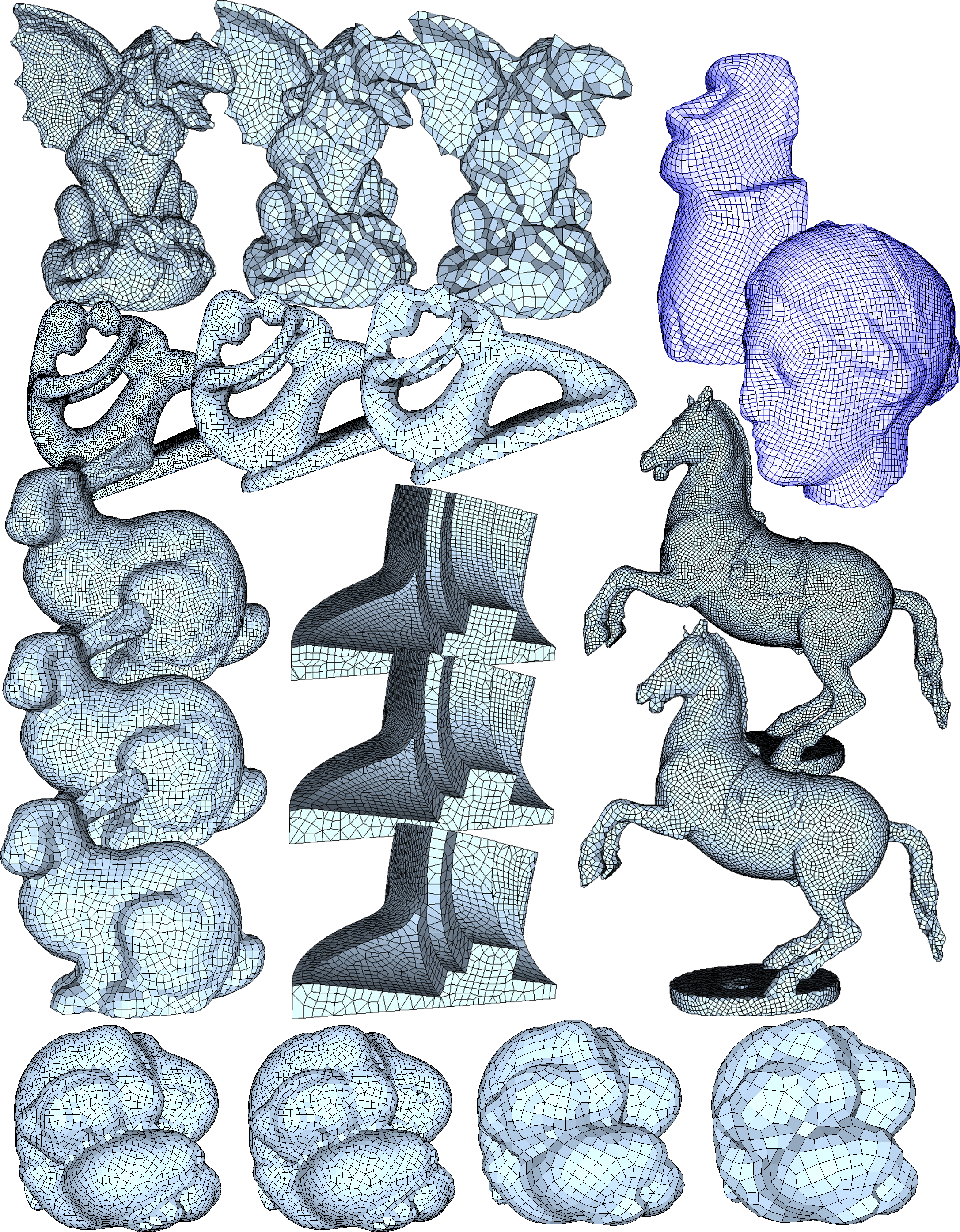 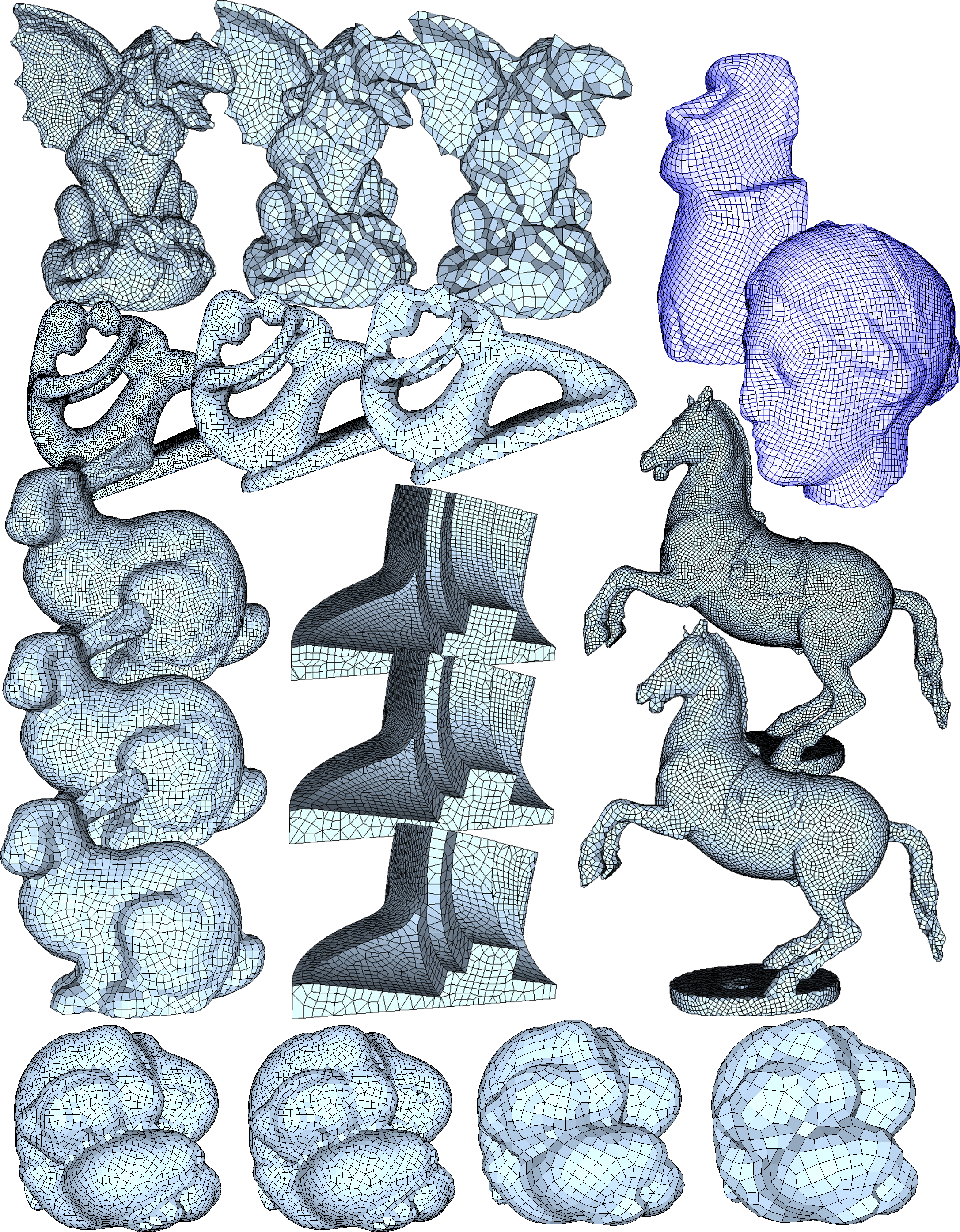 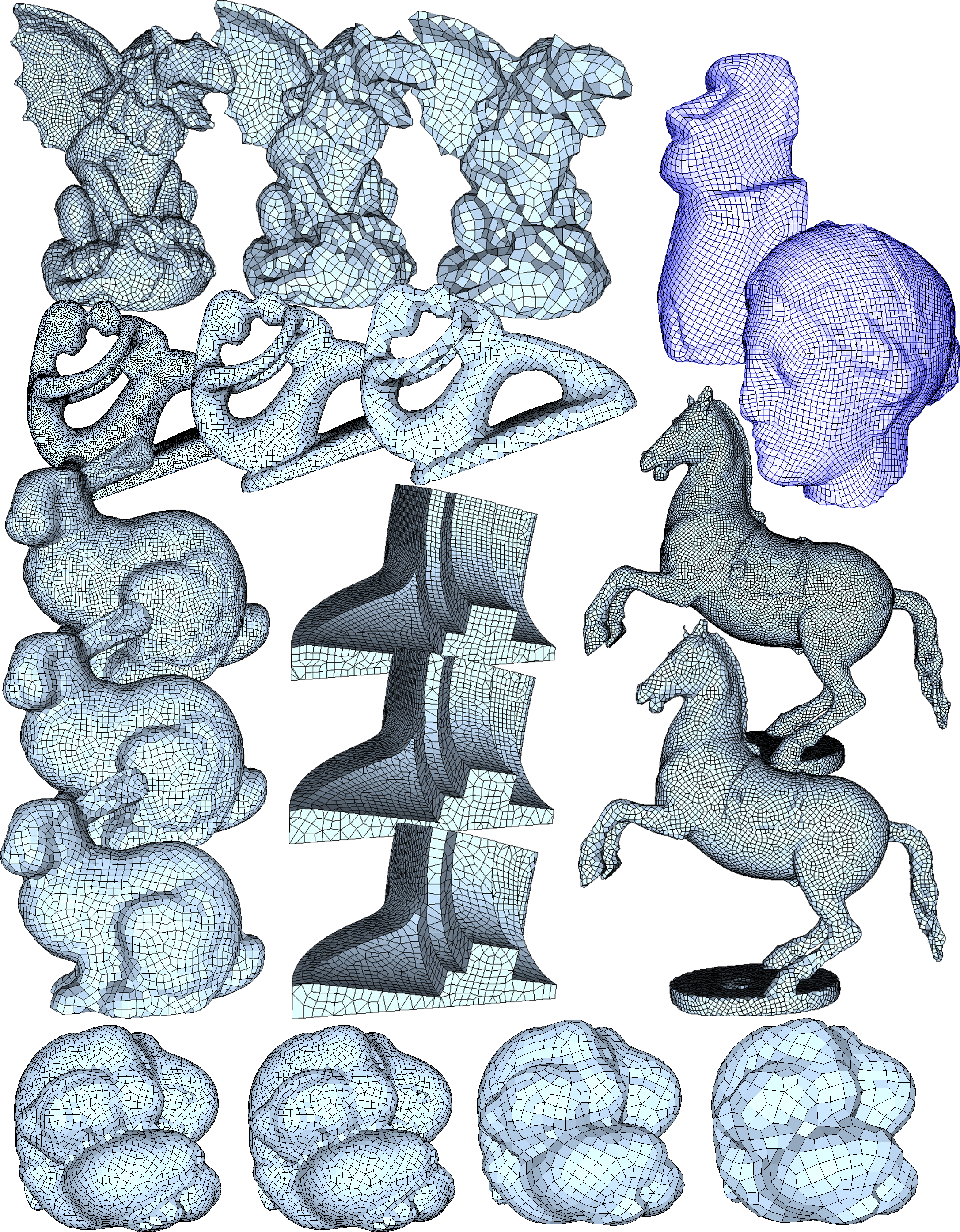 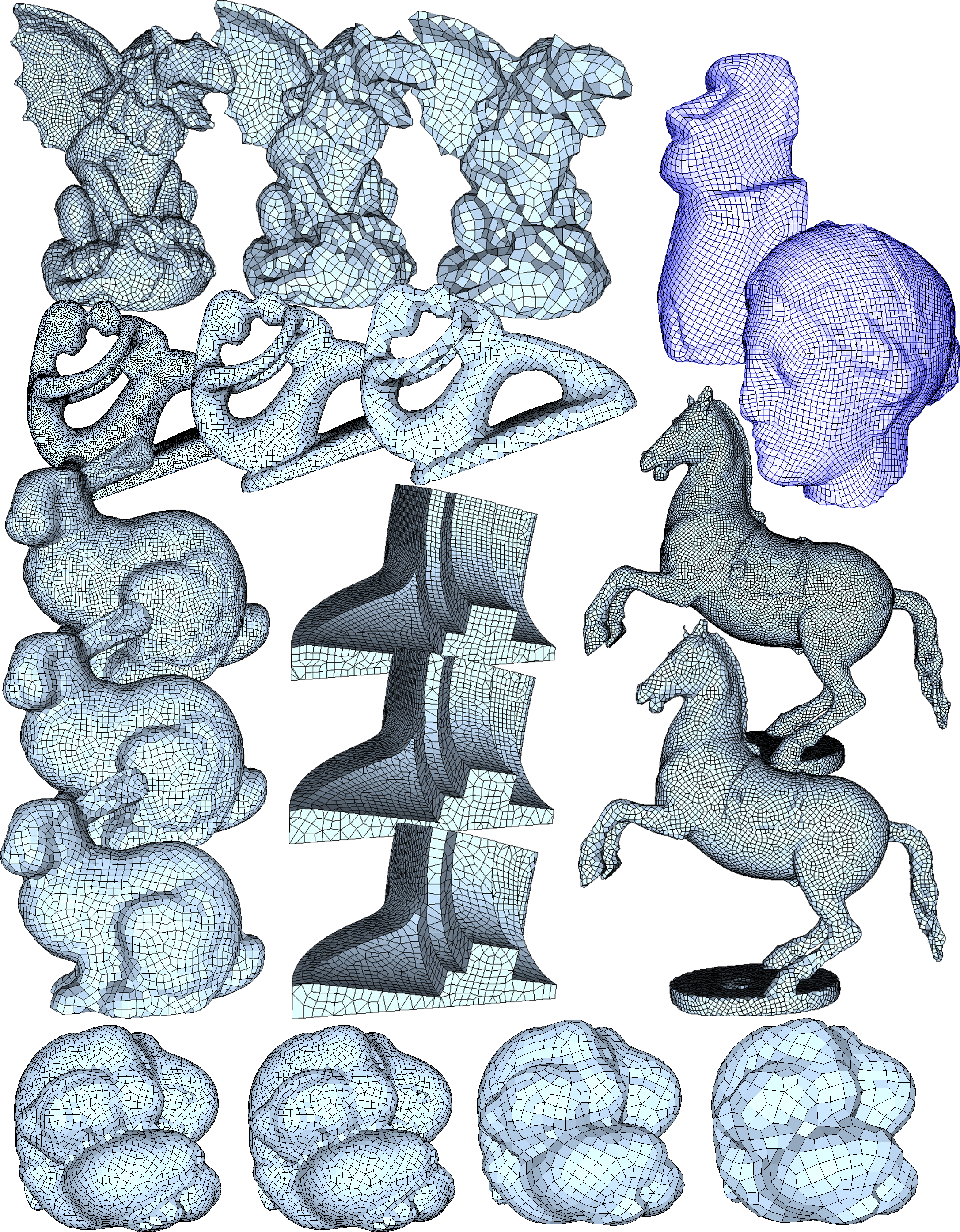 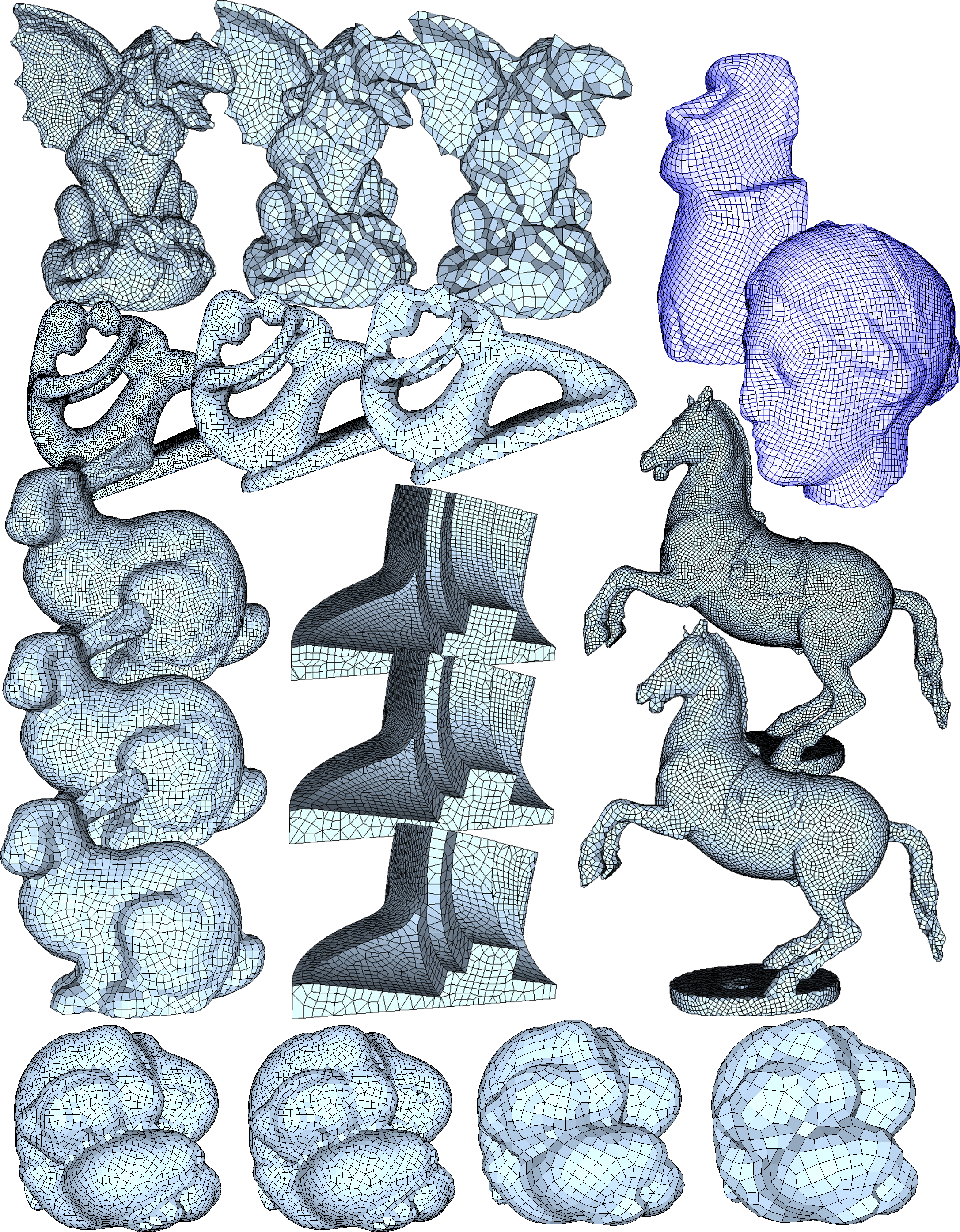 Bonus algorithm
From tri-mesh to quad-mesh
merge most tri into “good quad” (heuristic)
make left-over tri “crawl” over surface
result (x1 vertices!)
Catmull Clark  (x6 vertices!)
input tri mesh
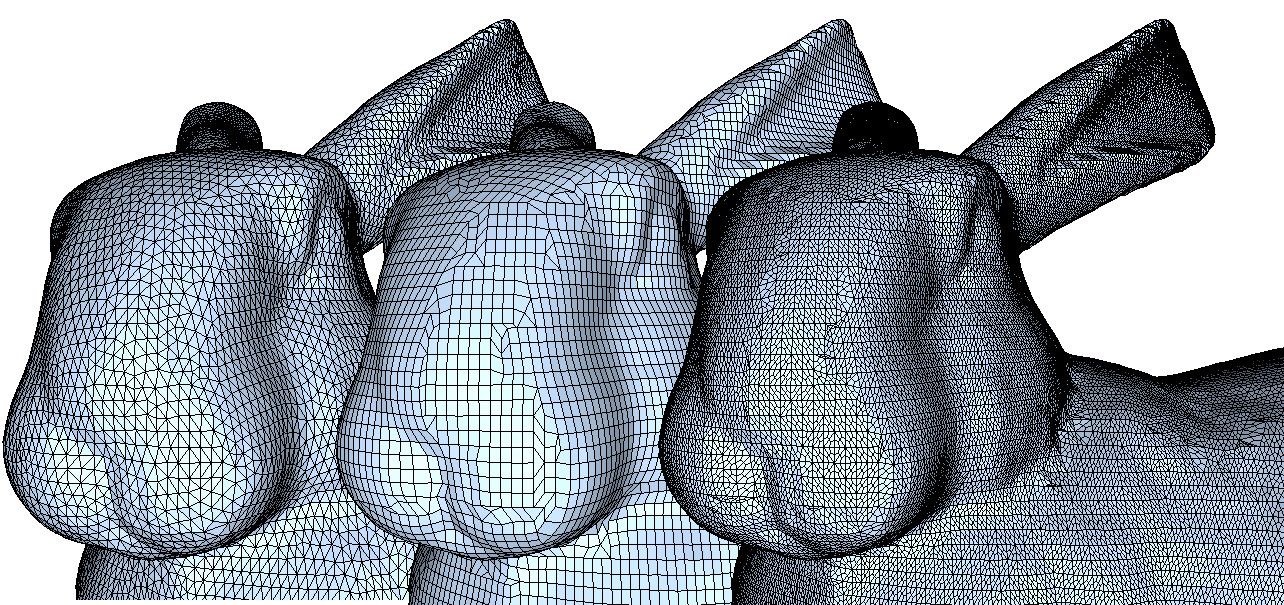 Future work
Make edges follow curvature direction



Allow for quad anisotropy
Pentagonal mesh simplification
no, just kidding  :D
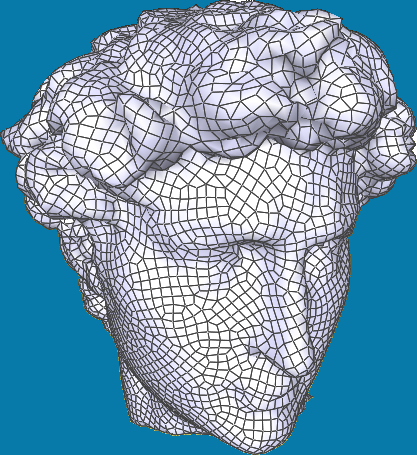